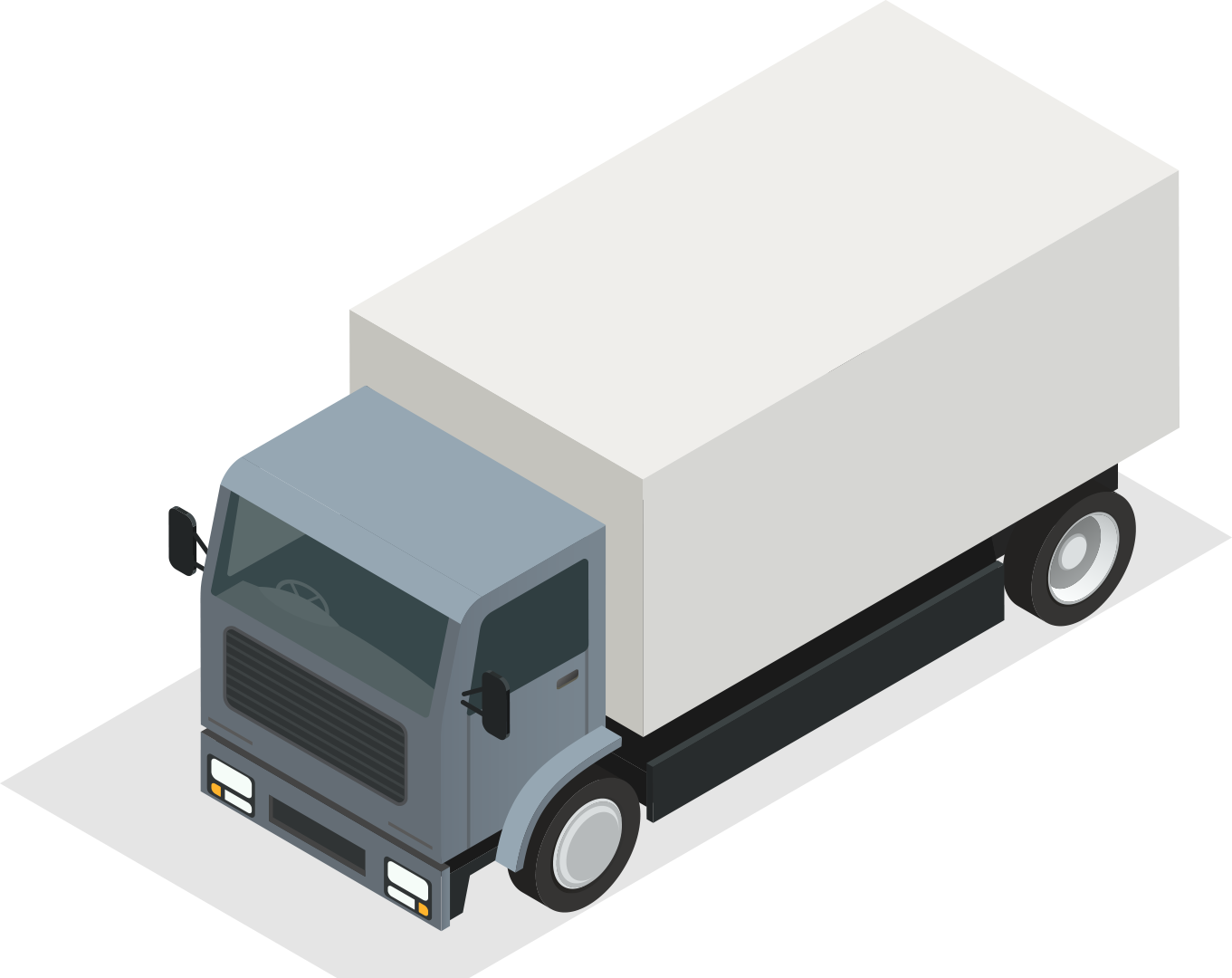 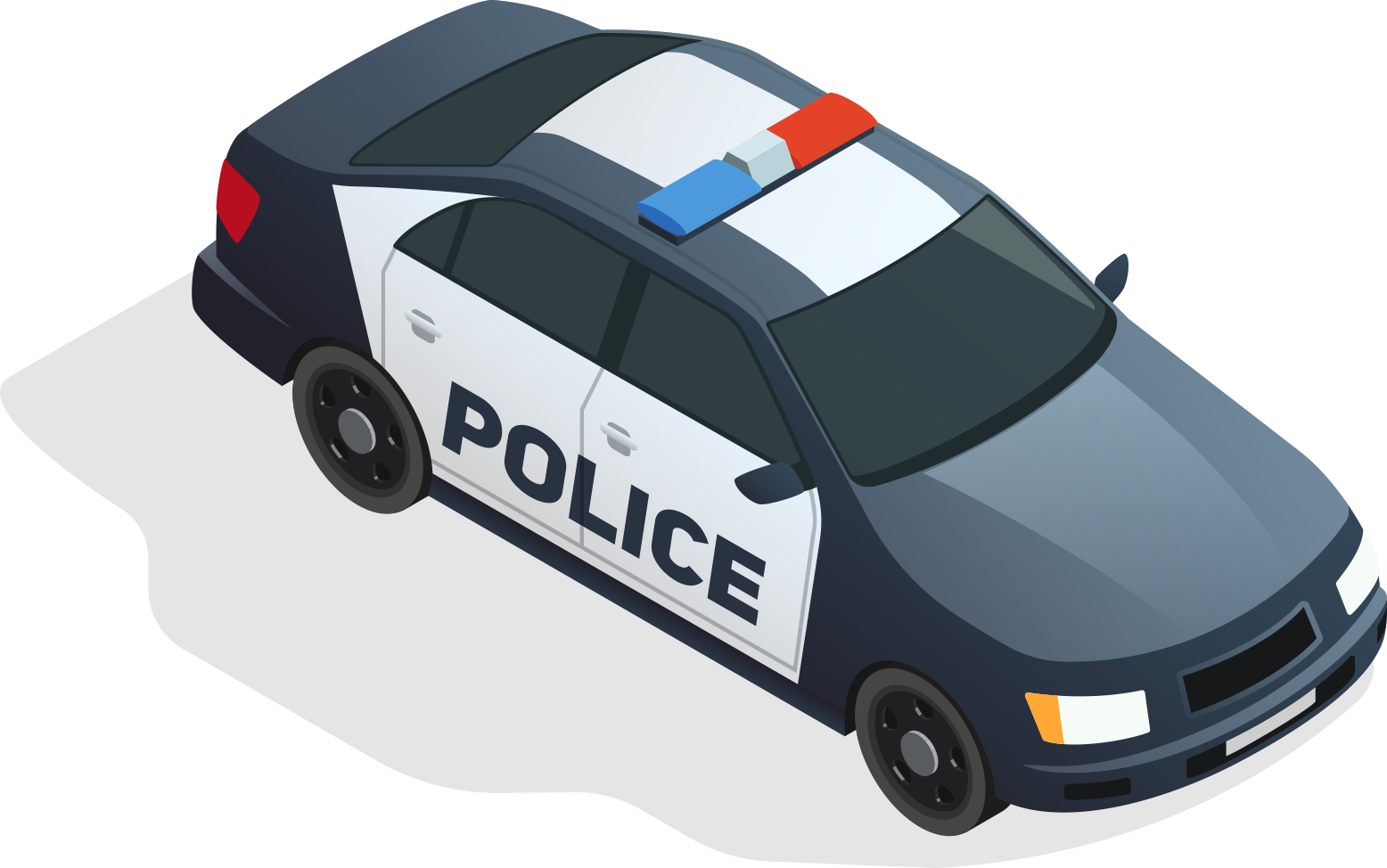 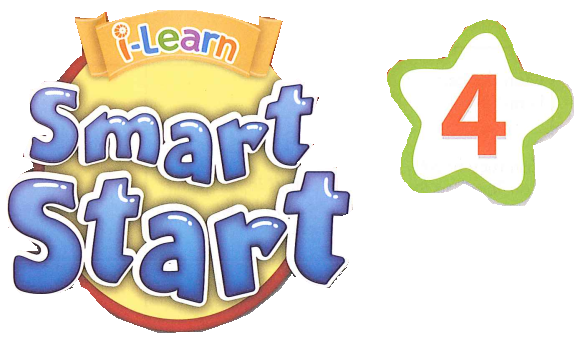 UNIT 5GETTING AROUND
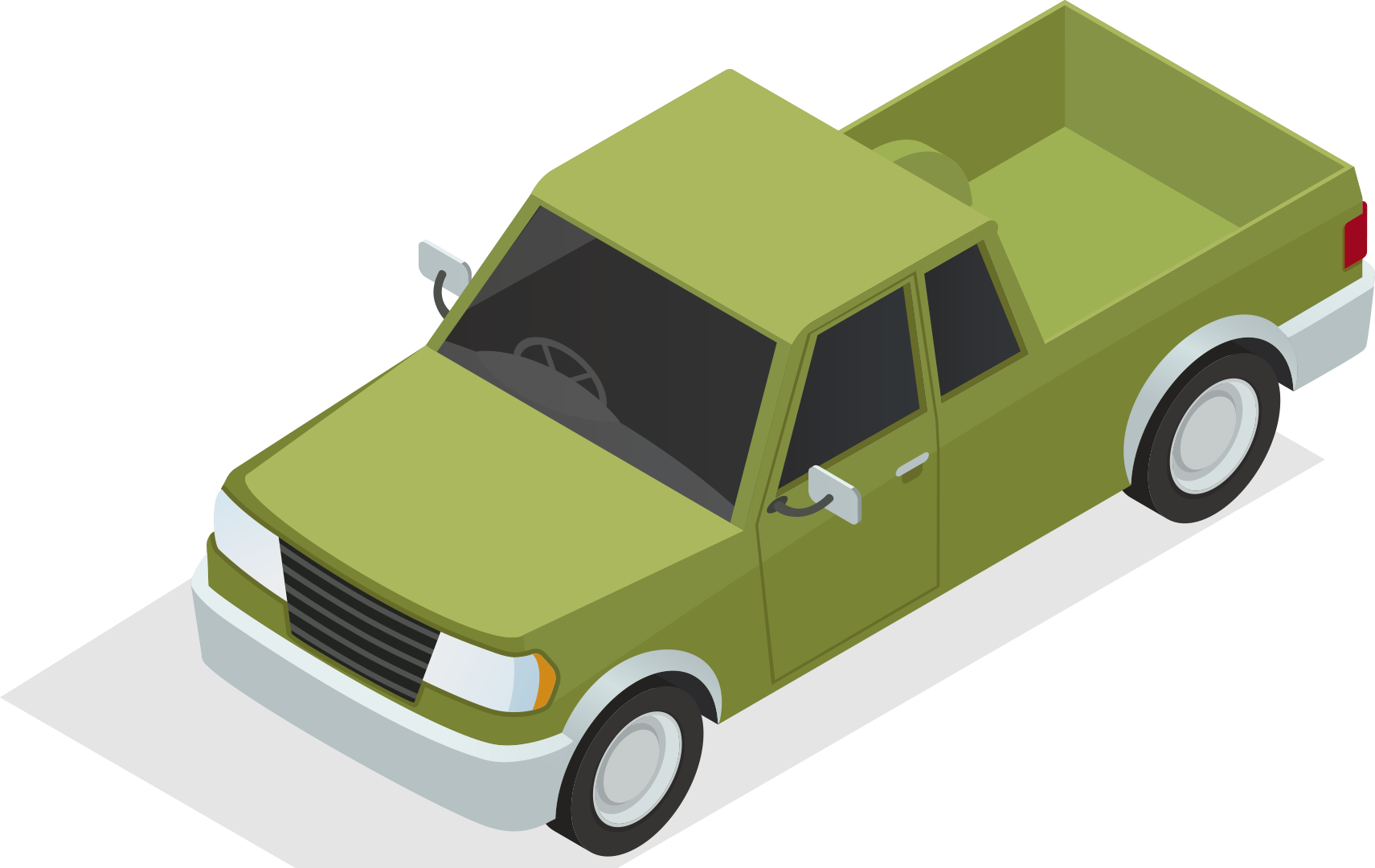 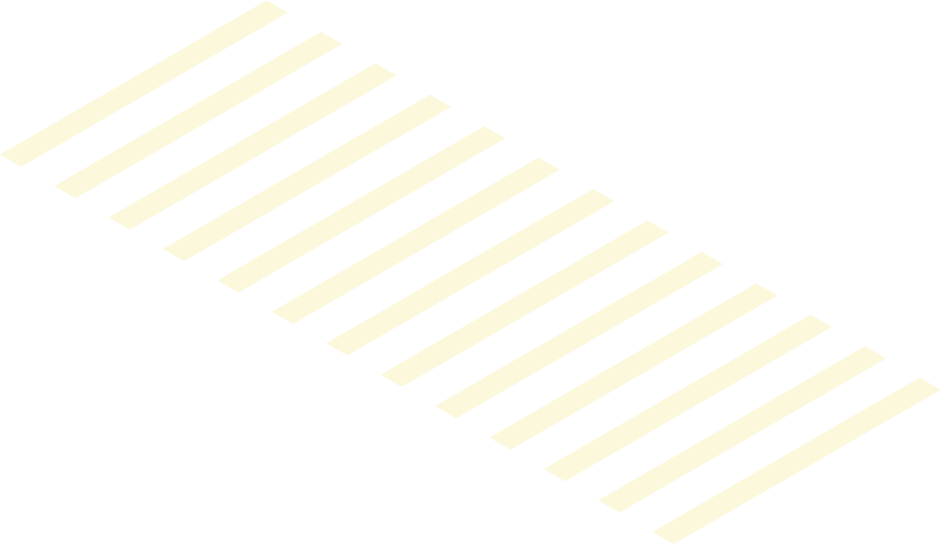 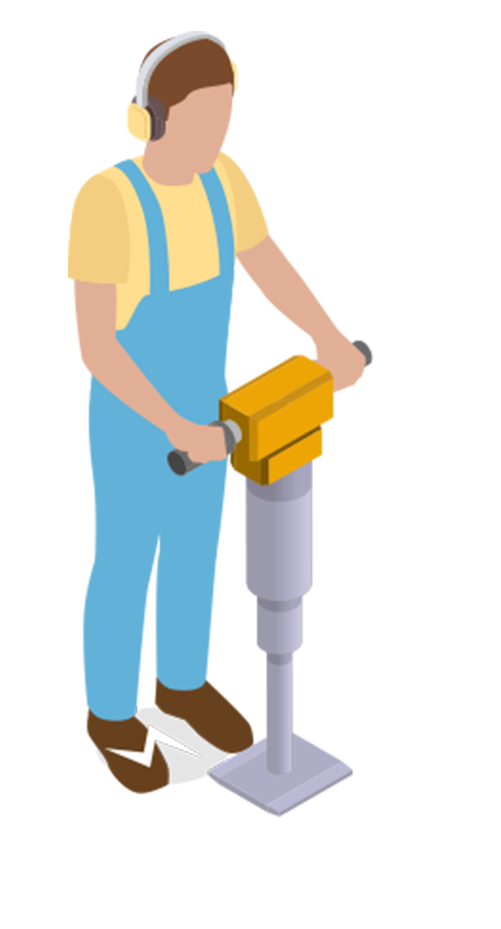 LESSON 3.1
TABLE OF CONTENTS
01
WARM UP
02
VOCABULARY
03
GRAMMAR
1
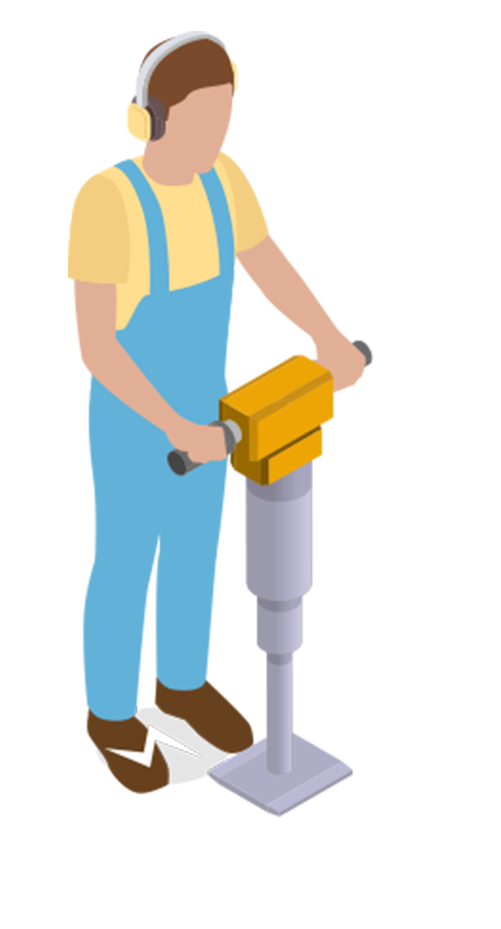 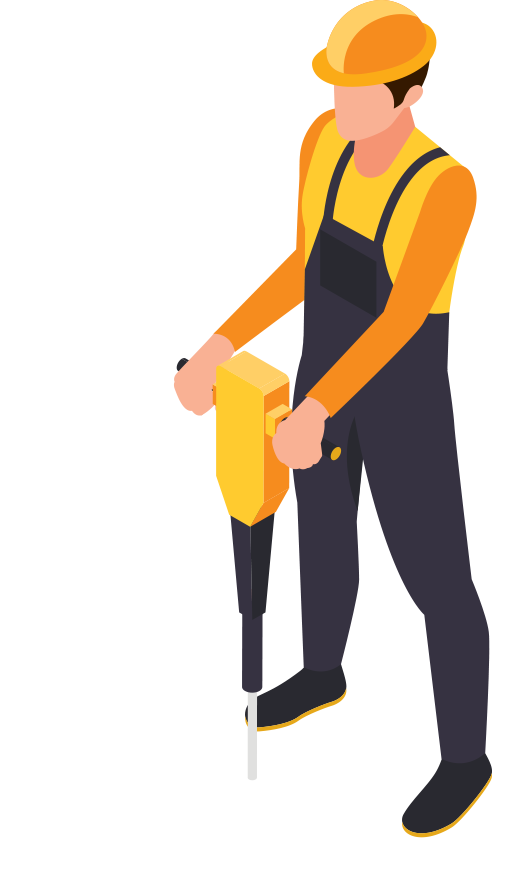 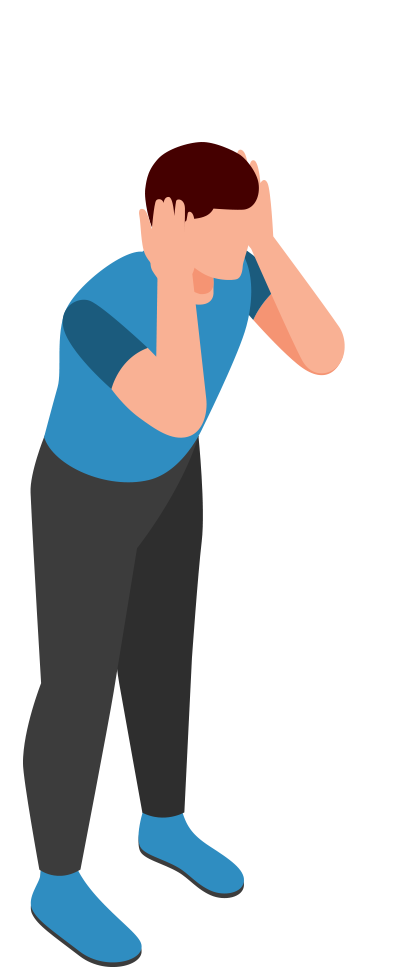 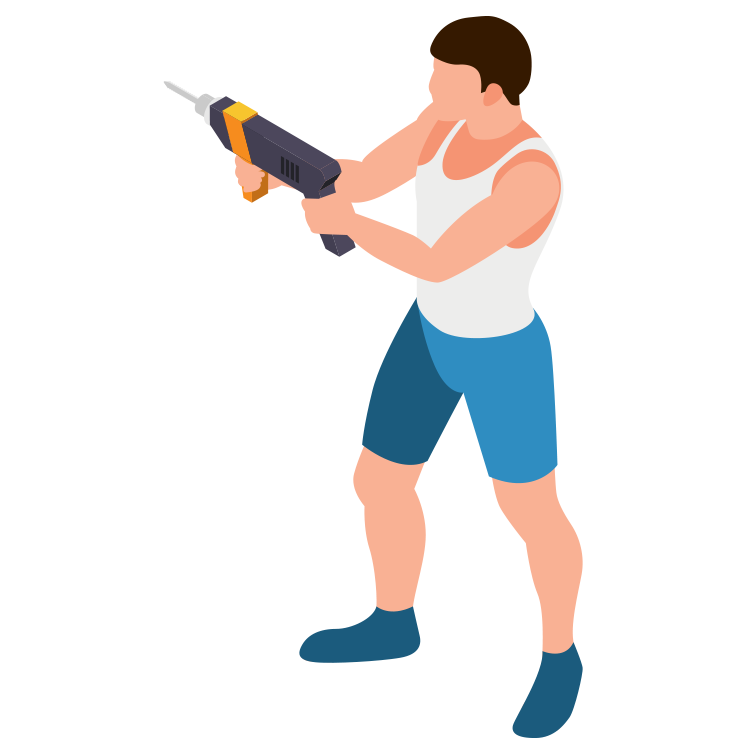 WARM UP
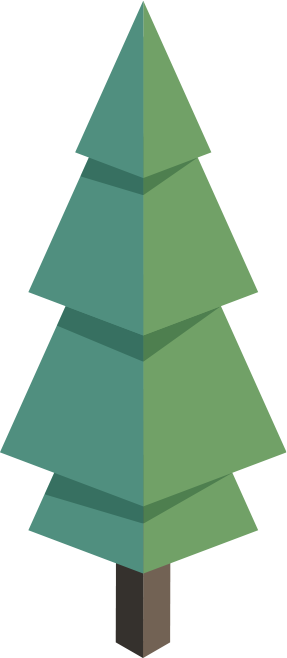 02VOCABULARY
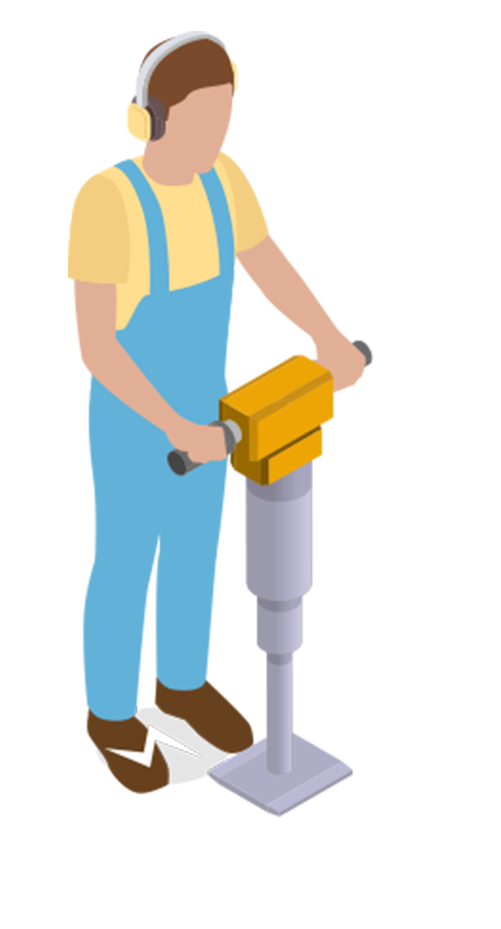 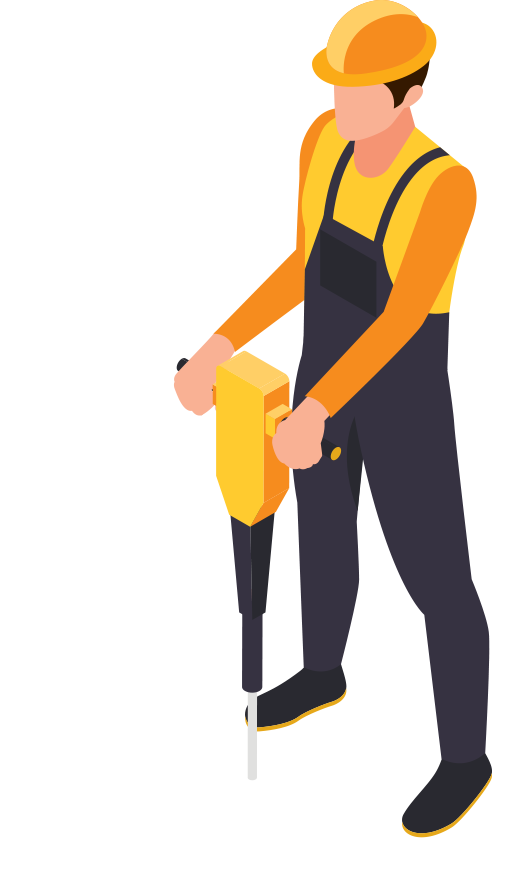 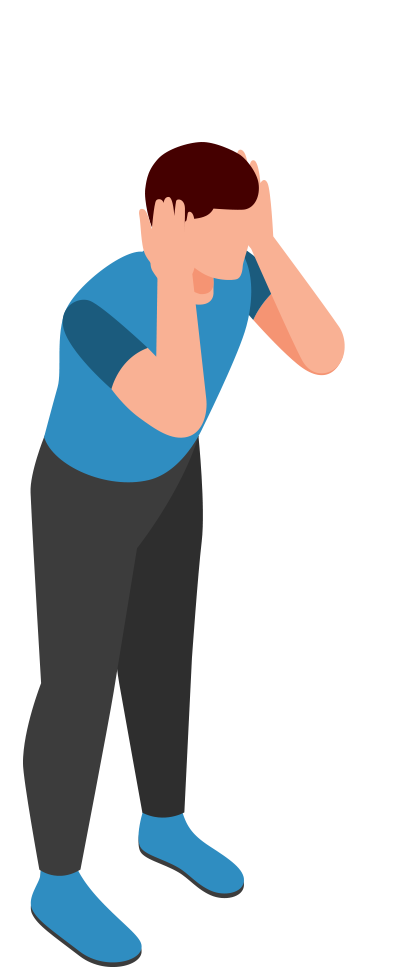 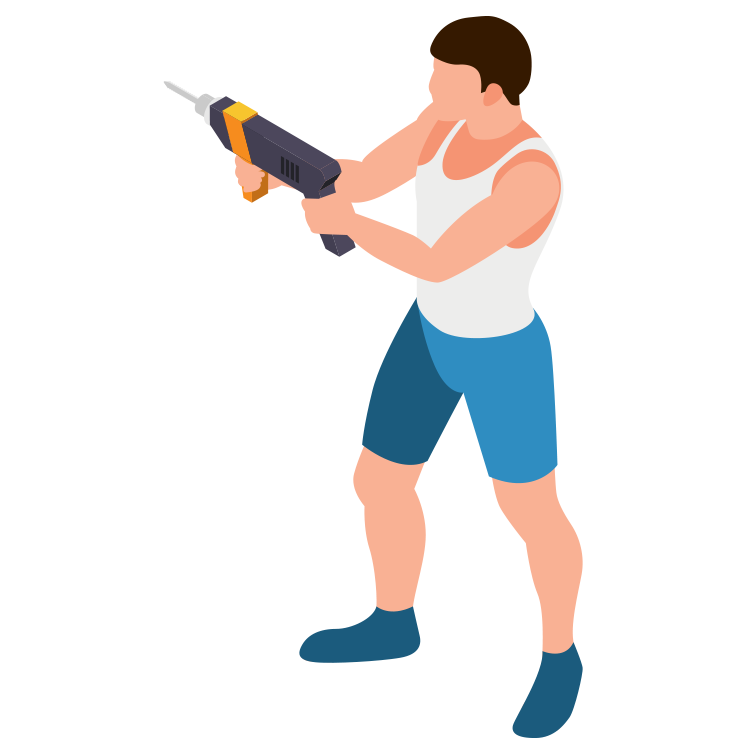 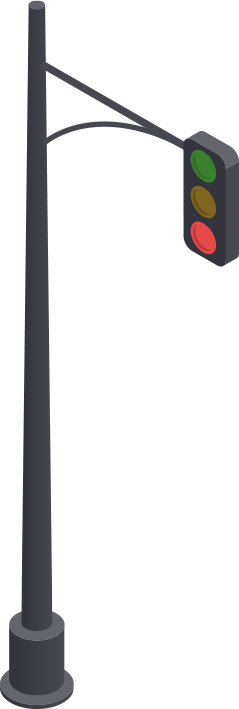 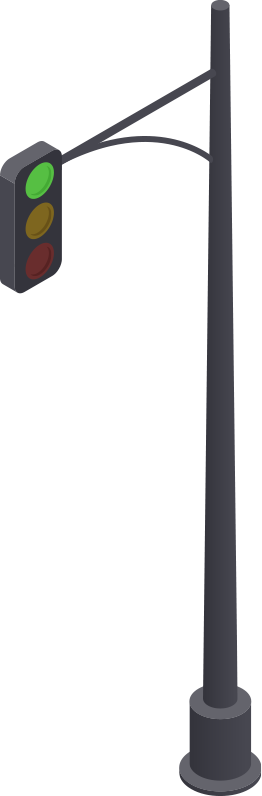 snake
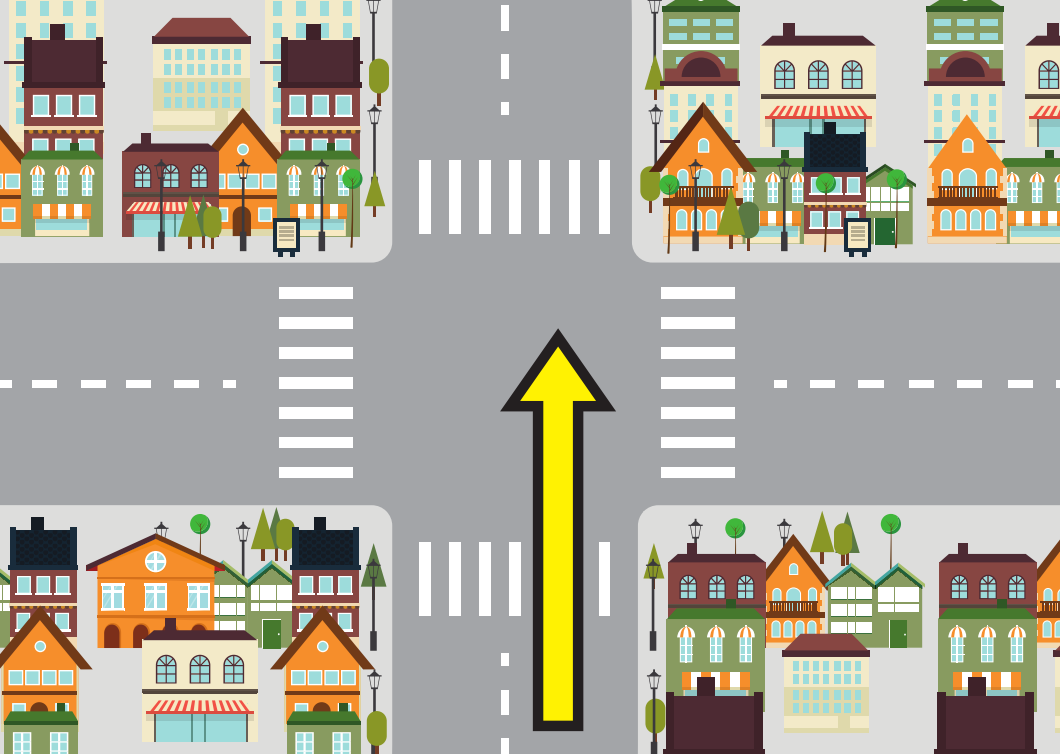 go straight
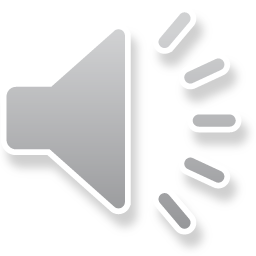 snake
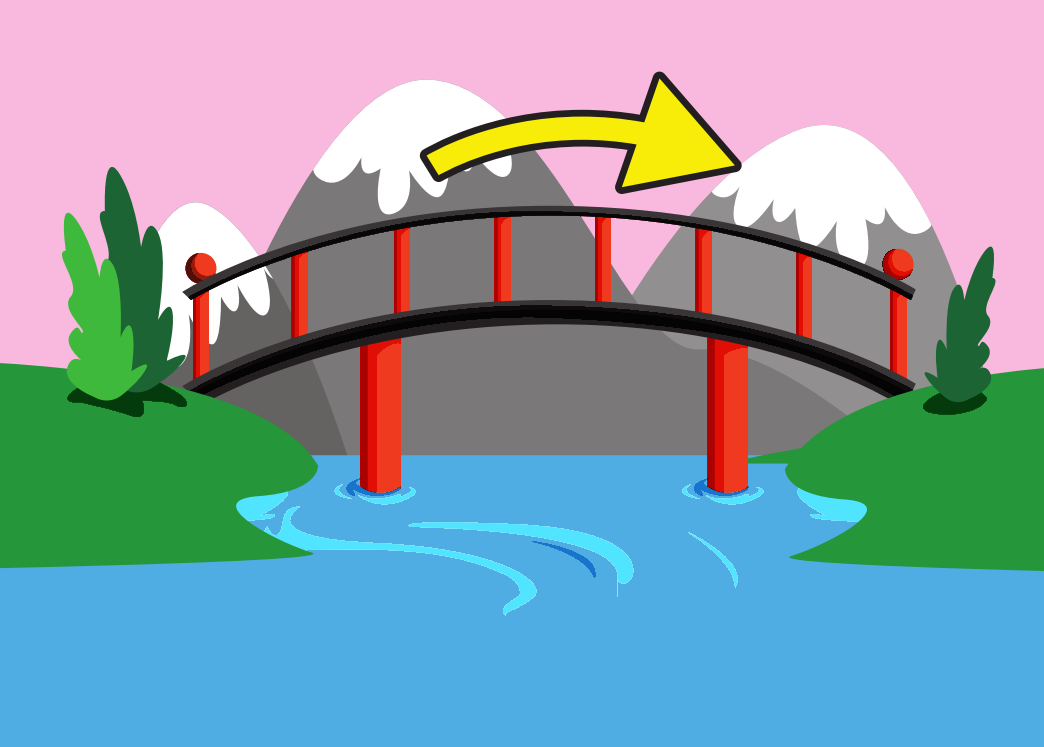 go over
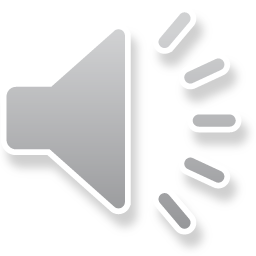 snake
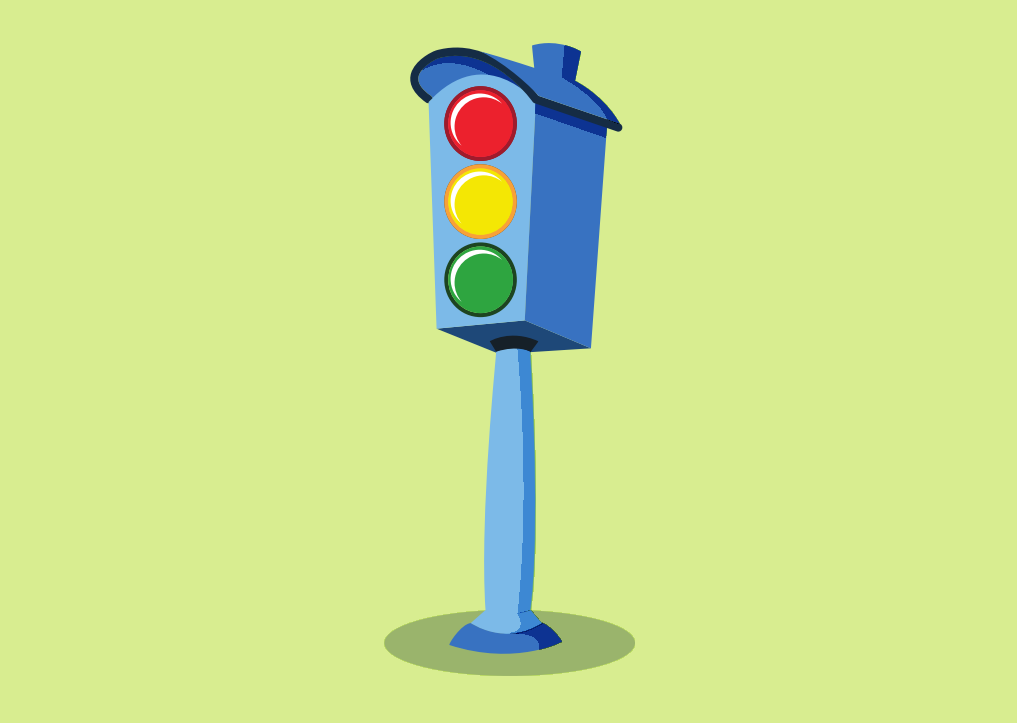 traffic lights
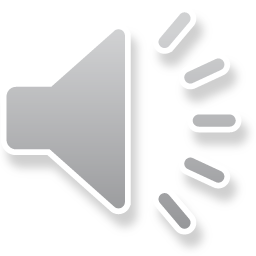 snake
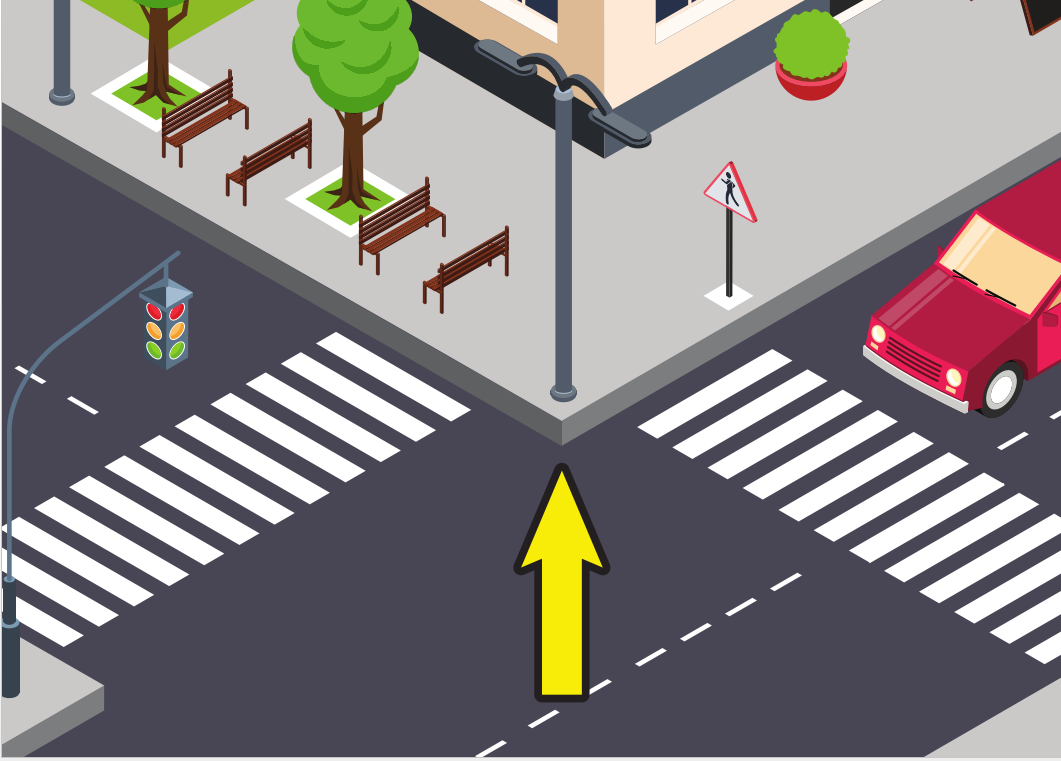 corner
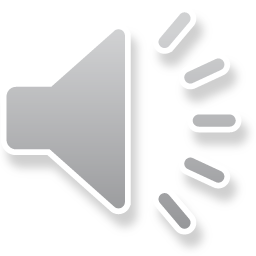 snake
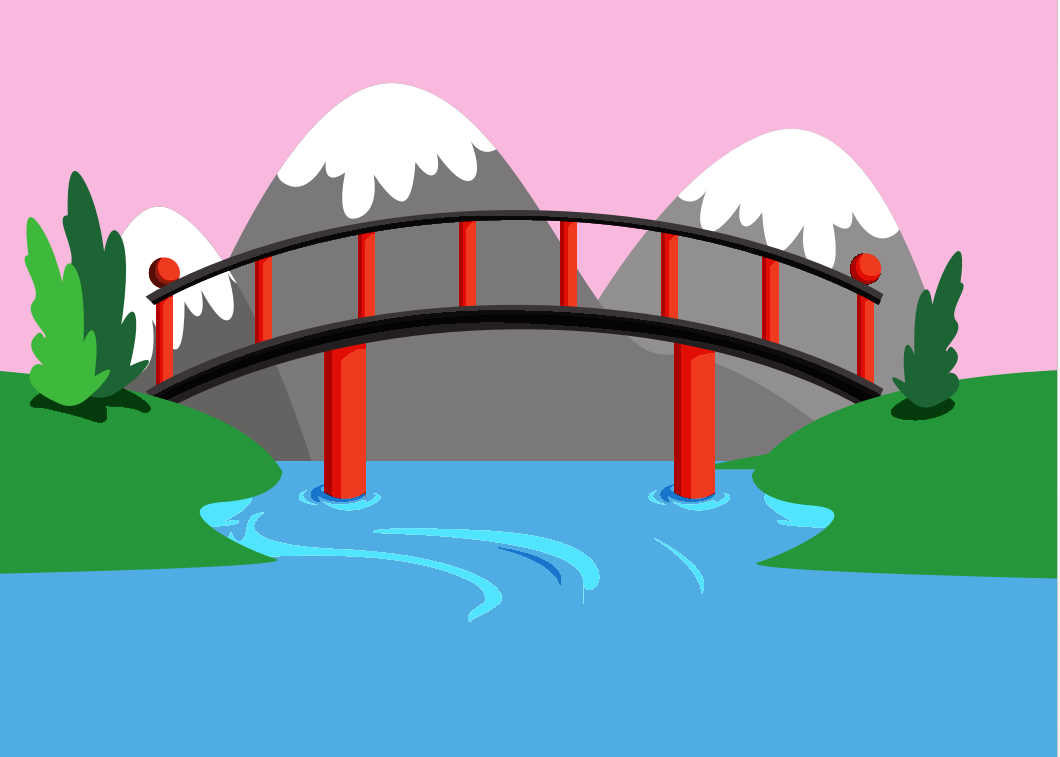 bridge
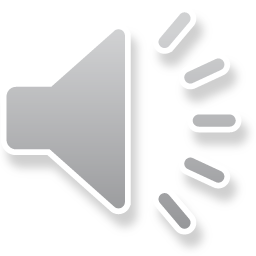 snake
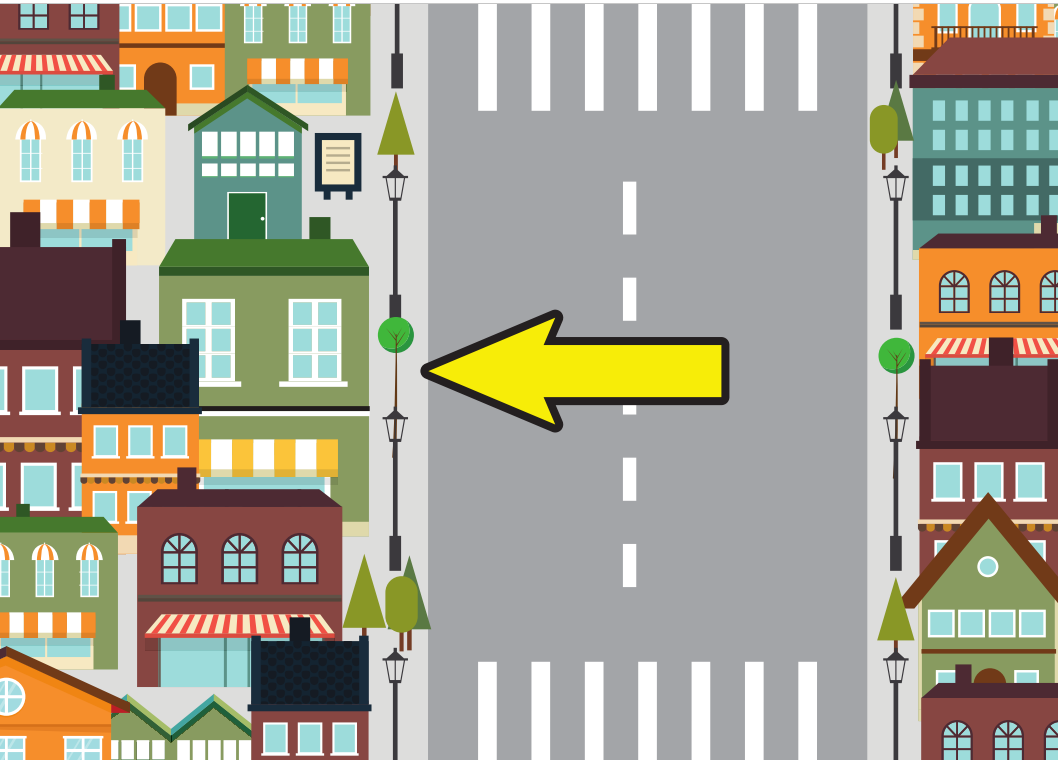 on the left
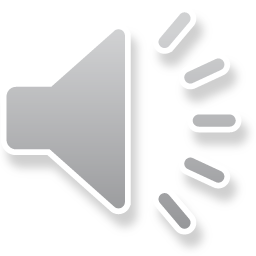 snake
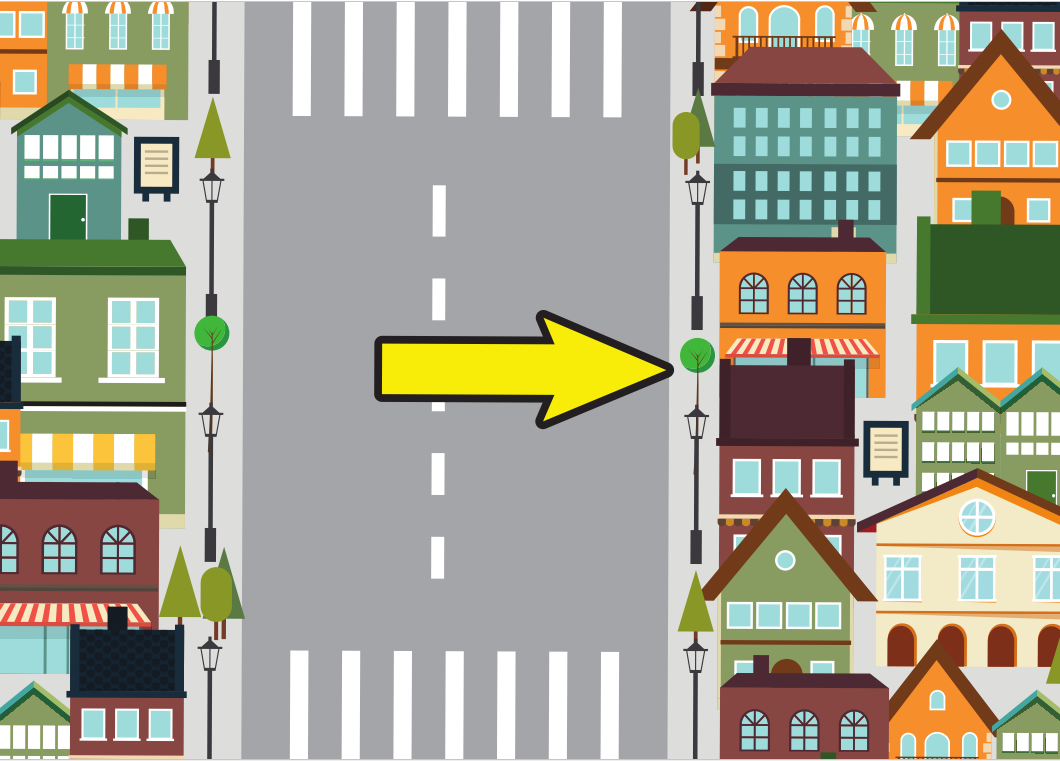 on the right
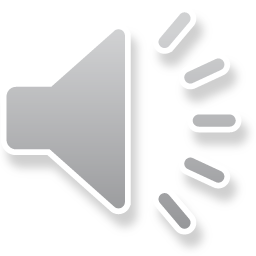 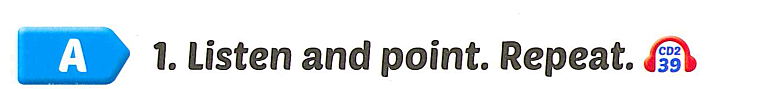 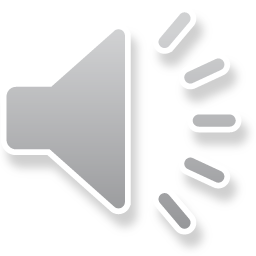 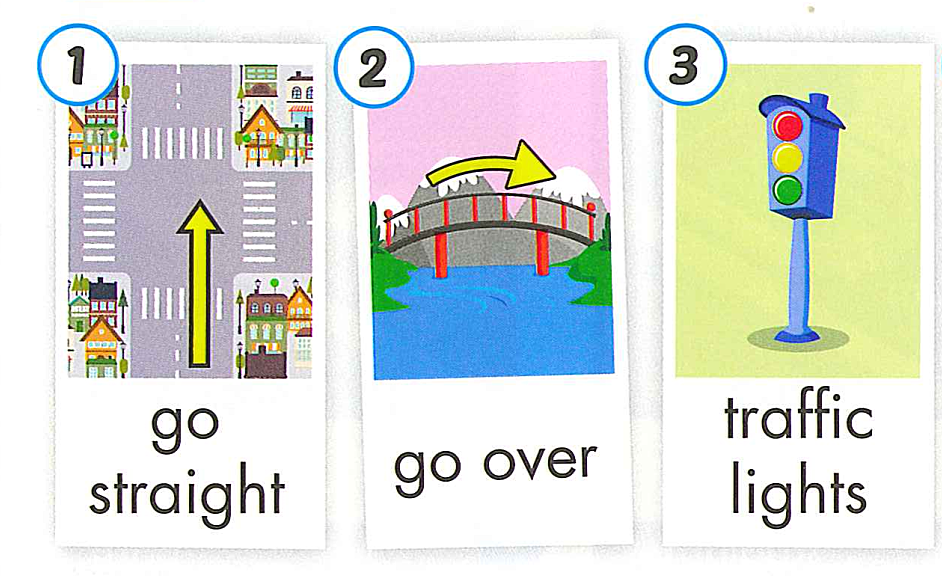 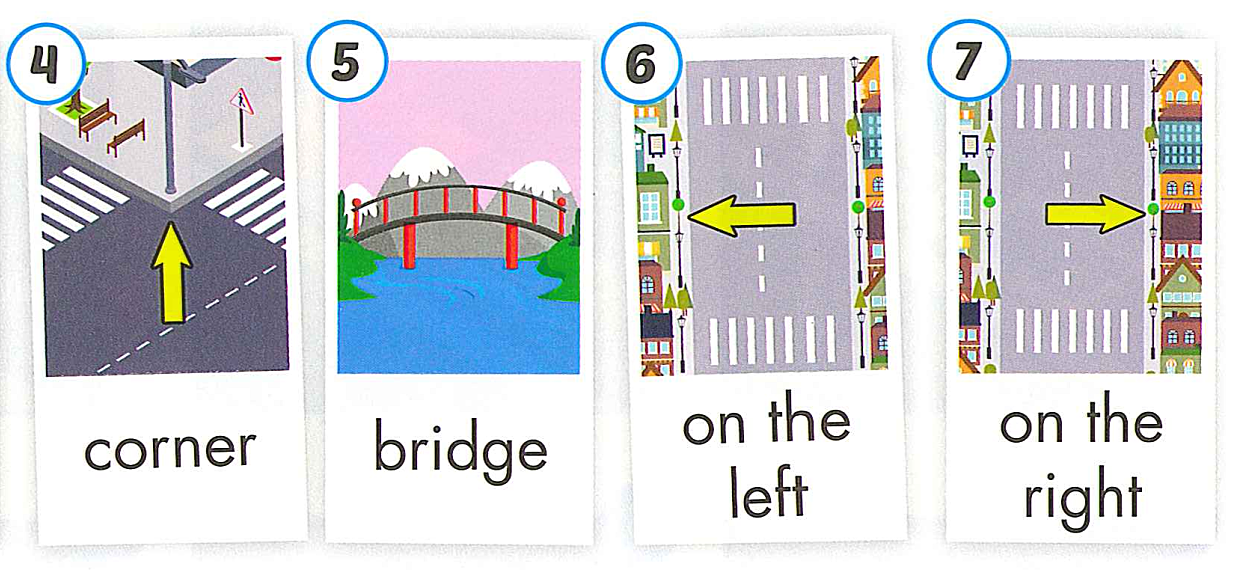 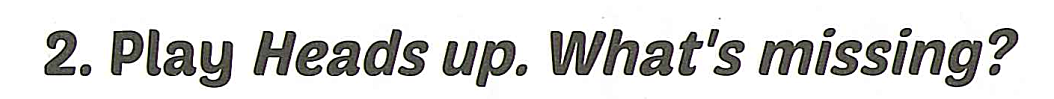 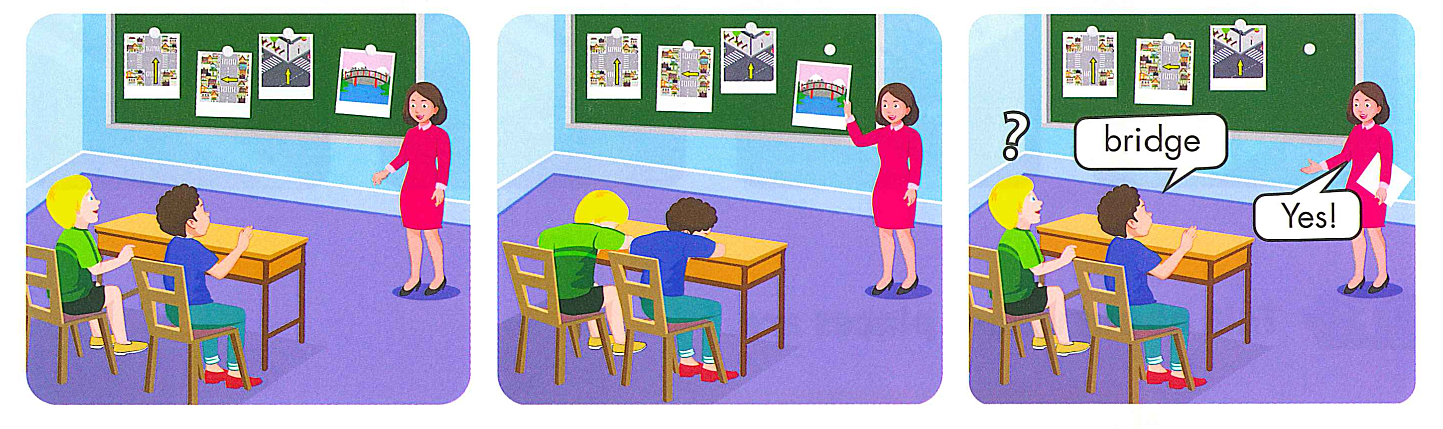 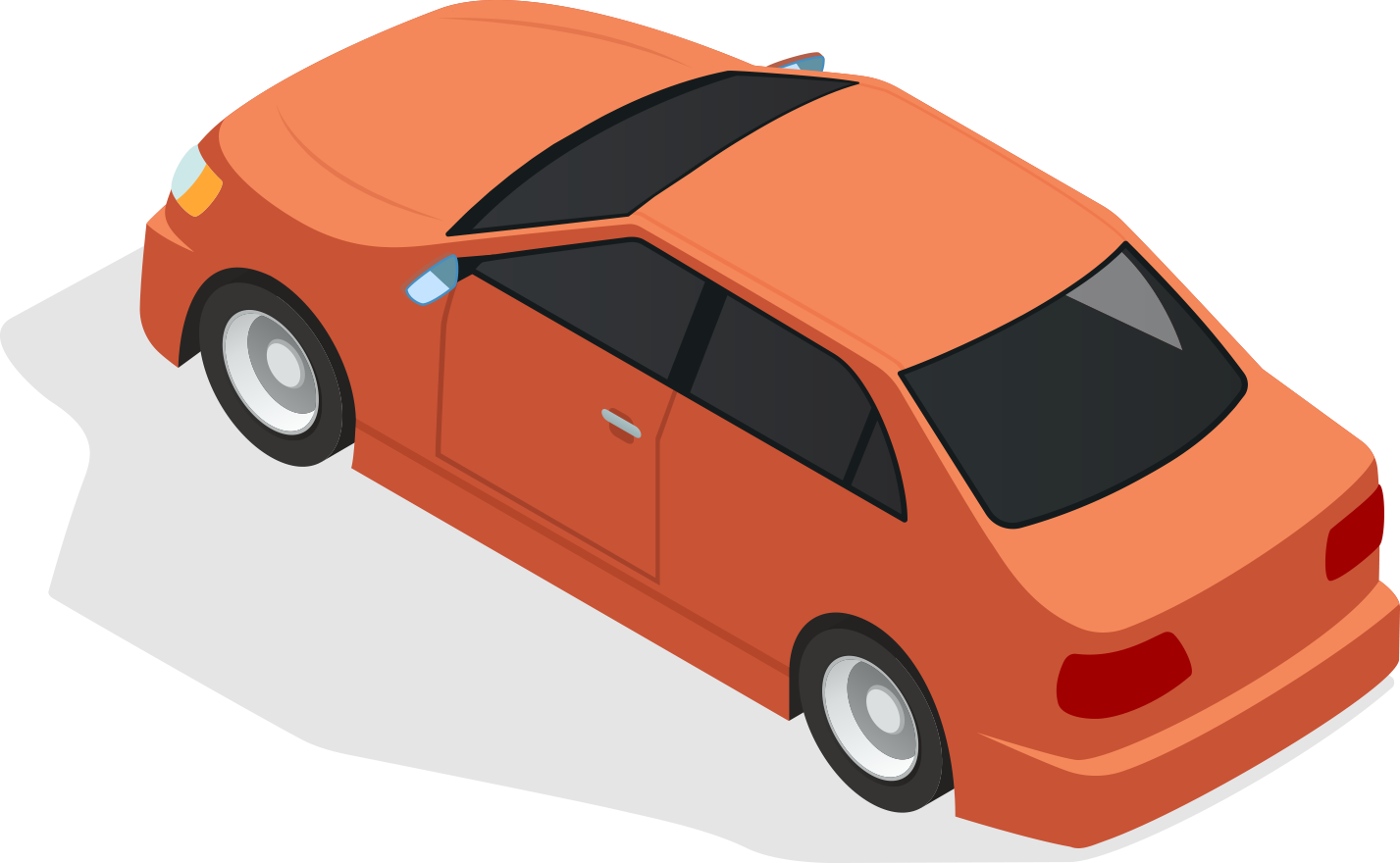 REVIEWVOCABULARY
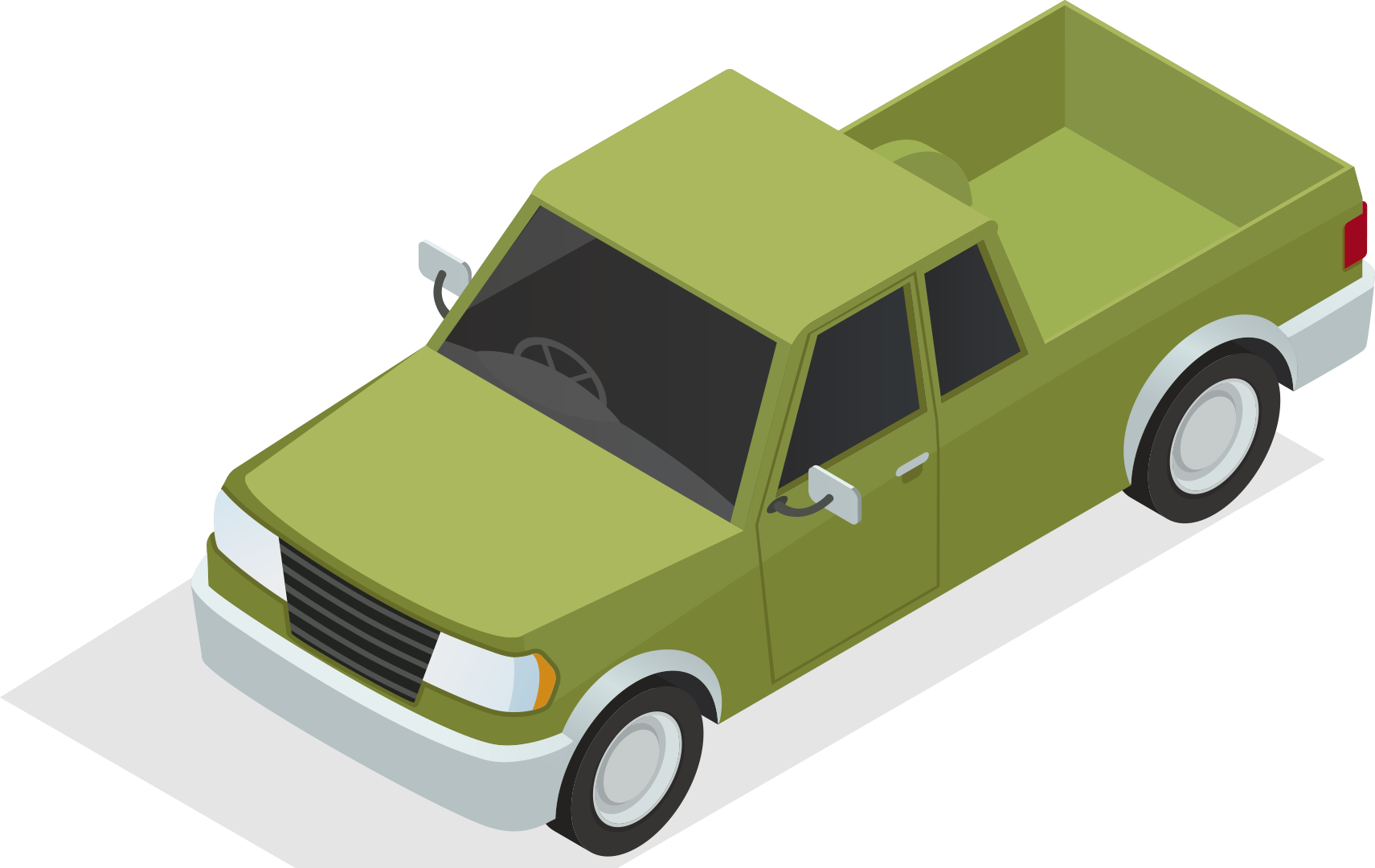 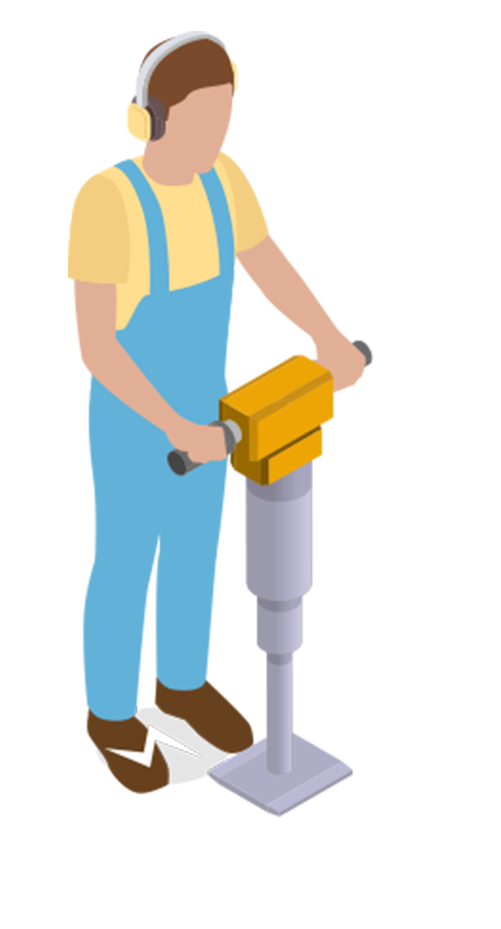 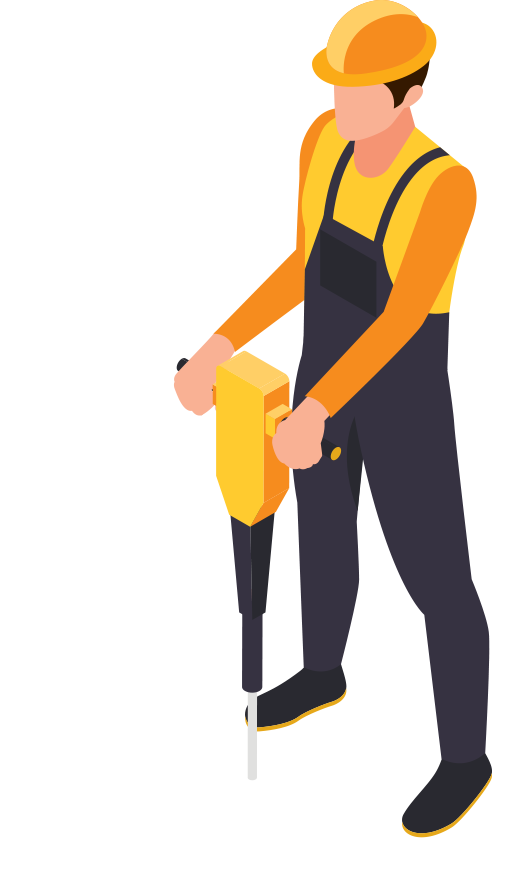 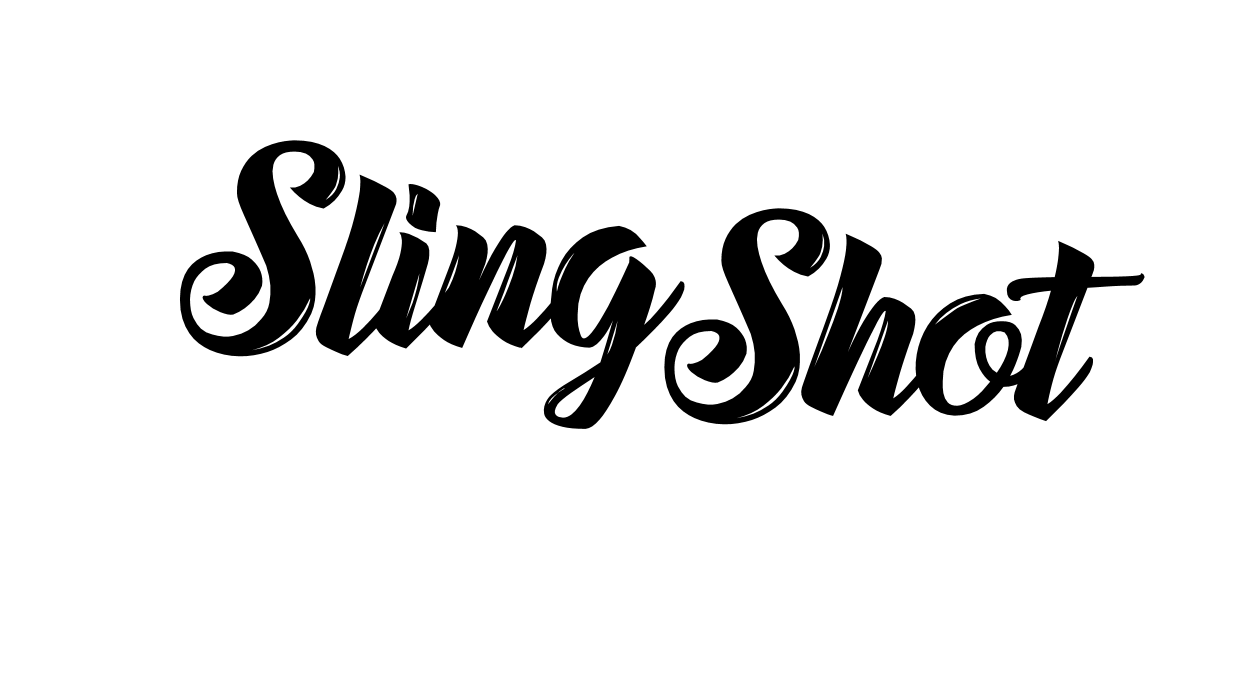 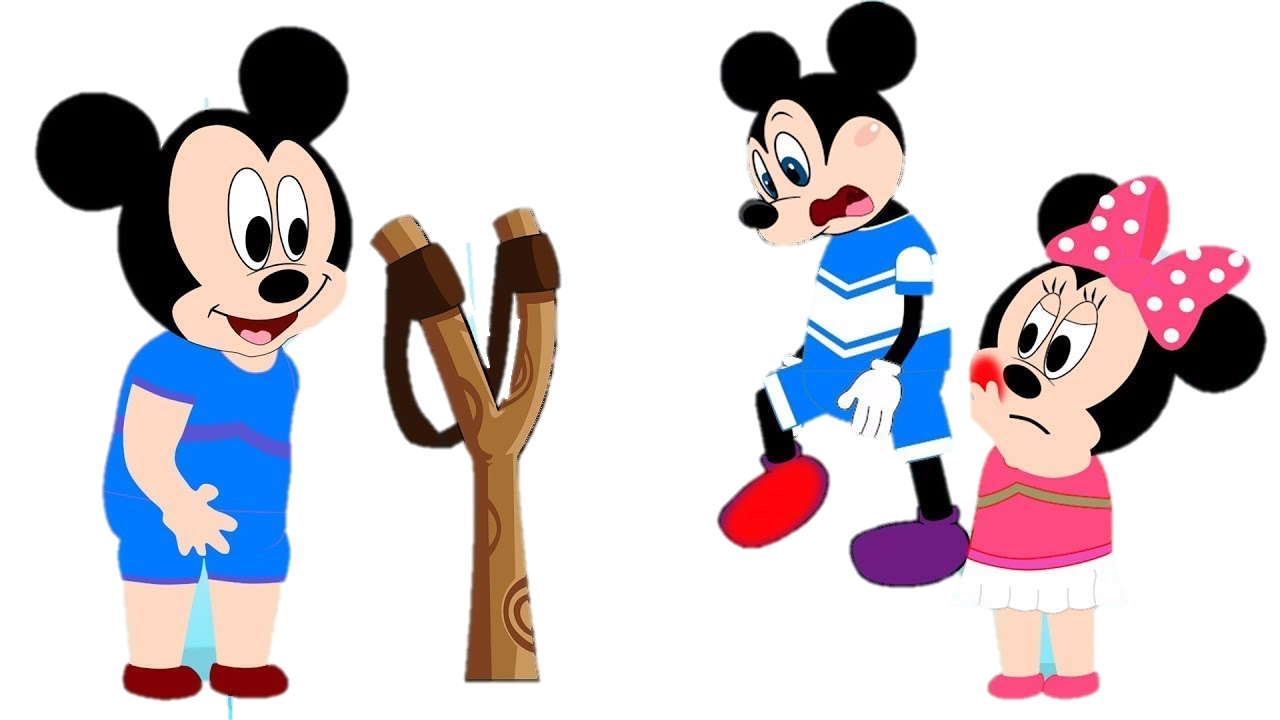 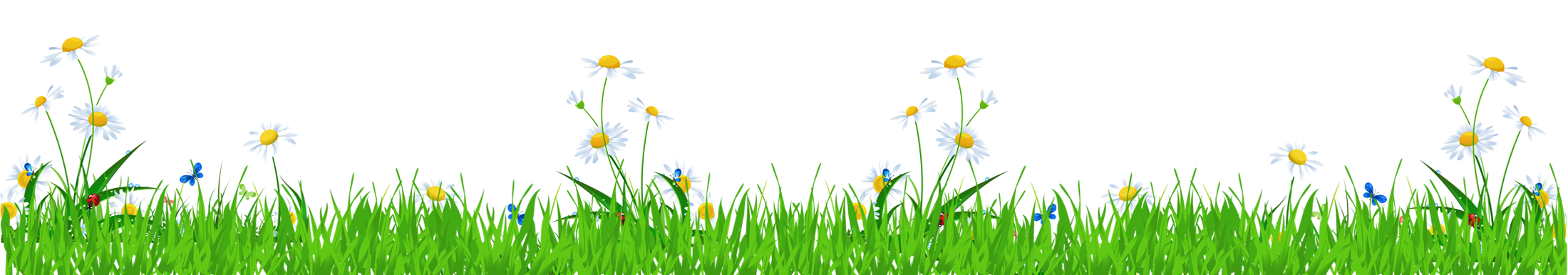 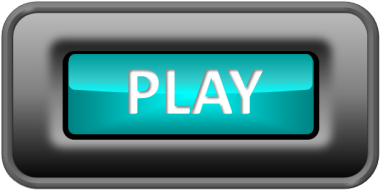 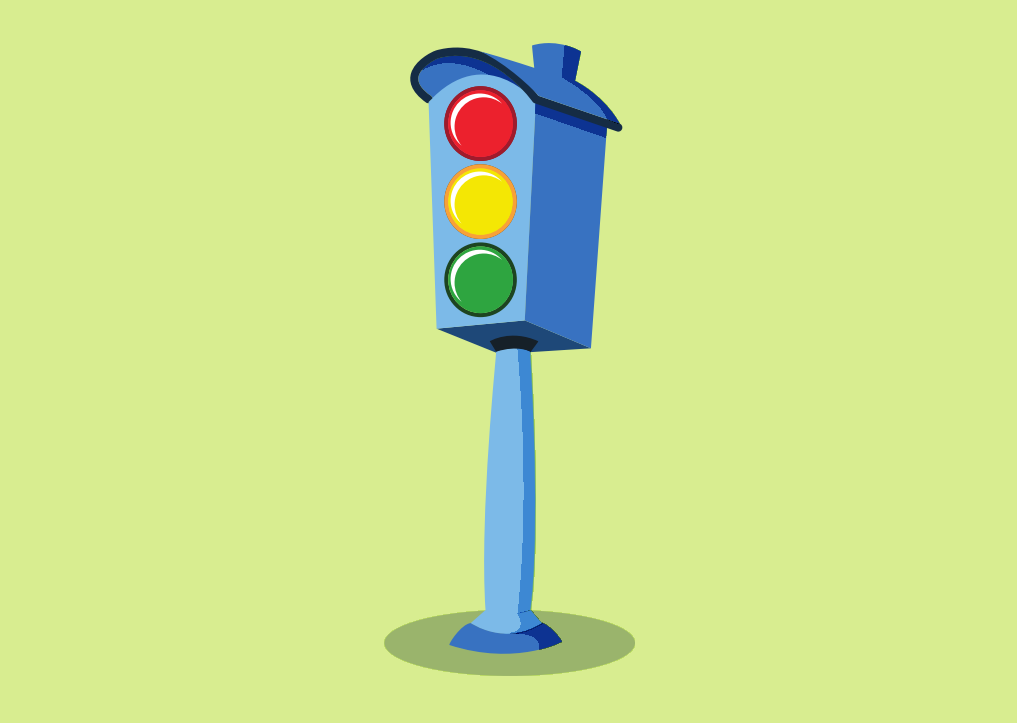 What word 
is it?
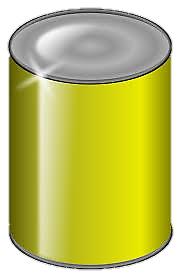 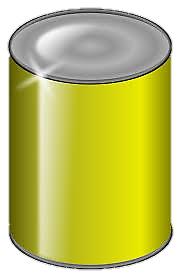 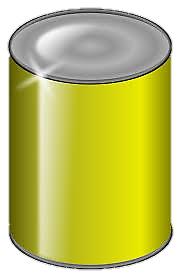 a. traffic lights
b. bridge
c. light
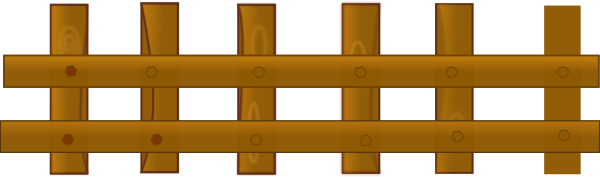 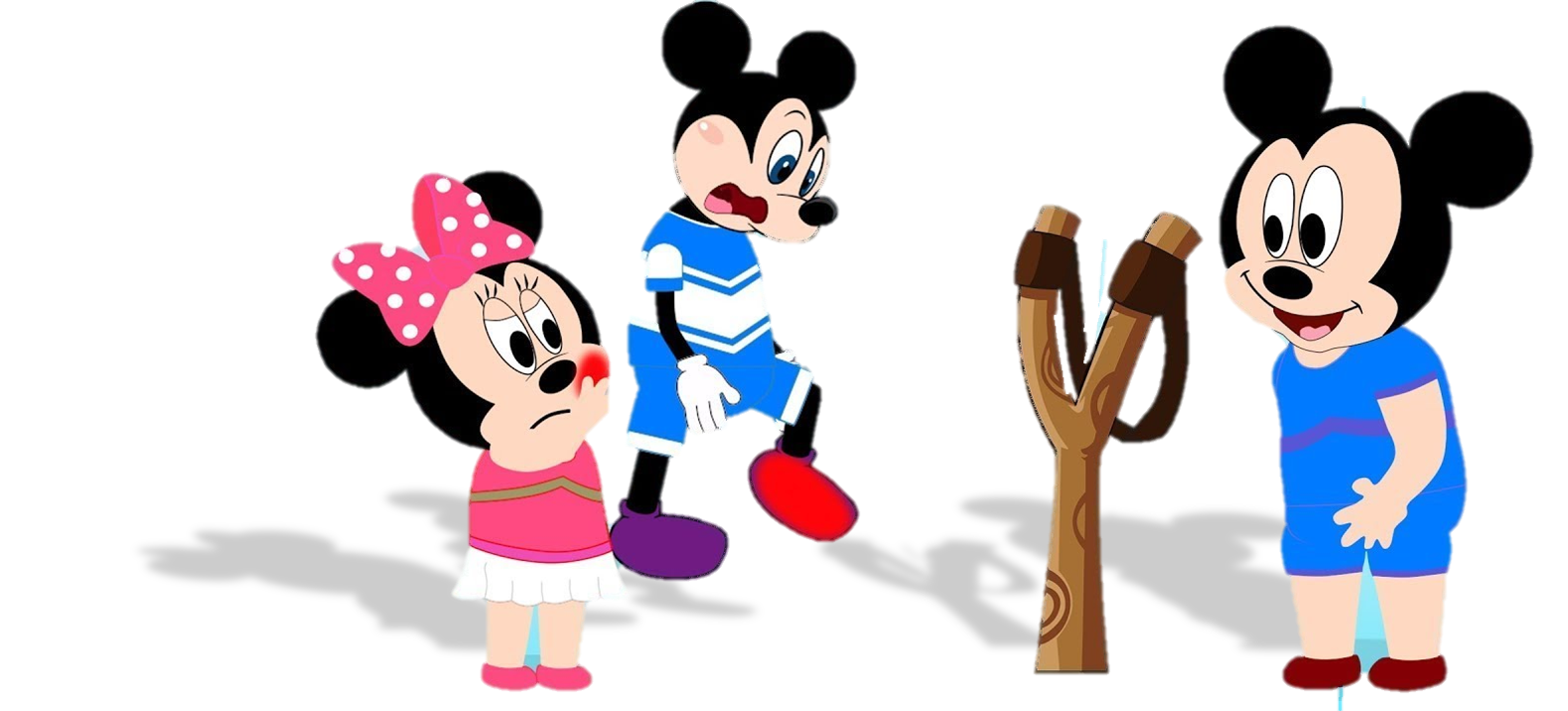 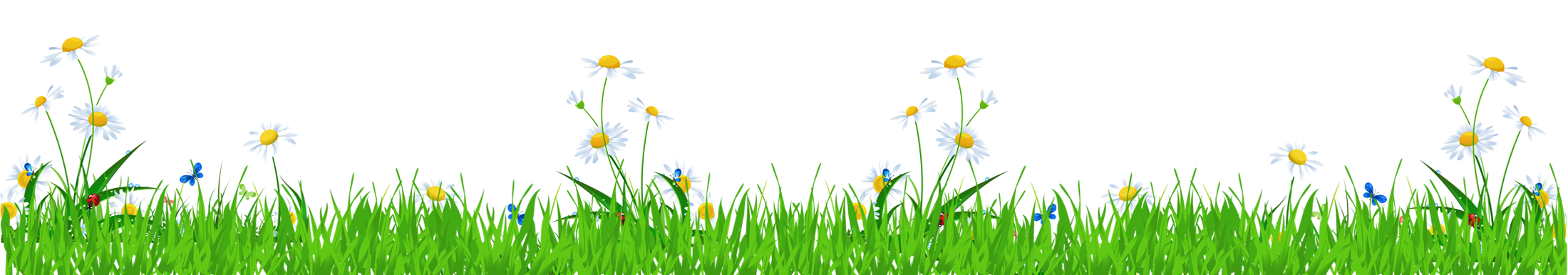 NEXT
Click on the right can
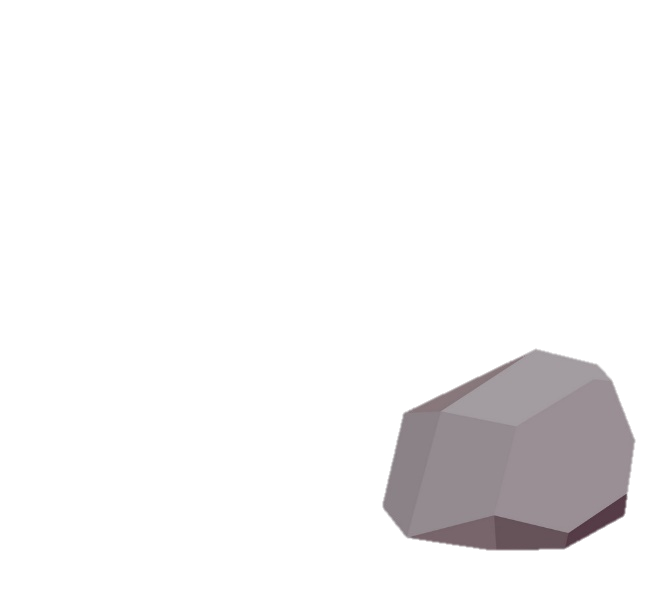 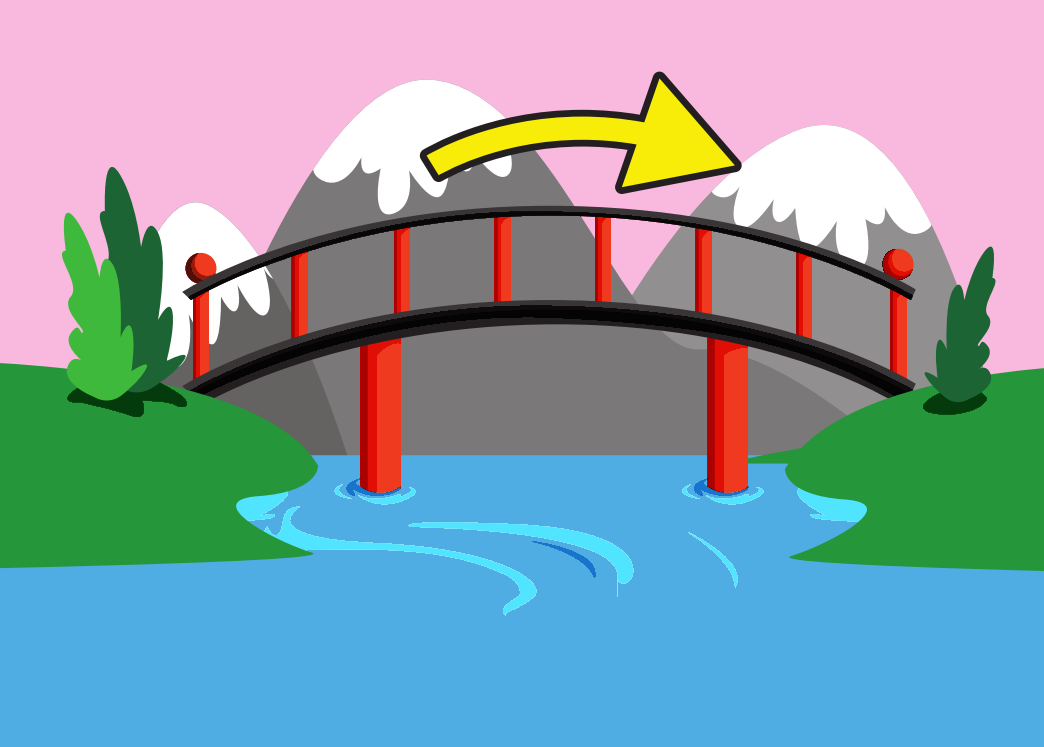 LOOK AND CHOOSE
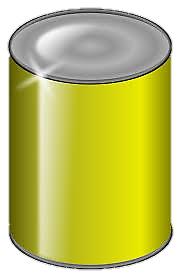 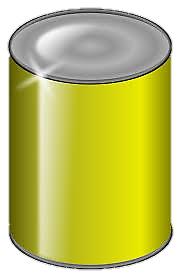 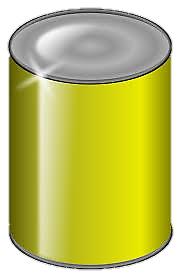 a. go over
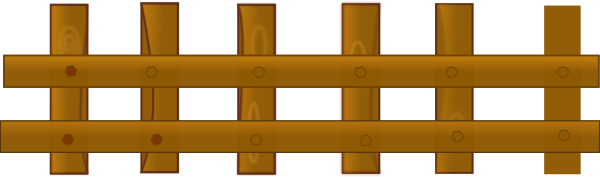 b. bridge
c. traffic lights
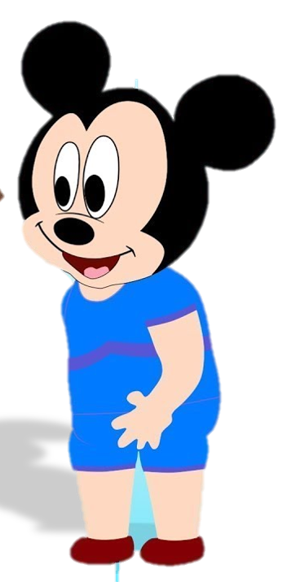 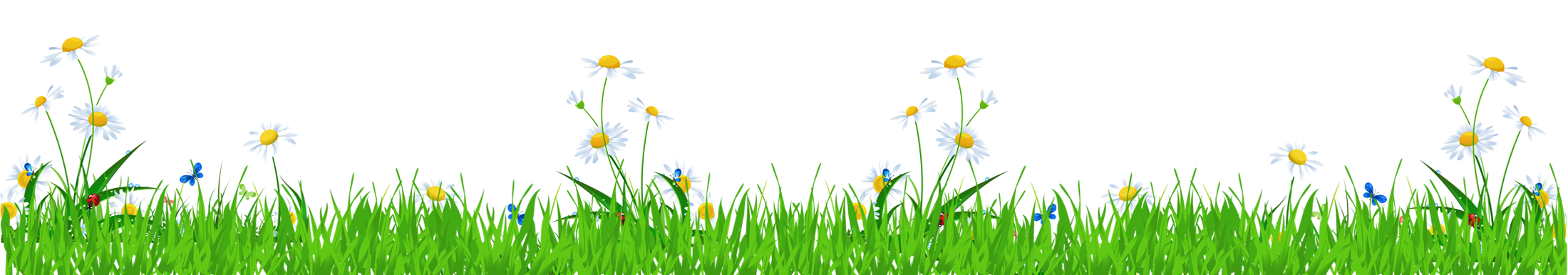 Sorry, I don’t have.
NEXT
Click on the right can
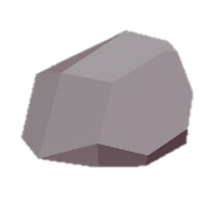 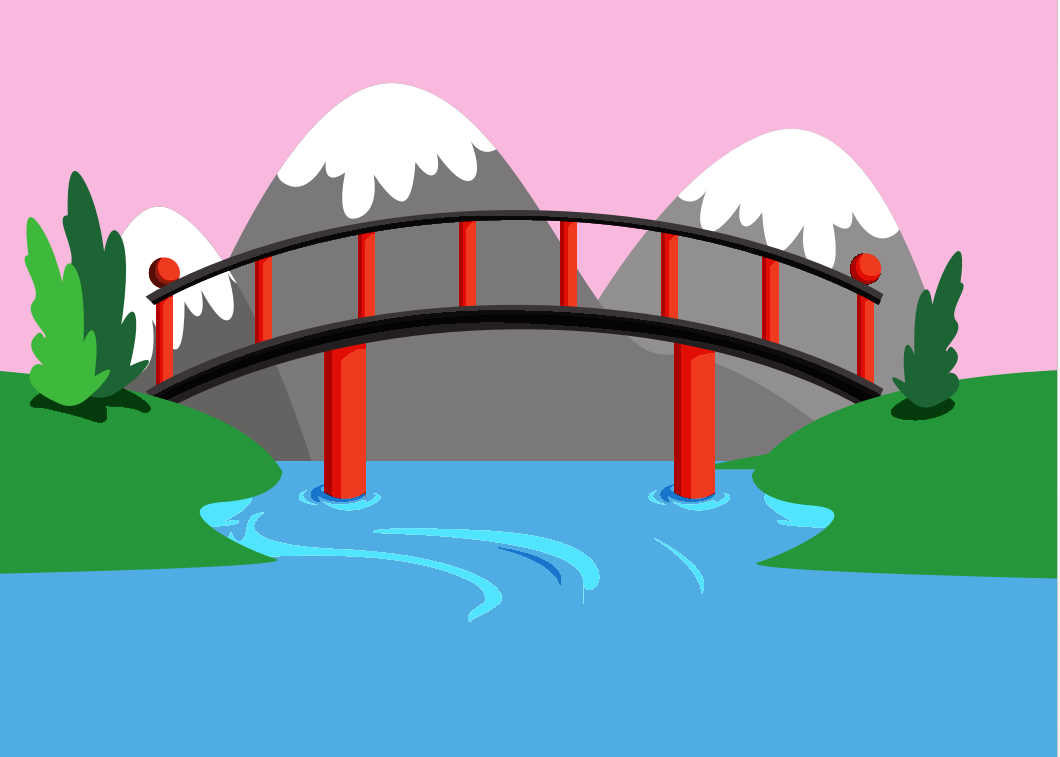 LOOK AND CHOOSE
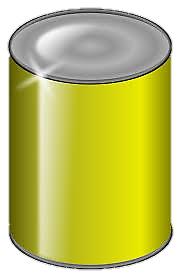 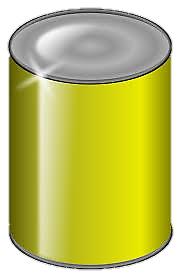 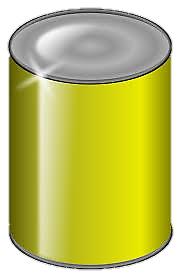 a. bridge
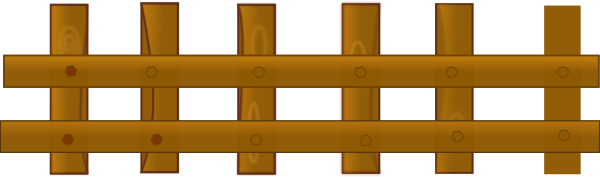 b. go over
c. Traffic lights
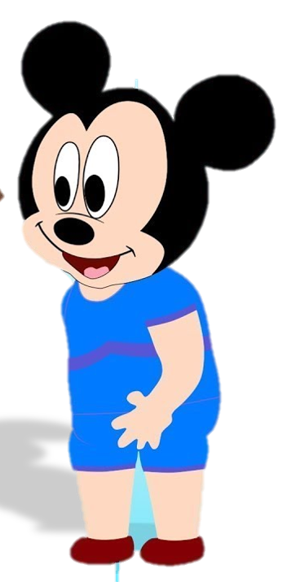 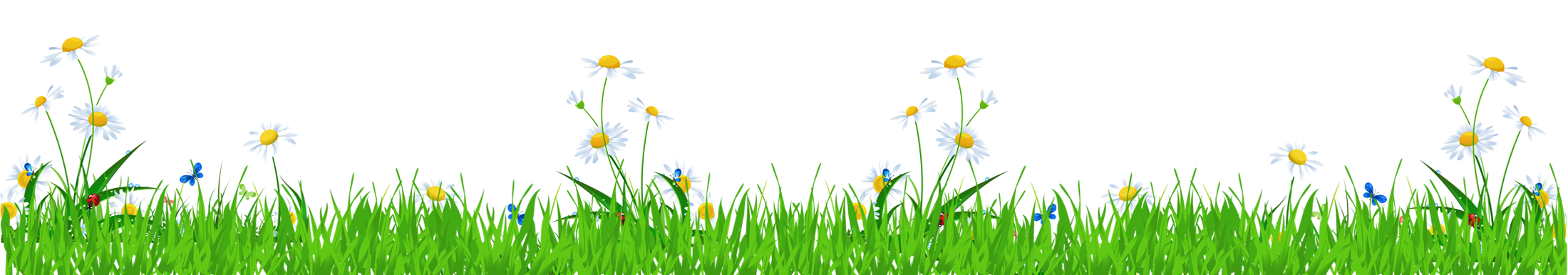 Sorry, I don’t have.
NEXT
Click on the right can
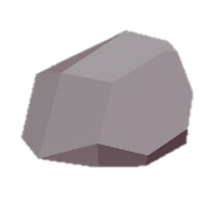 Listen and choose
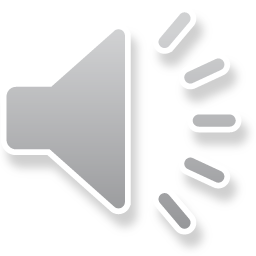 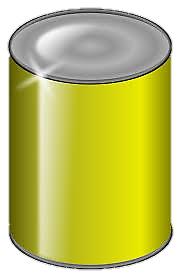 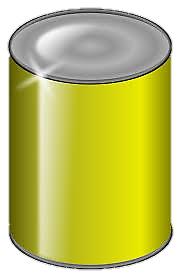 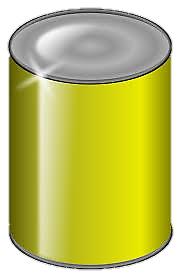 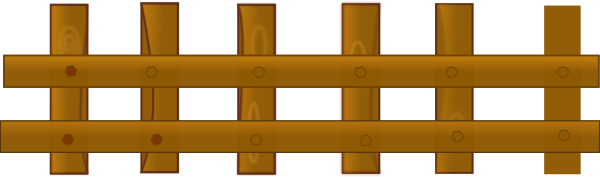 b. on the left
a. corner
c. on the right
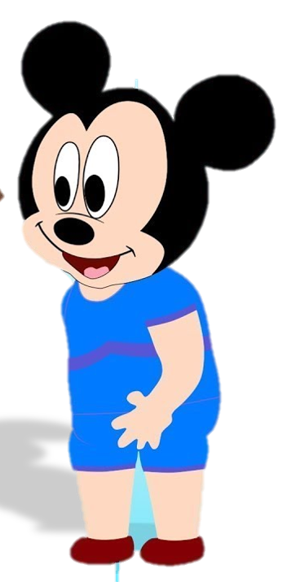 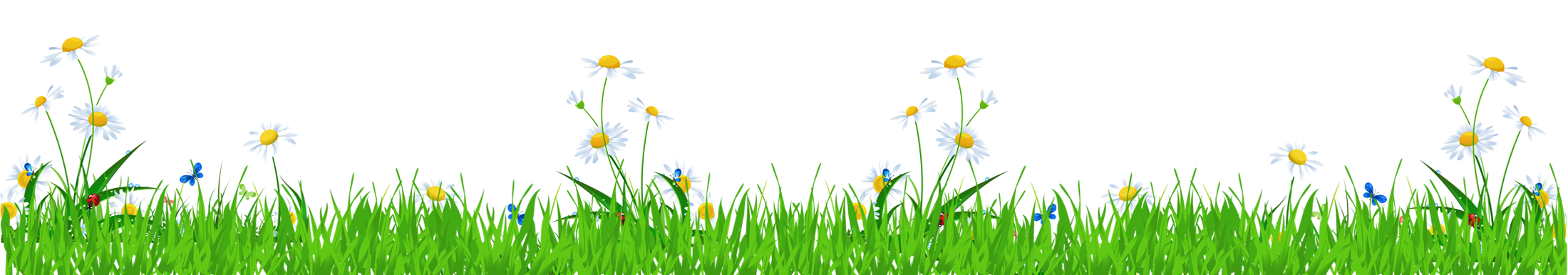 NEXT
Click on the right can
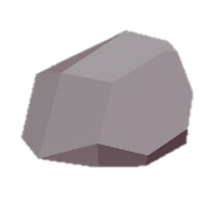 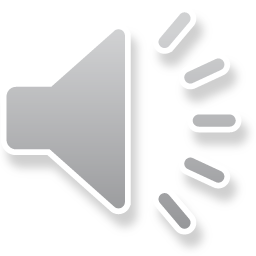 Listen and choose
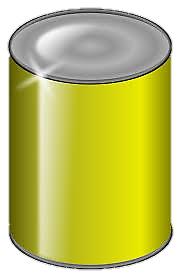 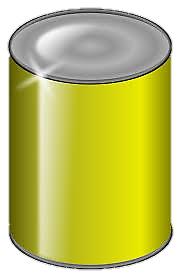 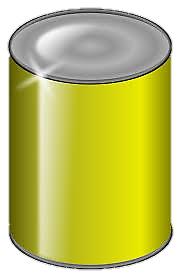 charger
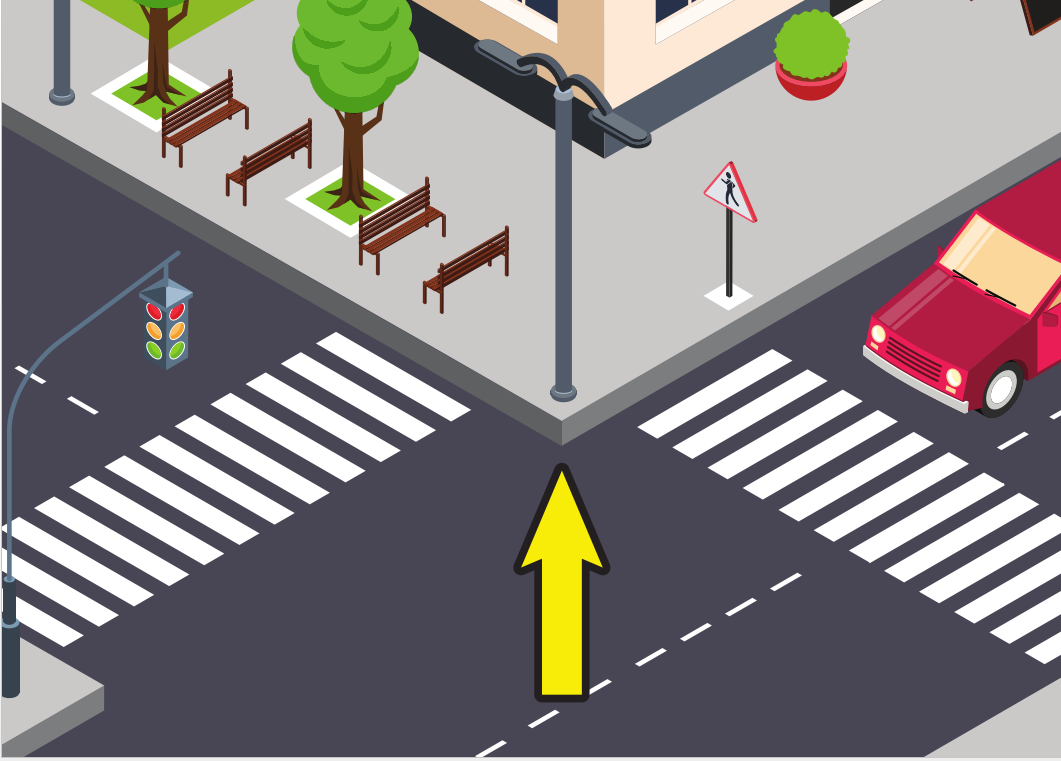 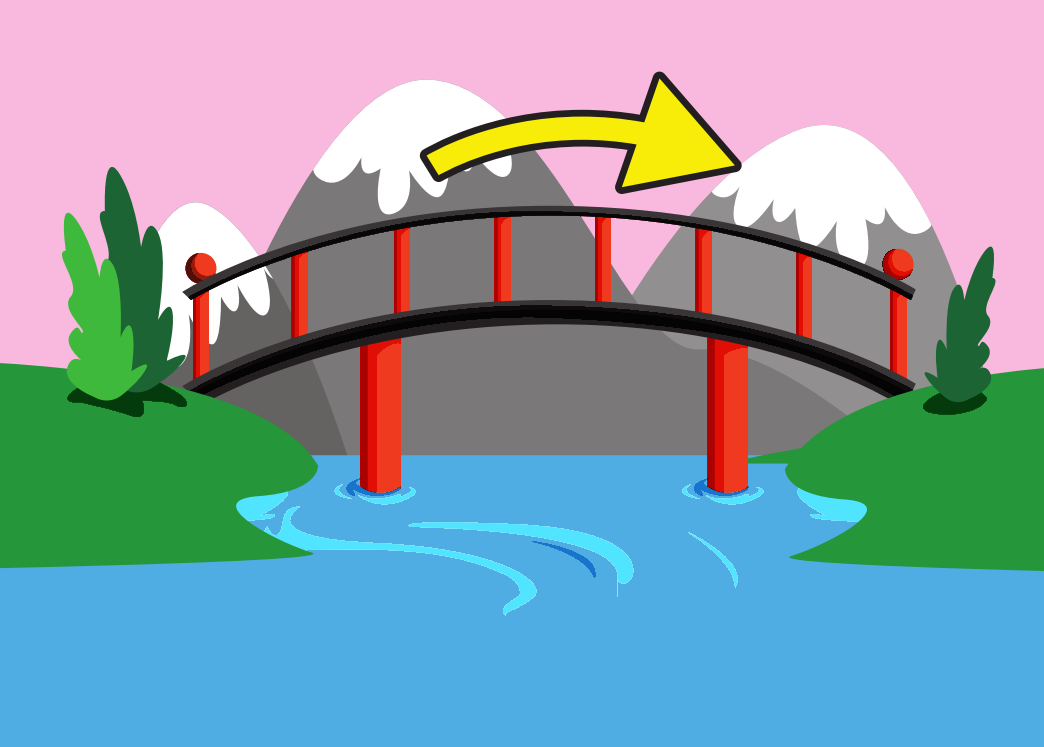 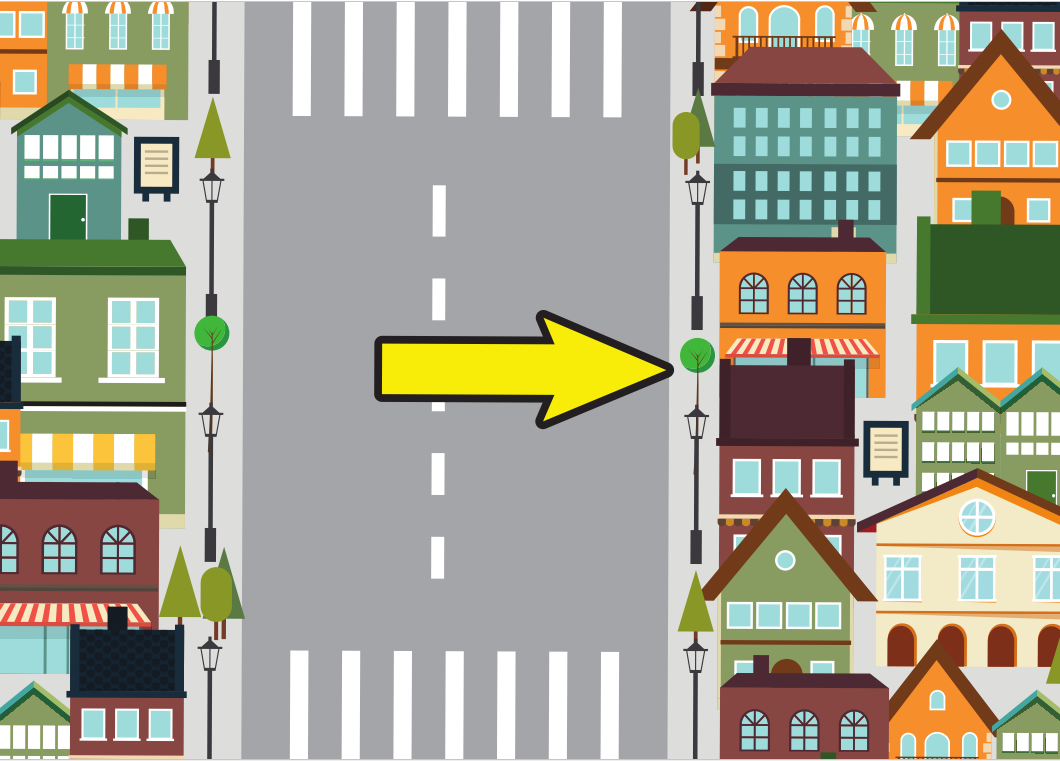 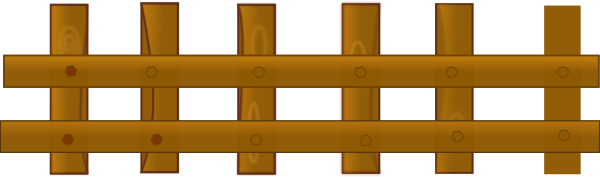 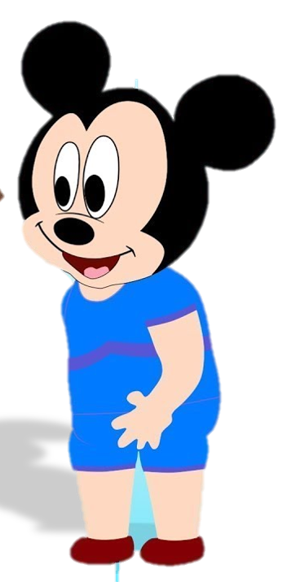 C
A
B
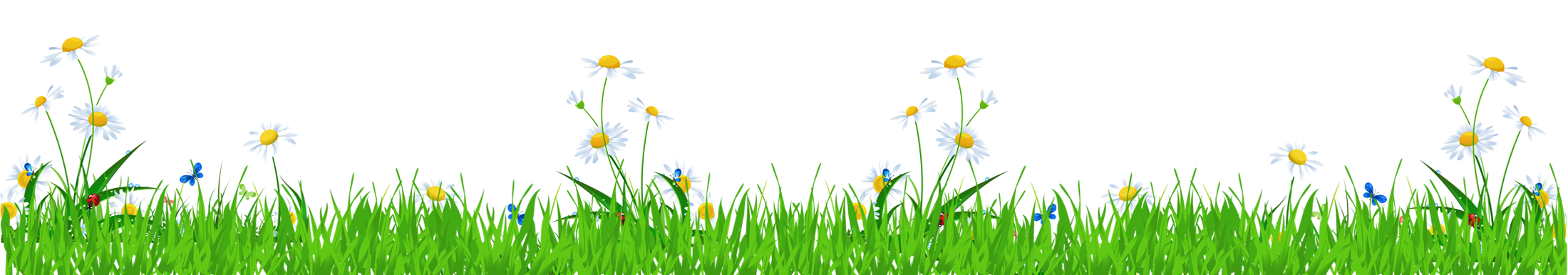 NEXT
Click on the right can
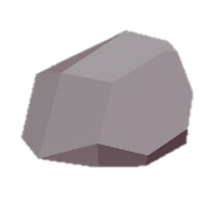 go straight.
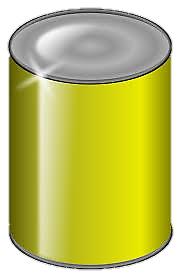 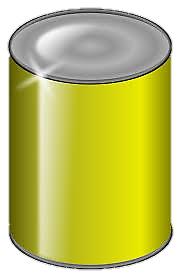 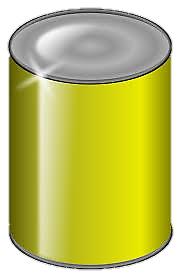 charger
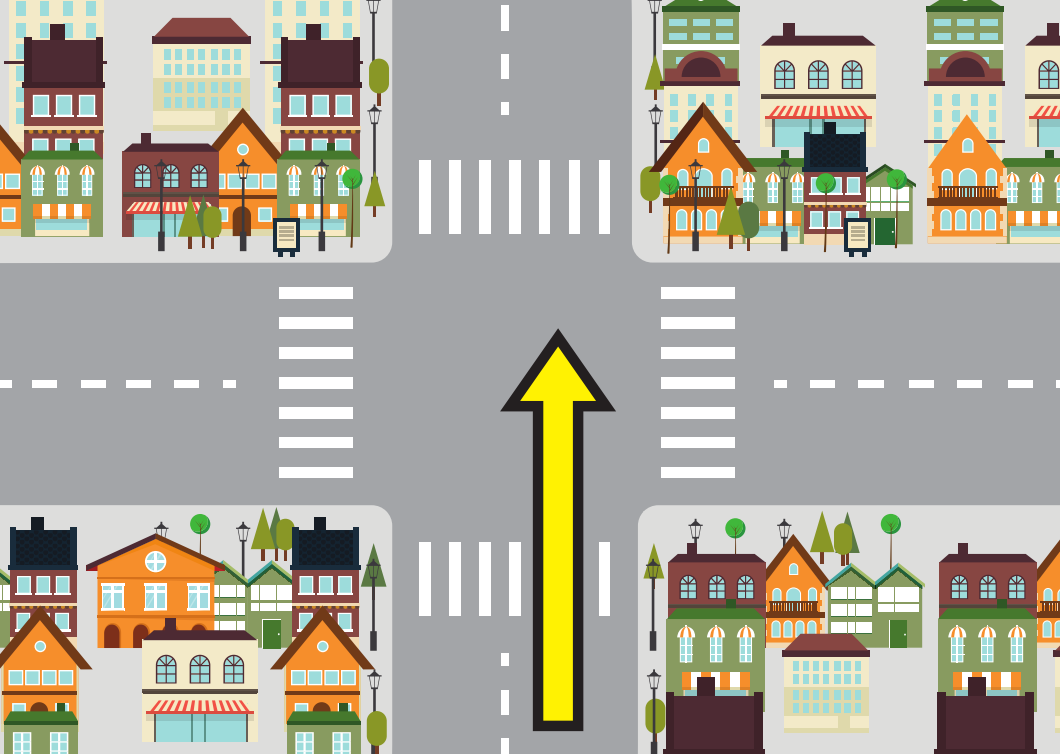 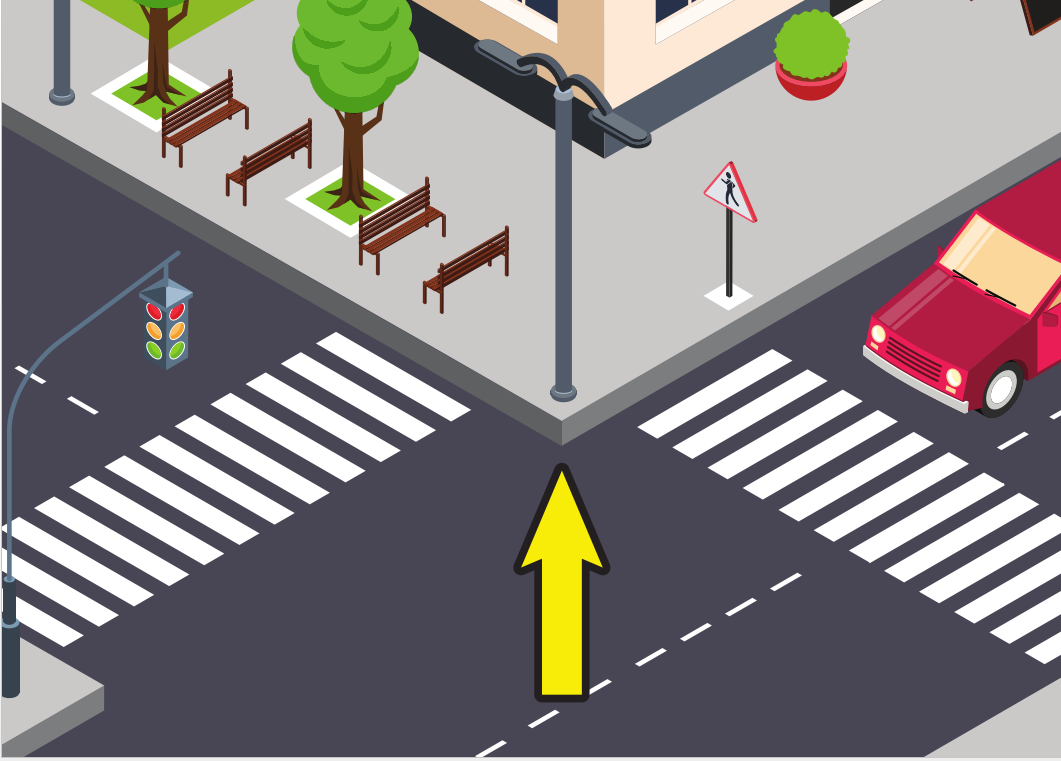 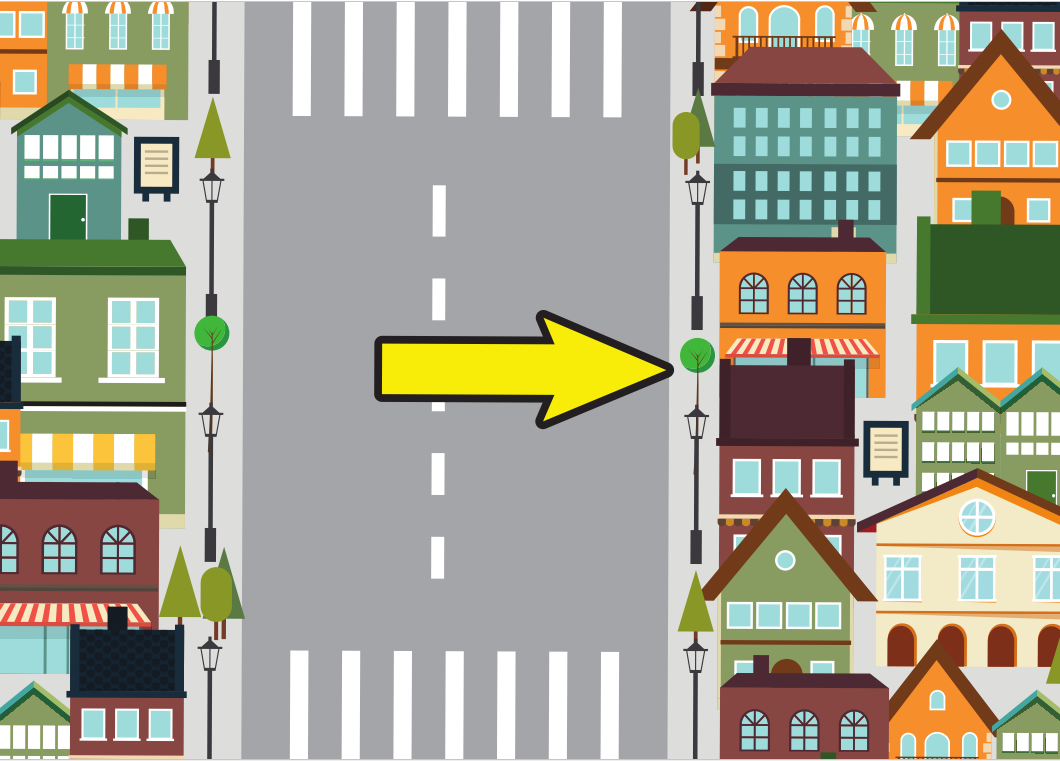 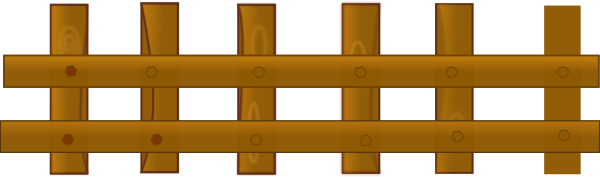 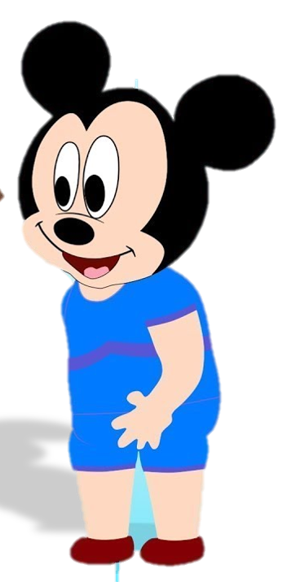 C
A
B
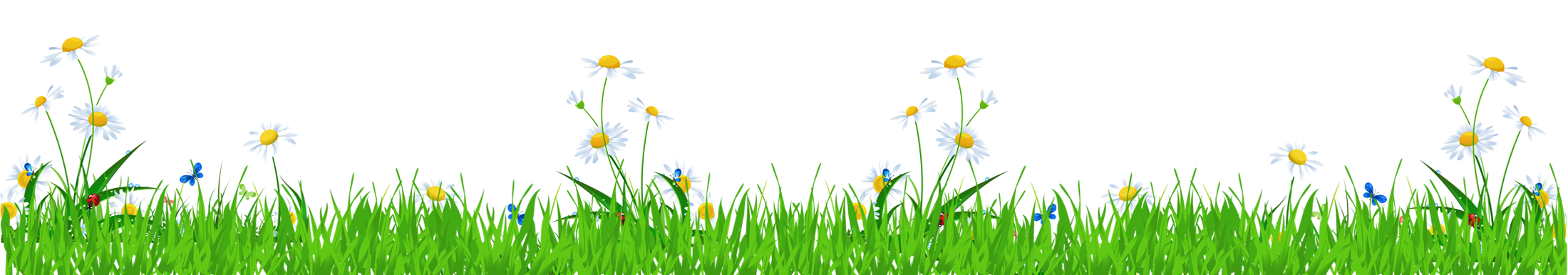 NEXT
Click on the right can
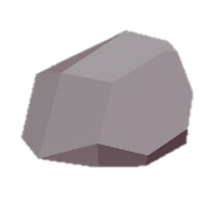 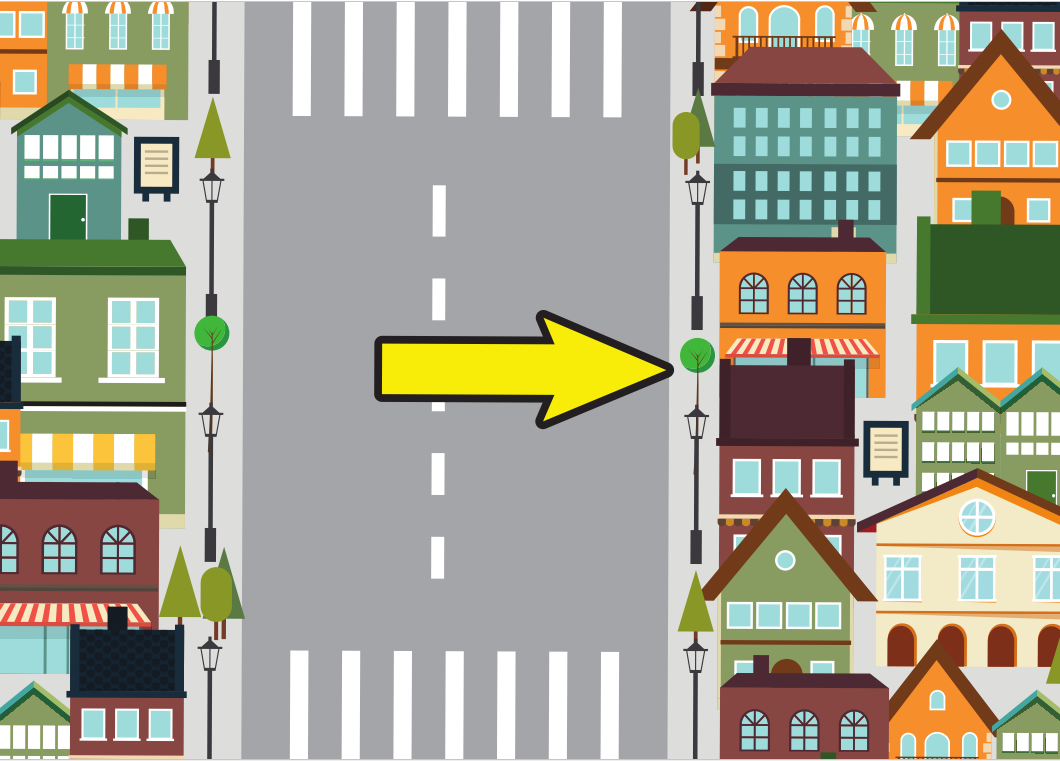 LOOK AND CHOOSE
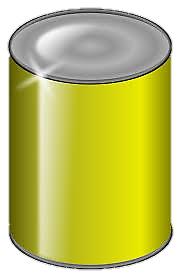 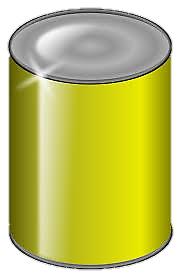 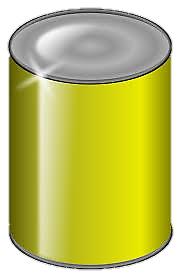 a. on the left
c. corner
b. on the right
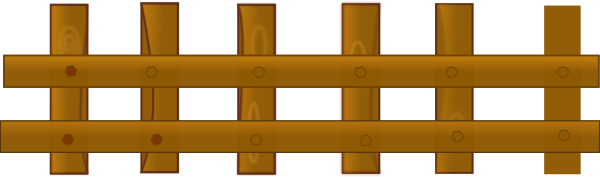 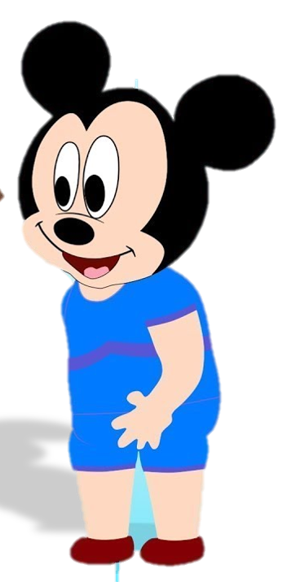 Yes, here you are.
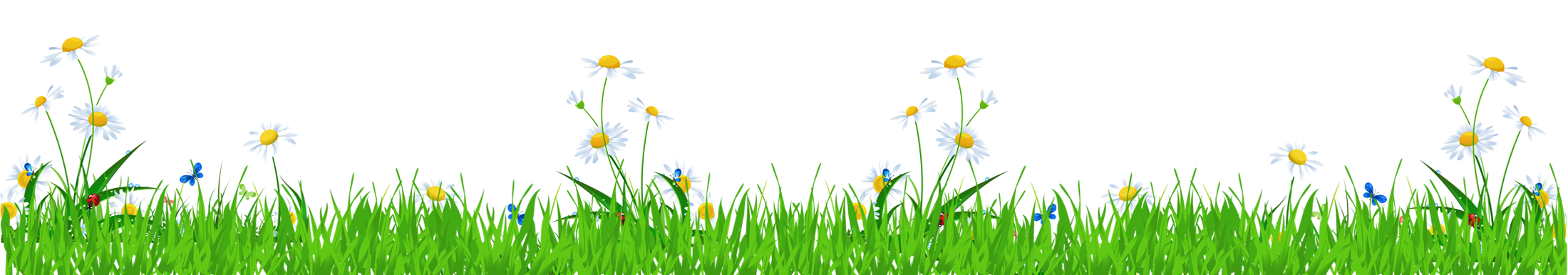 NEXT
Click on the right can
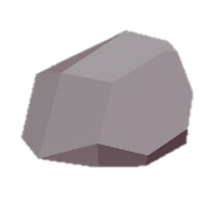 03GRAMMAR
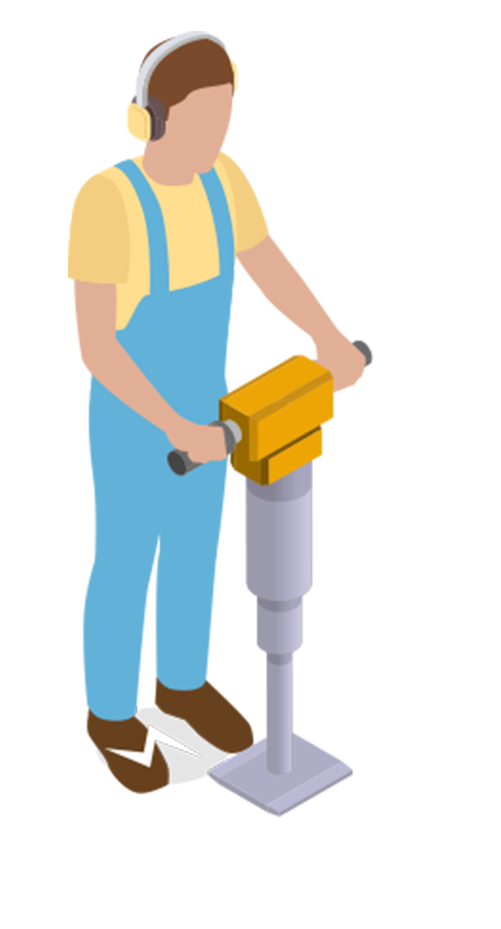 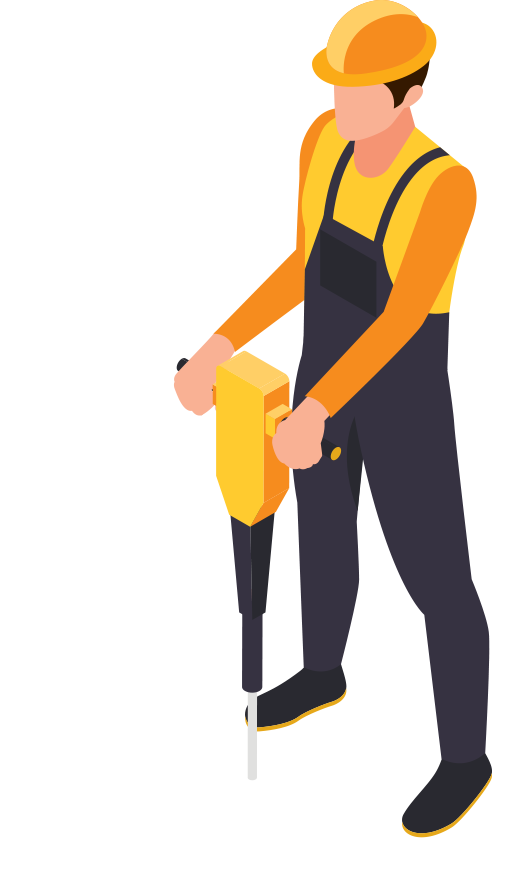 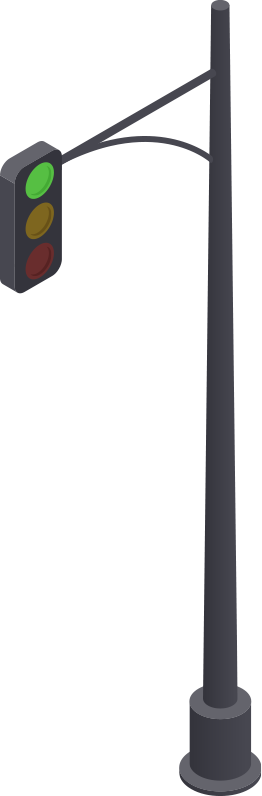 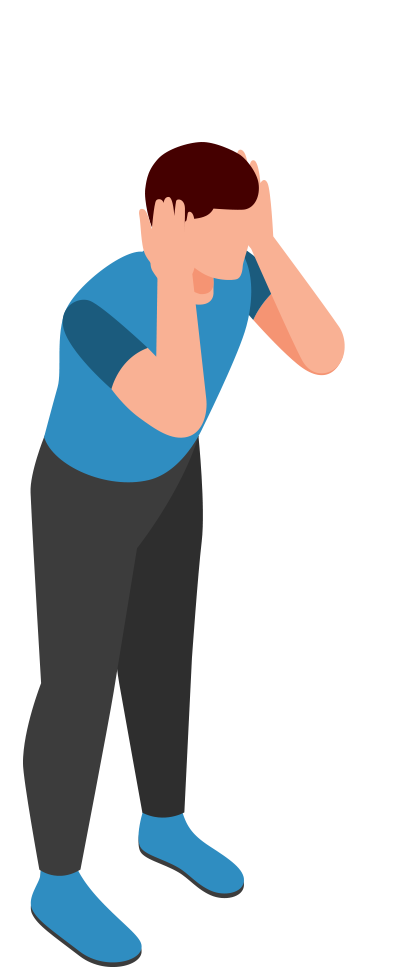 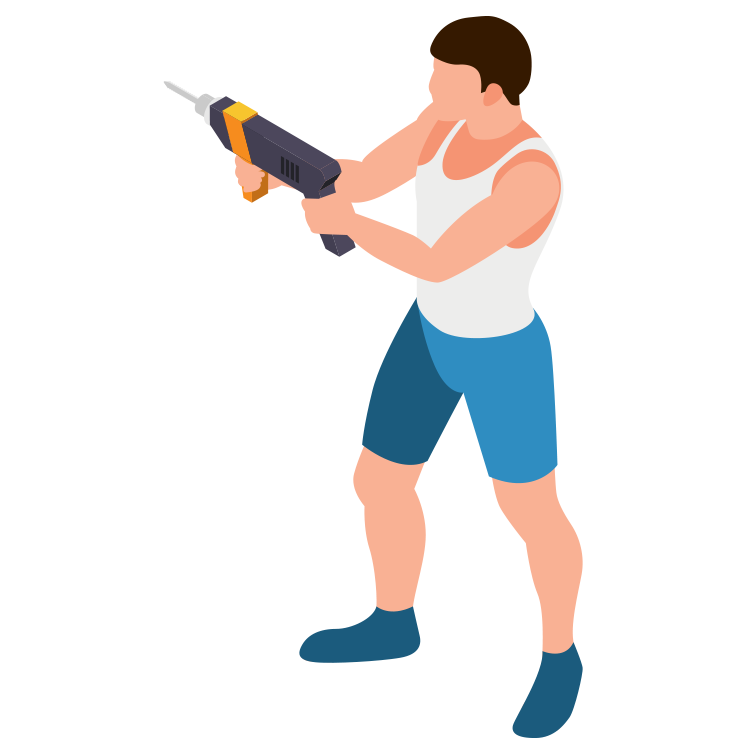 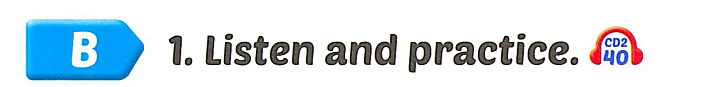 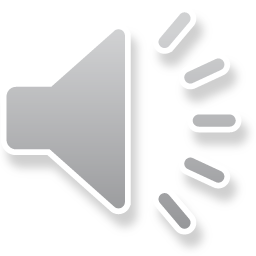 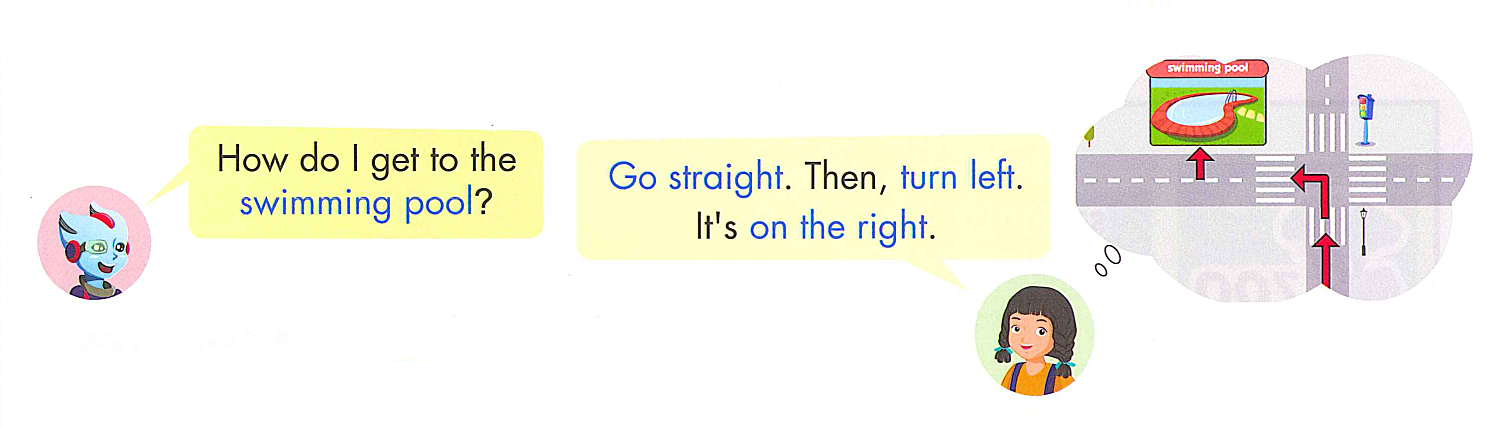 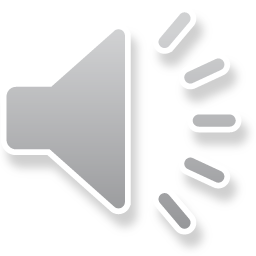 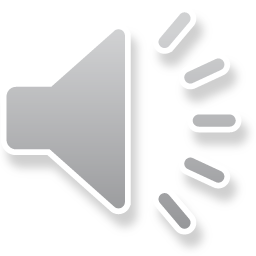 How + do + I + get to the……?
Go straight. Then, turn left.
It’s ……….
REVIEW GRAMMAR
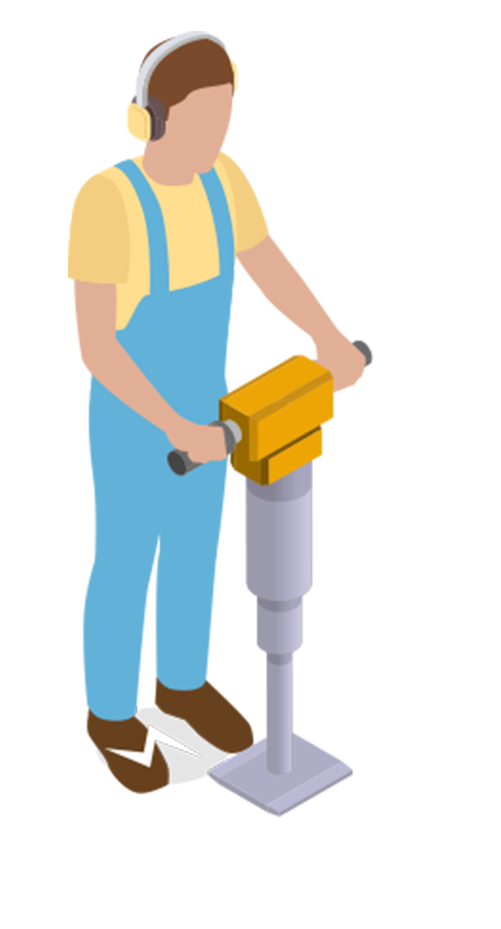 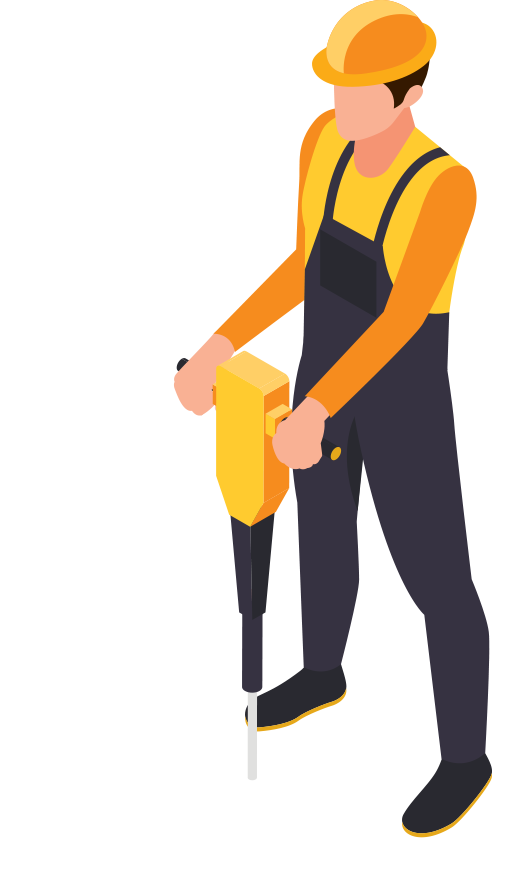 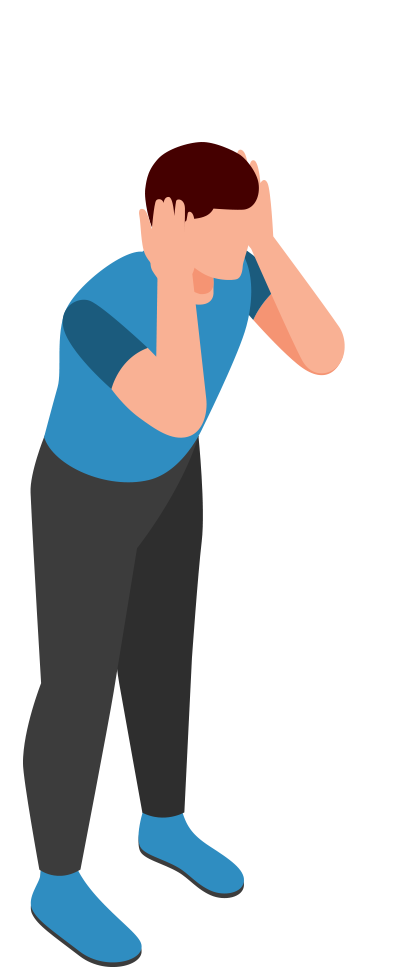 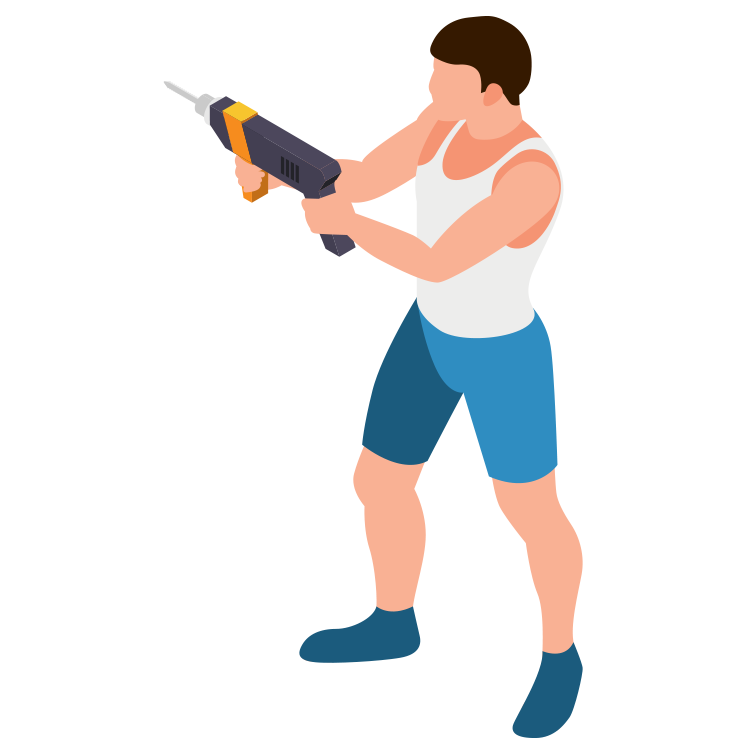 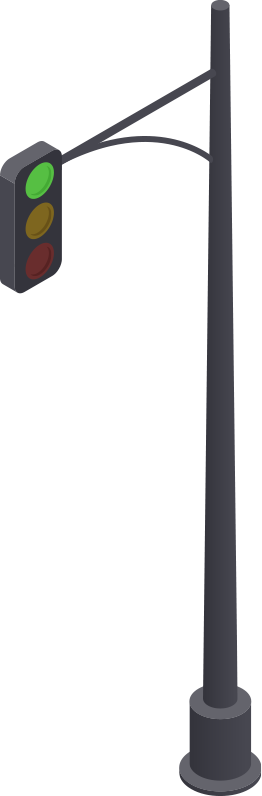 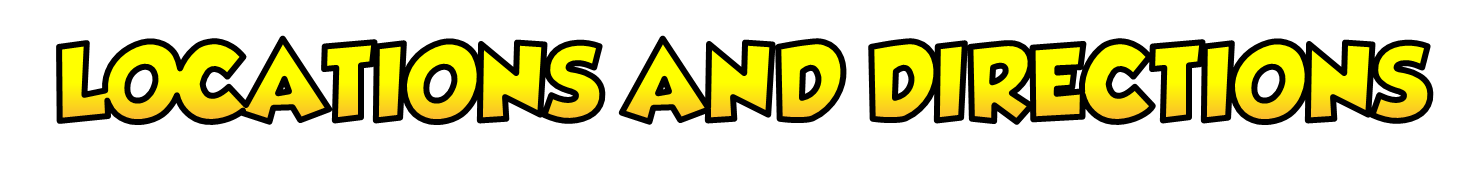 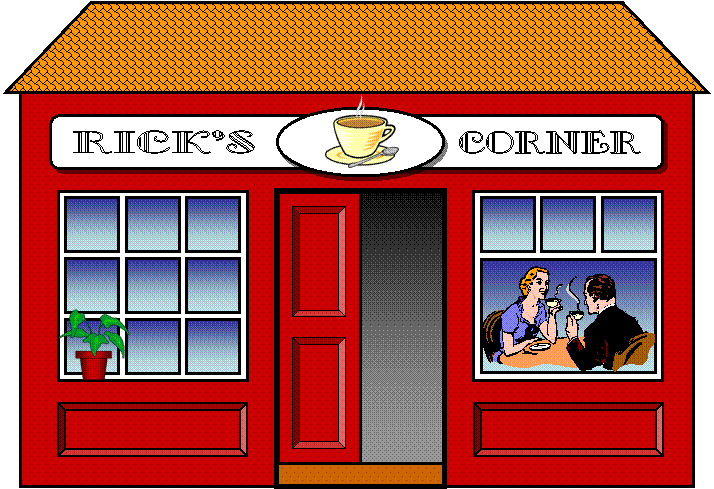 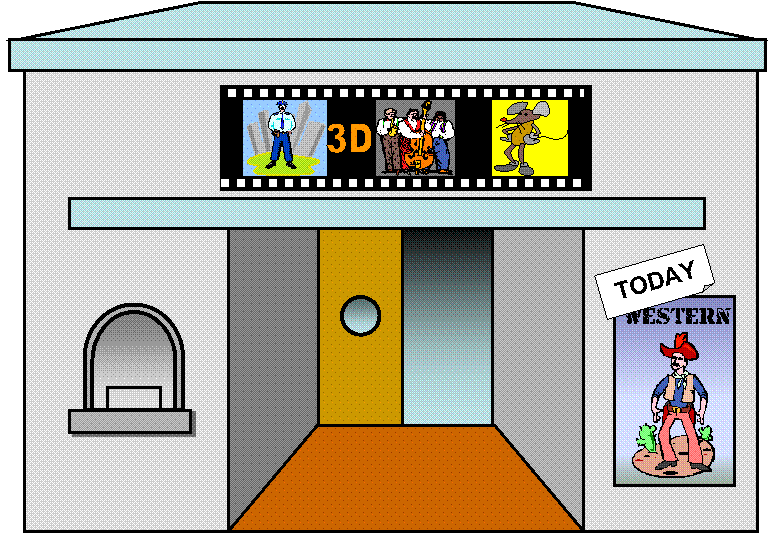 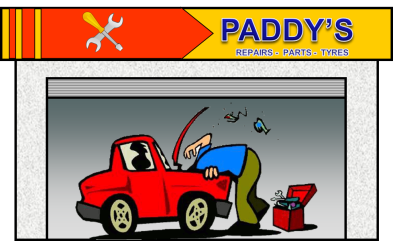 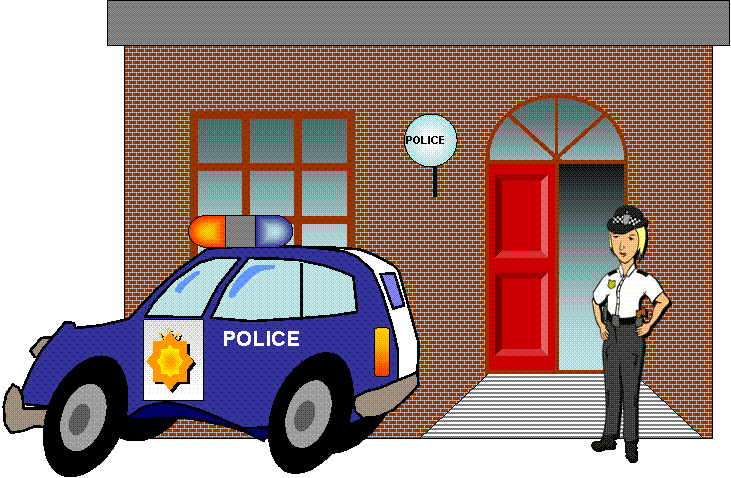 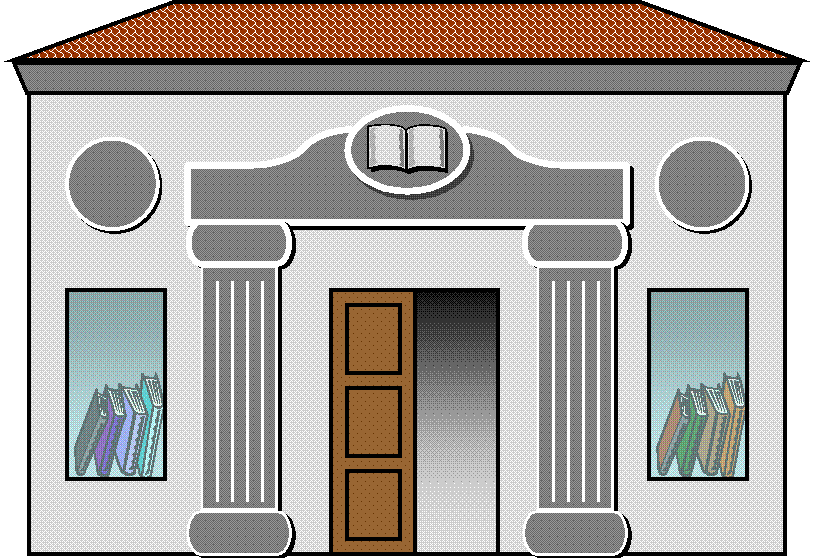 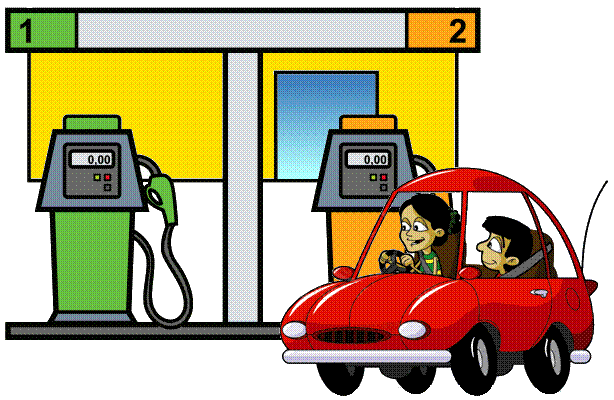 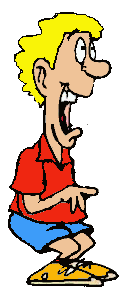 How do I get to the police station?
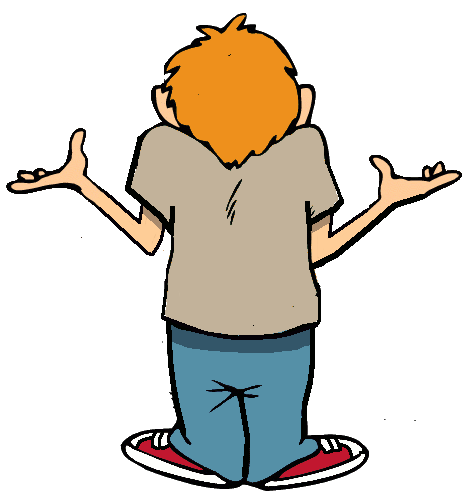 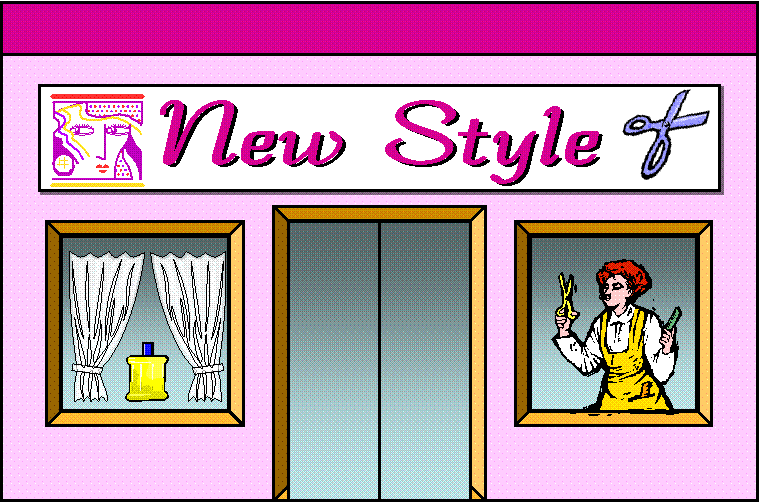 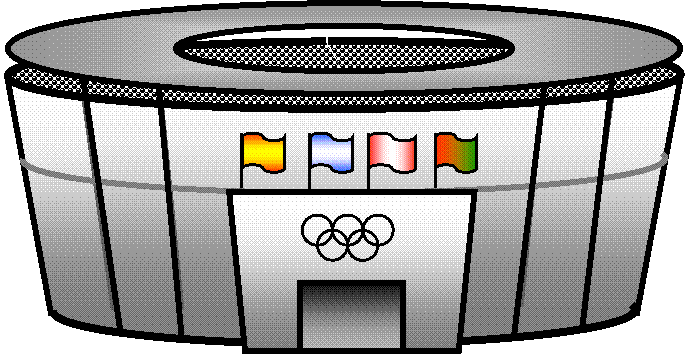 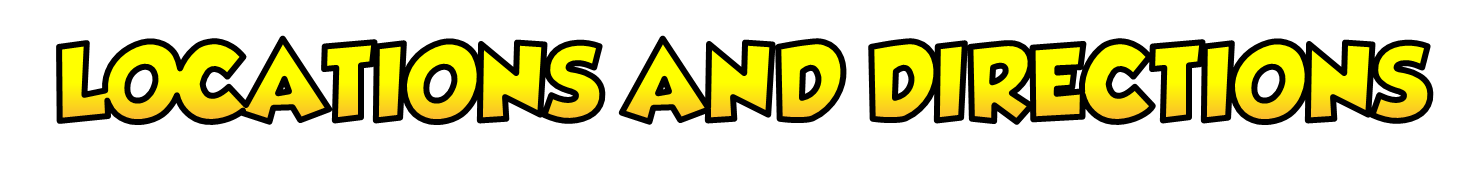 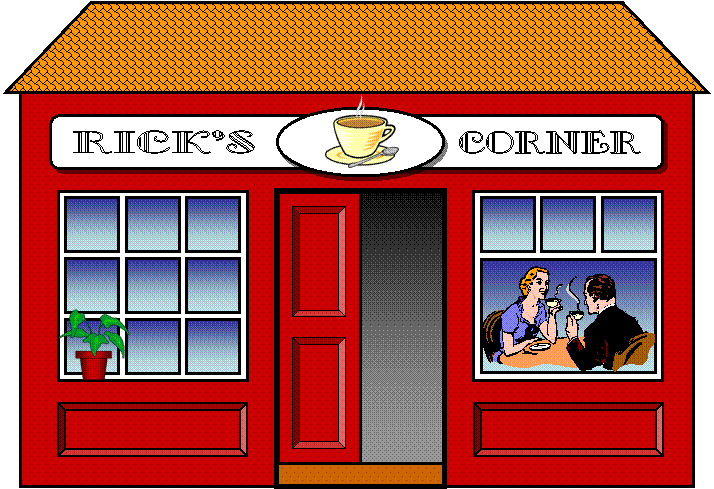 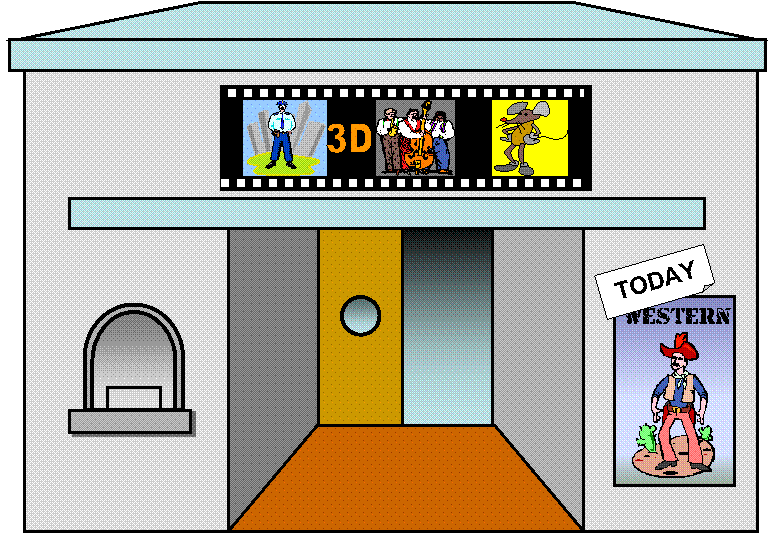 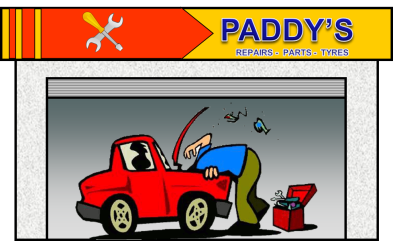 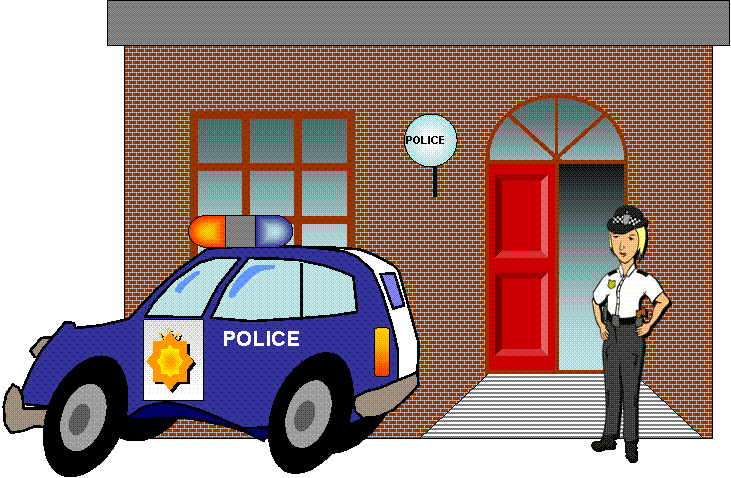 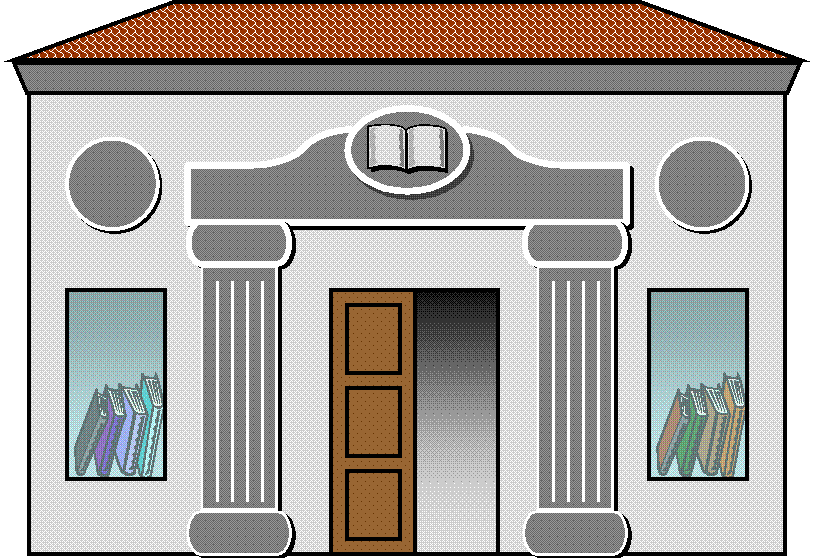 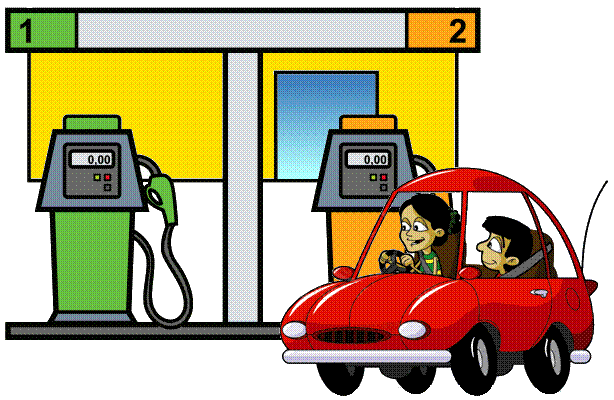 1. Go straight
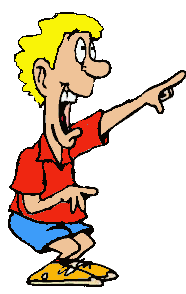 2. Turn right
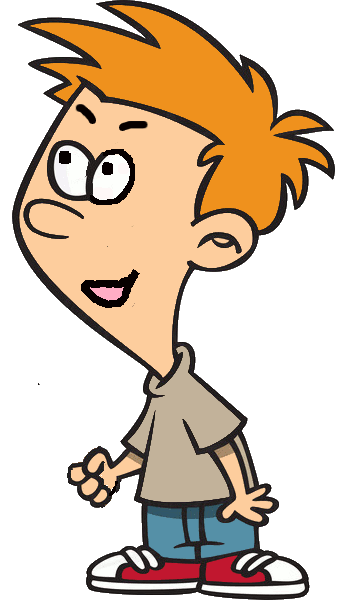 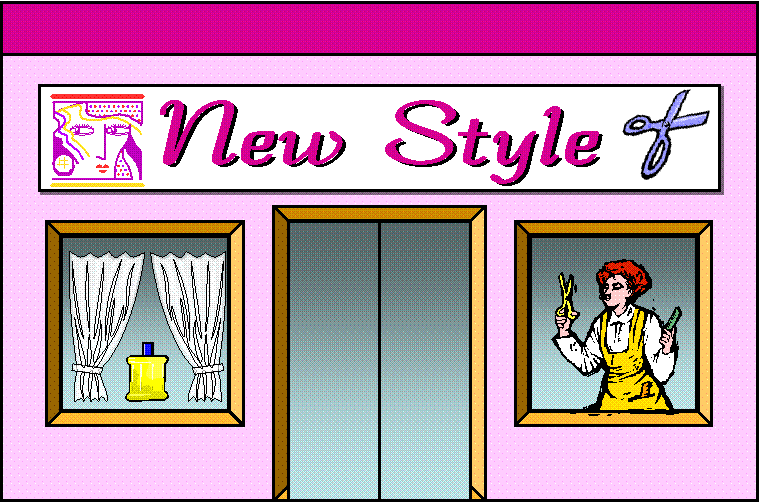 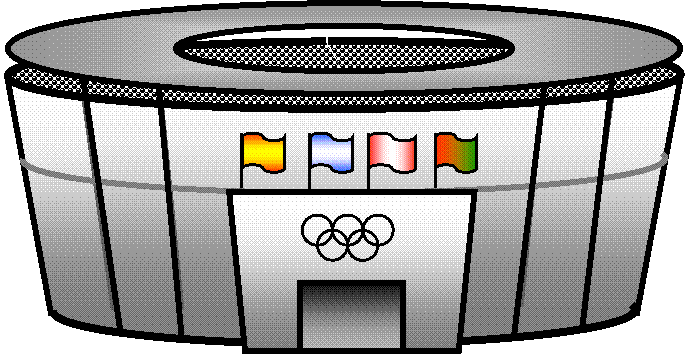 3. It’s on the left
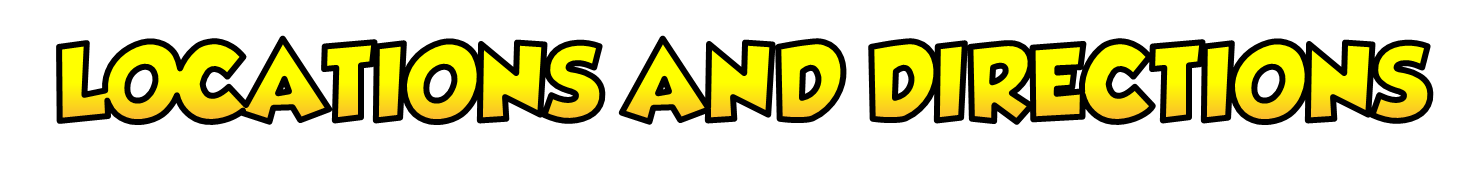 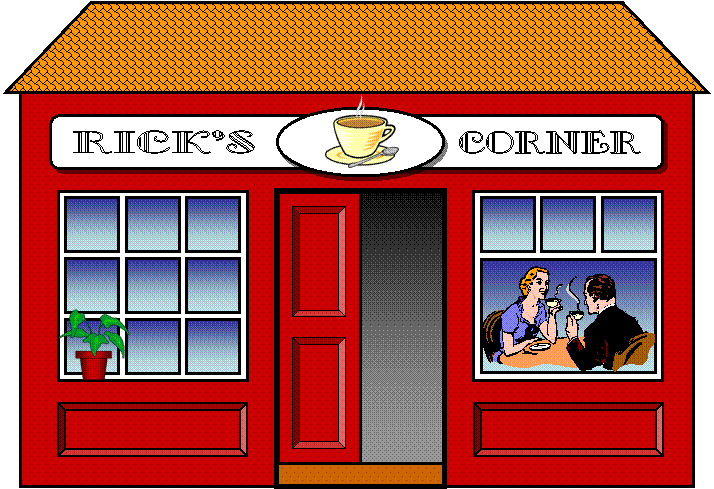 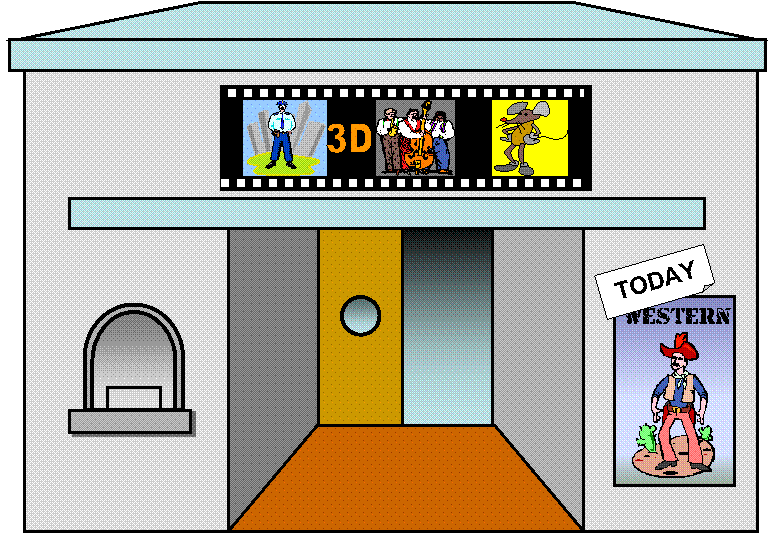 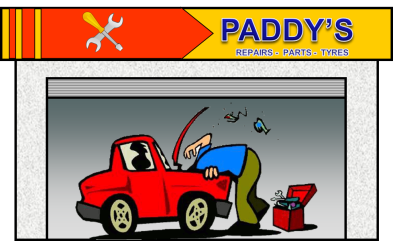 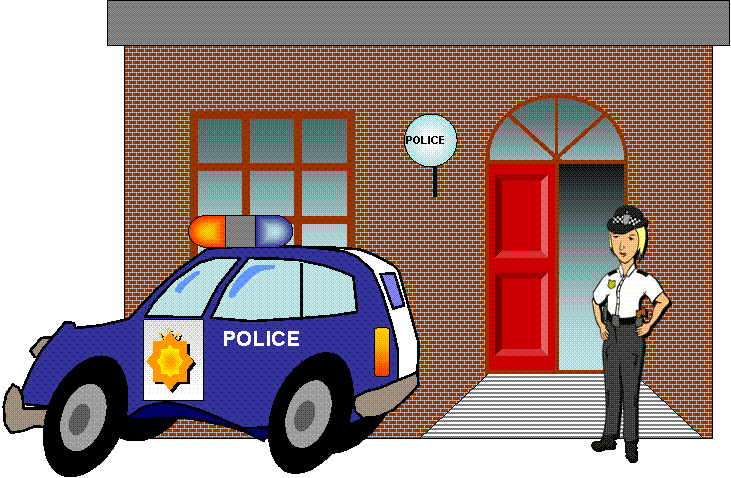 How do I get to the hospital?
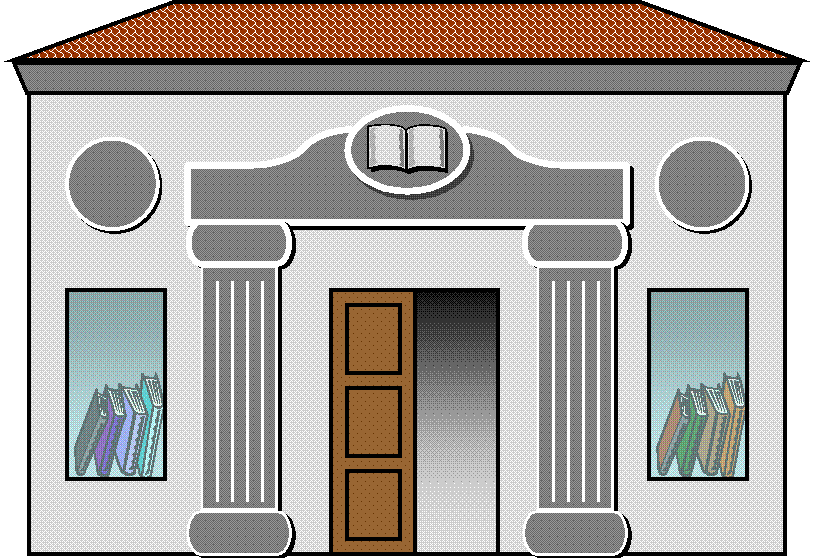 Park Avenue
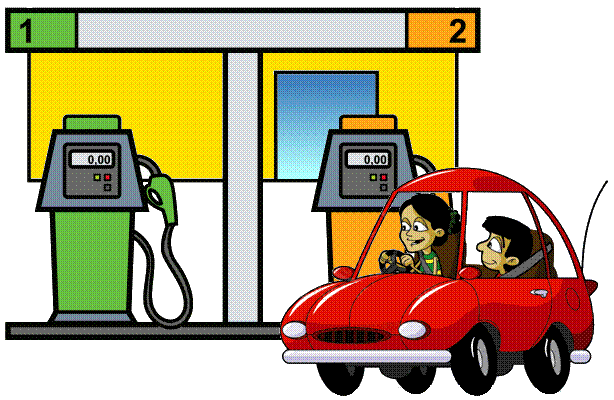 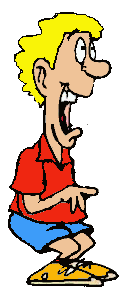 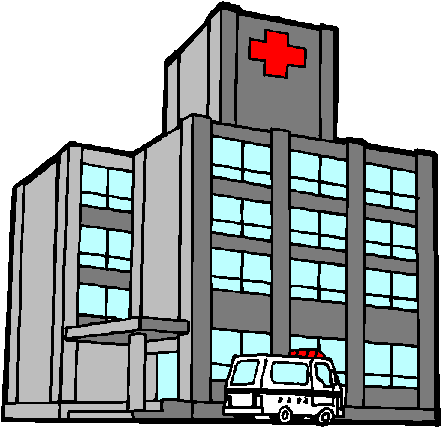 Oak Street
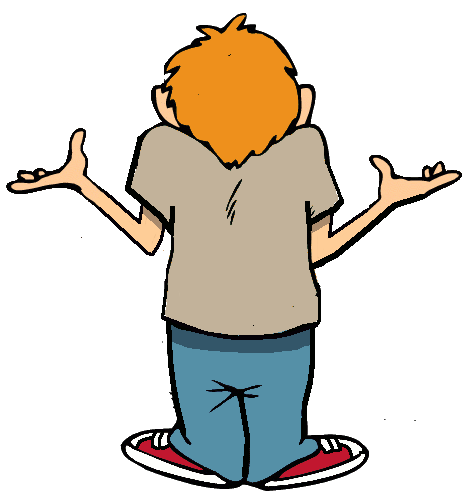 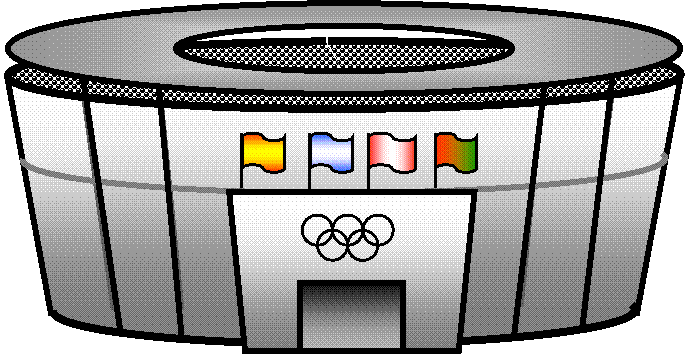 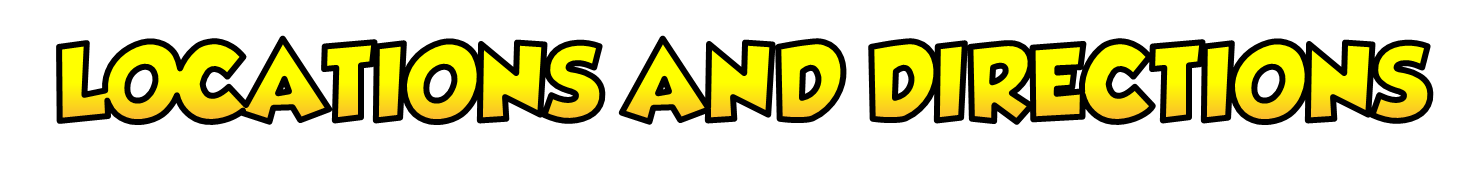 1. turn right
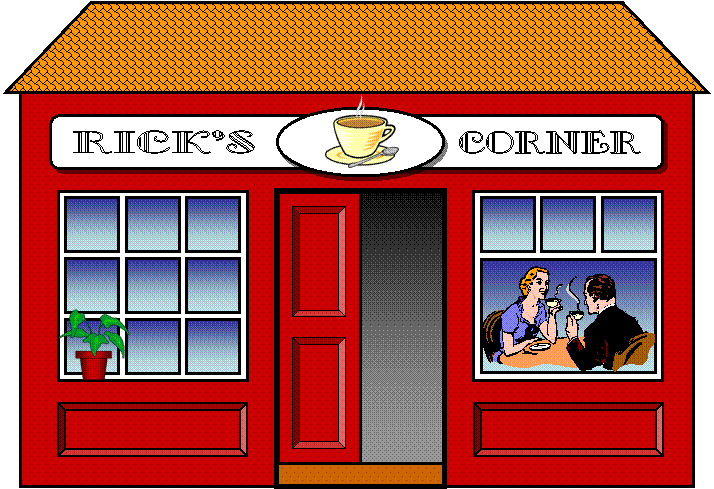 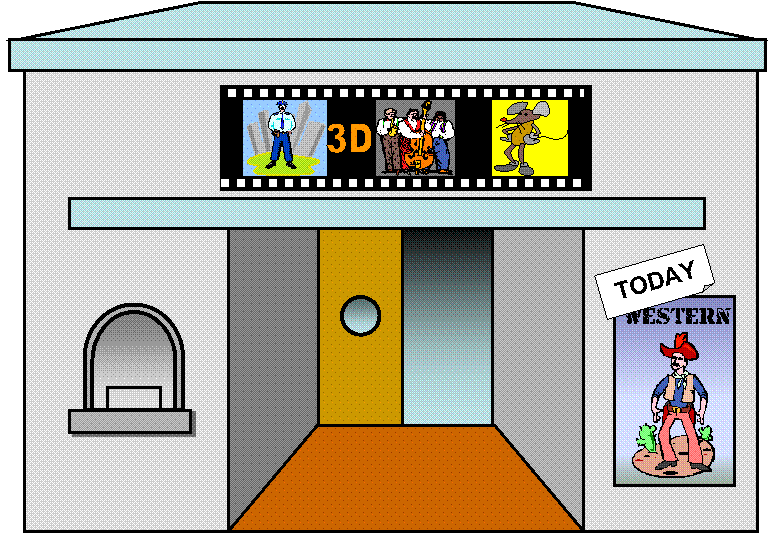 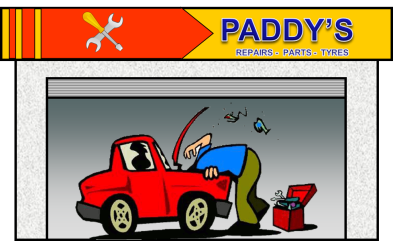 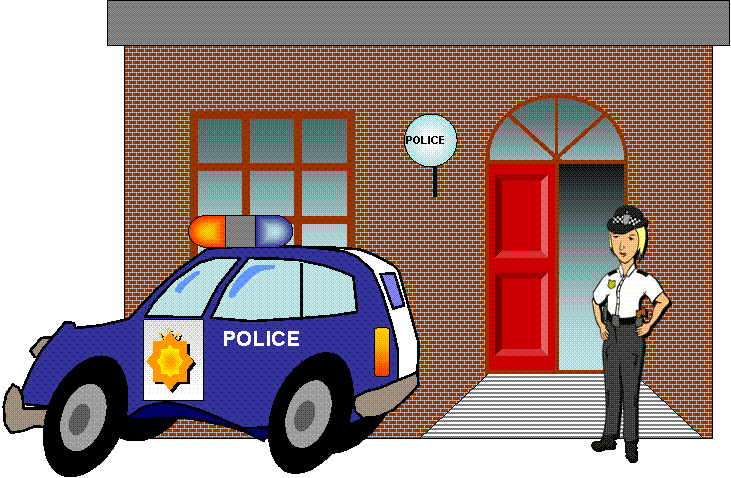 2. Go straight
3. Turn right
4. It’s on the right
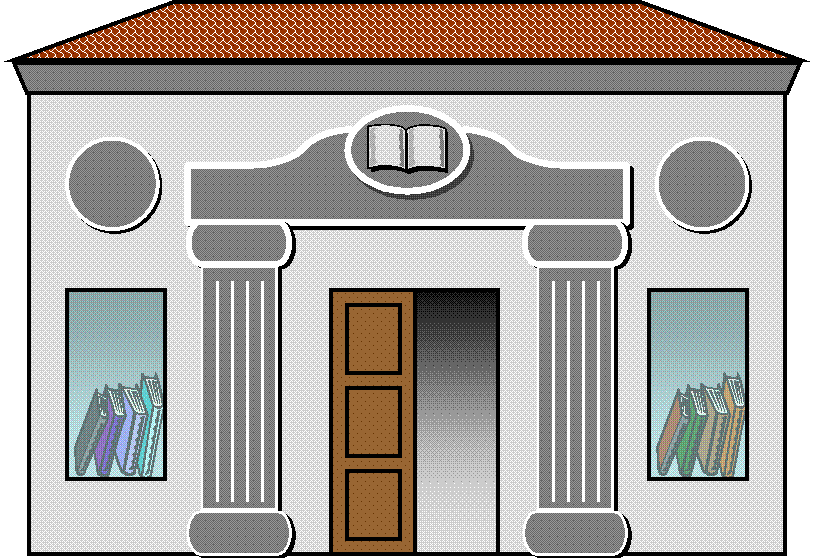 Park Avenue
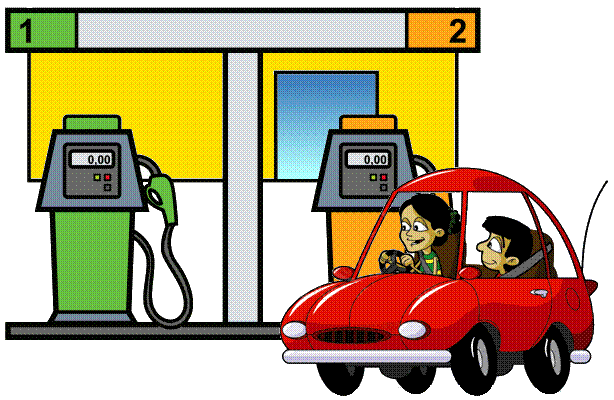 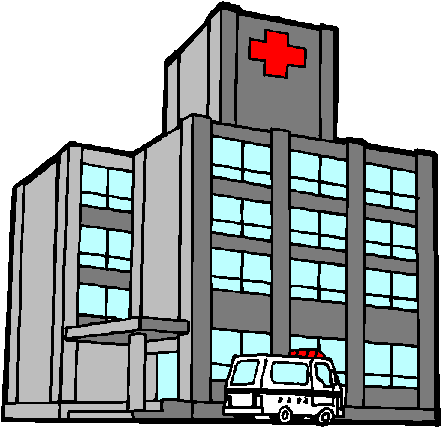 Oak Street
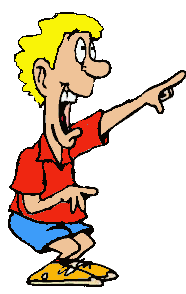 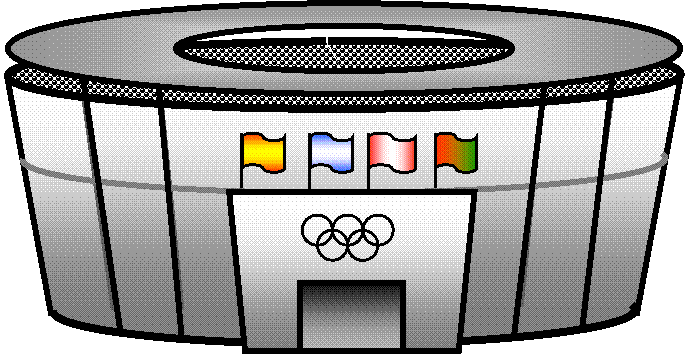 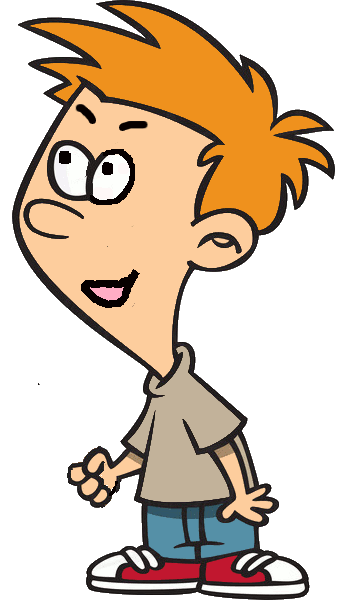 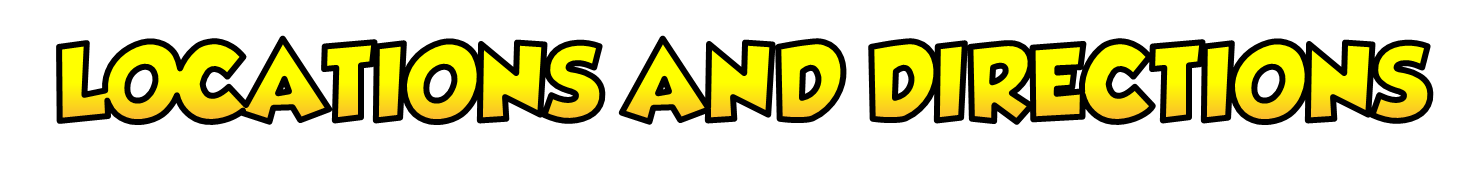 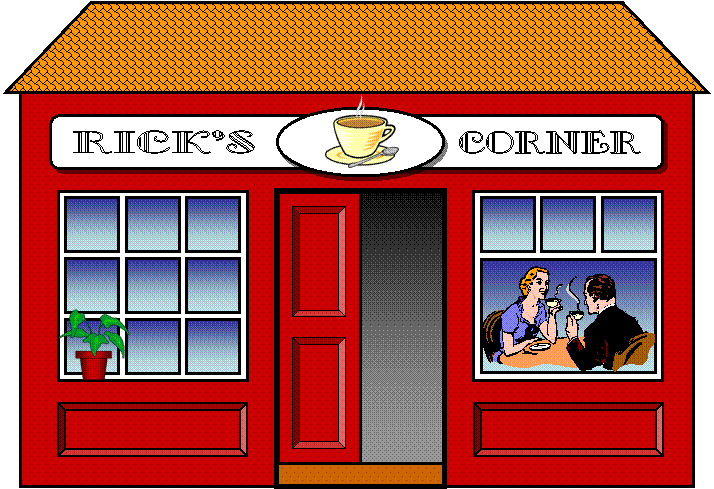 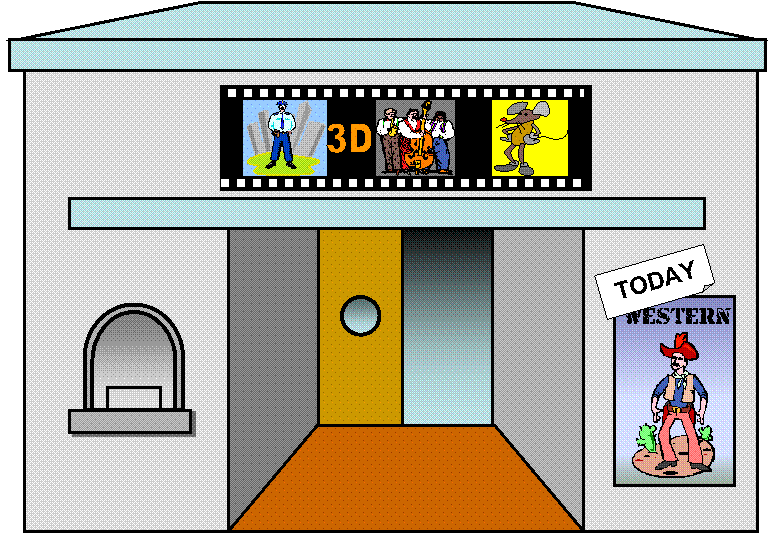 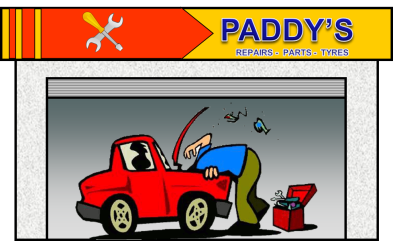 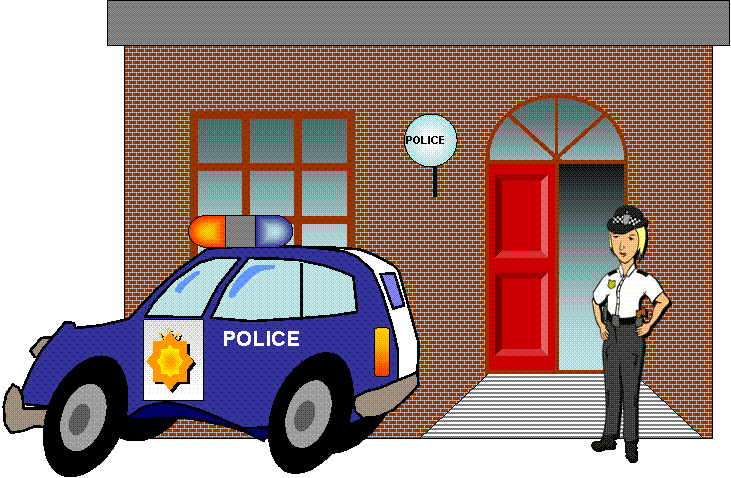 How do I get to the stadium?
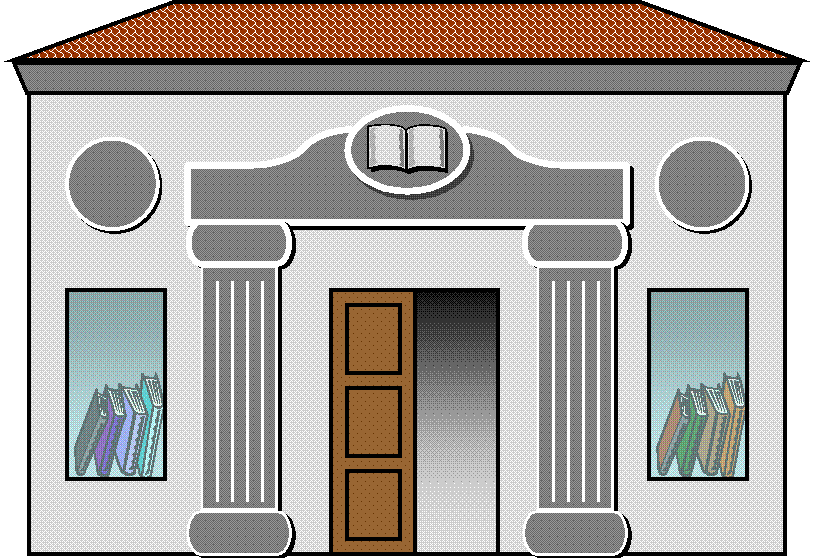 Park Avenue
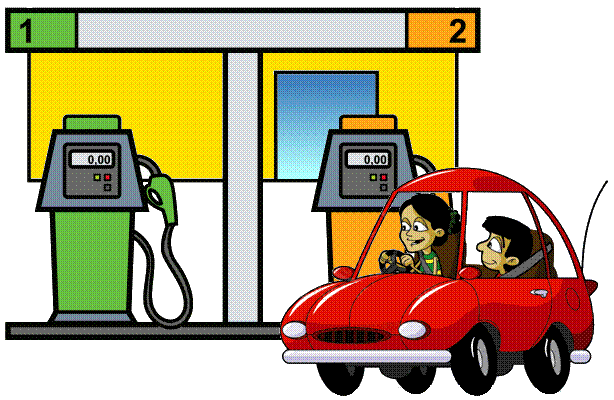 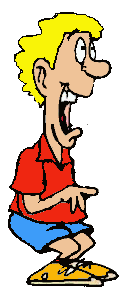 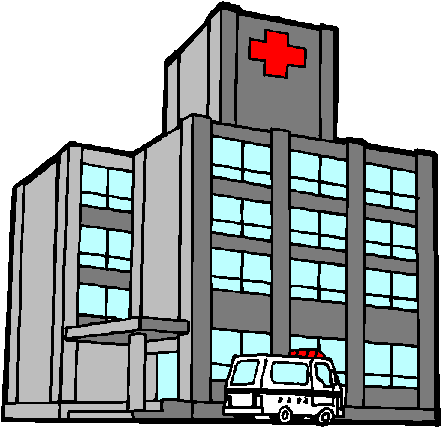 Oak Street
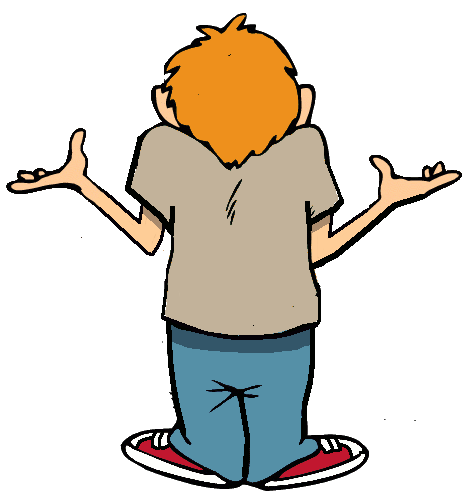 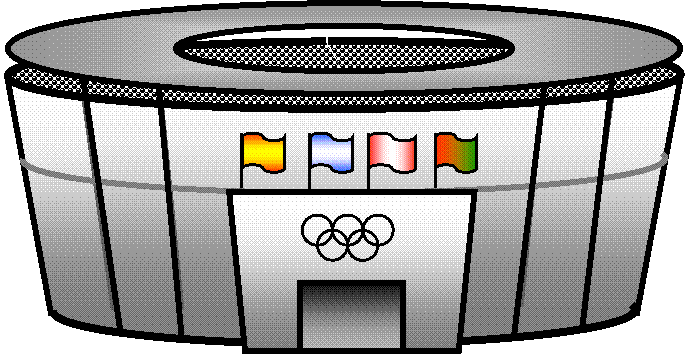 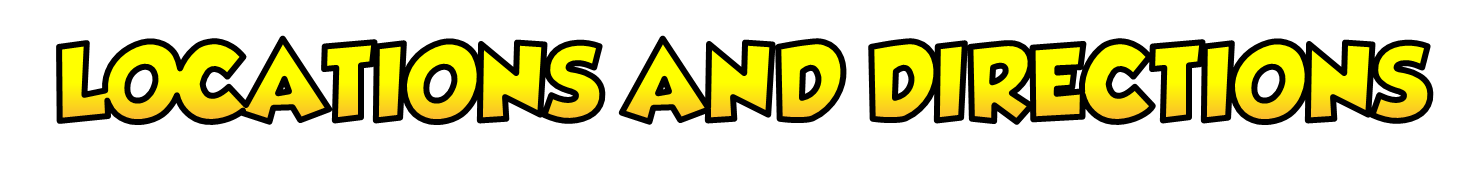 1. Turn right
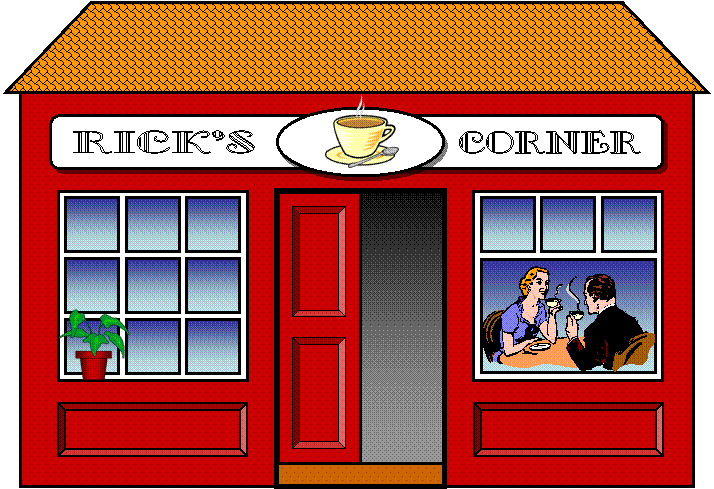 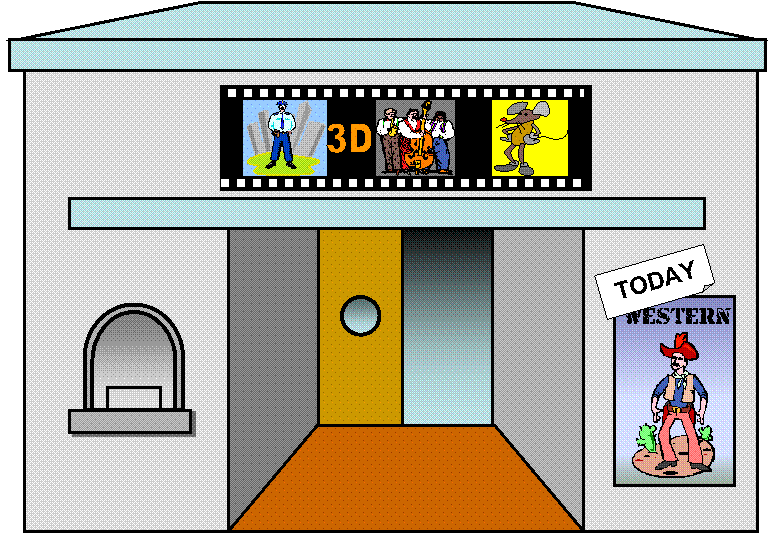 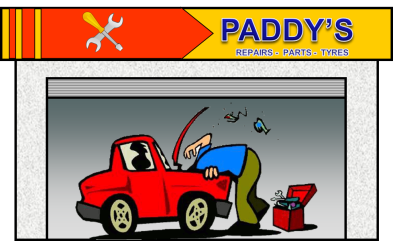 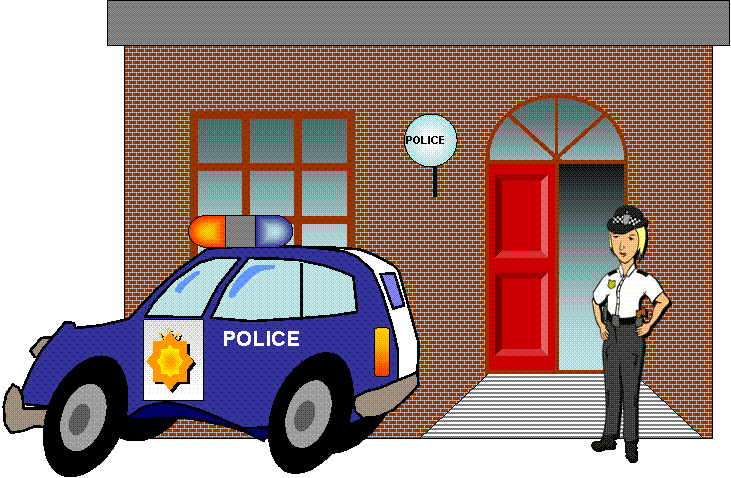 2. Go straight
3. It’s on the right
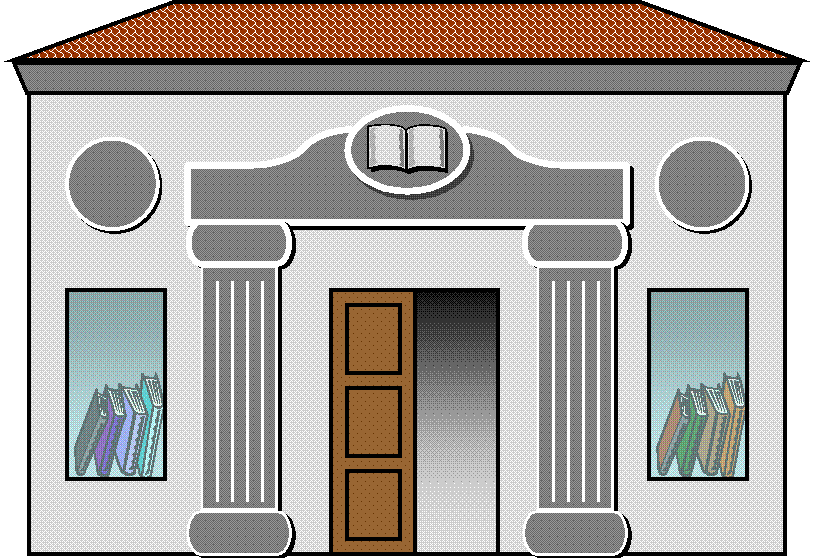 Park Avenue
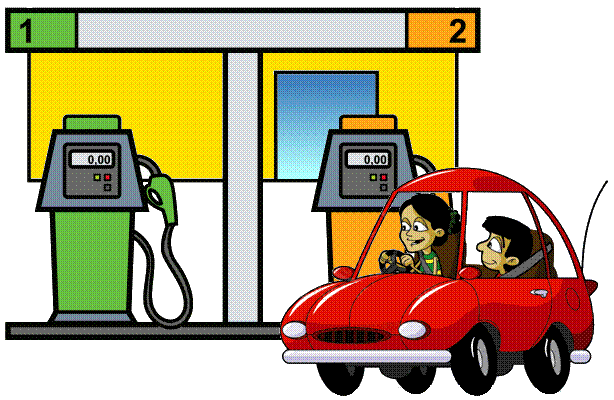 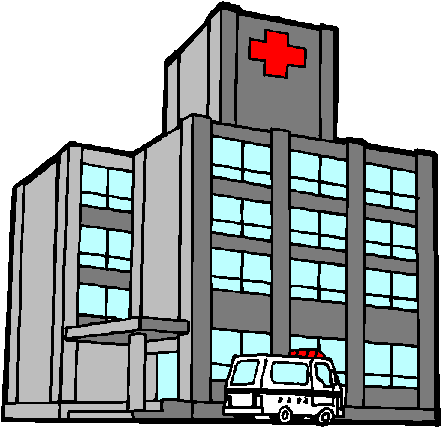 Oak Street
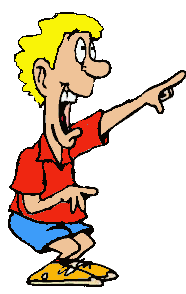 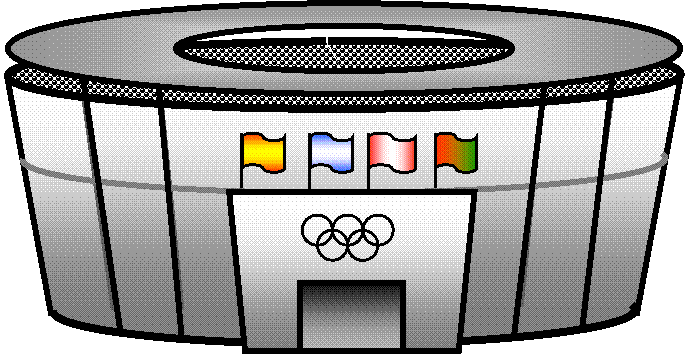 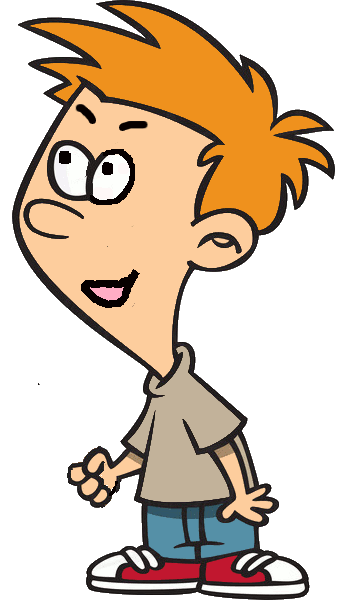 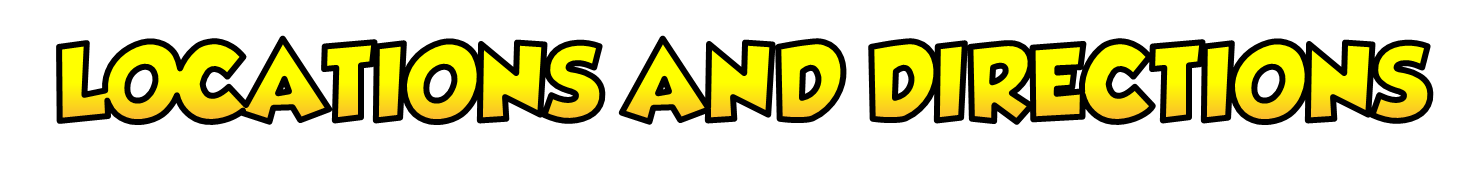 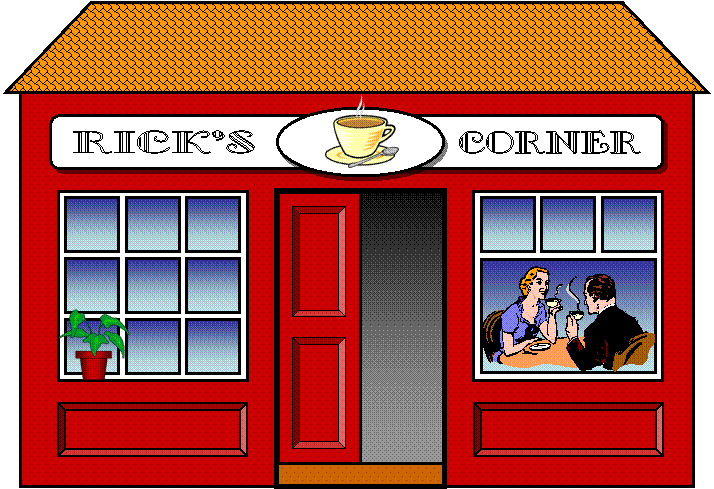 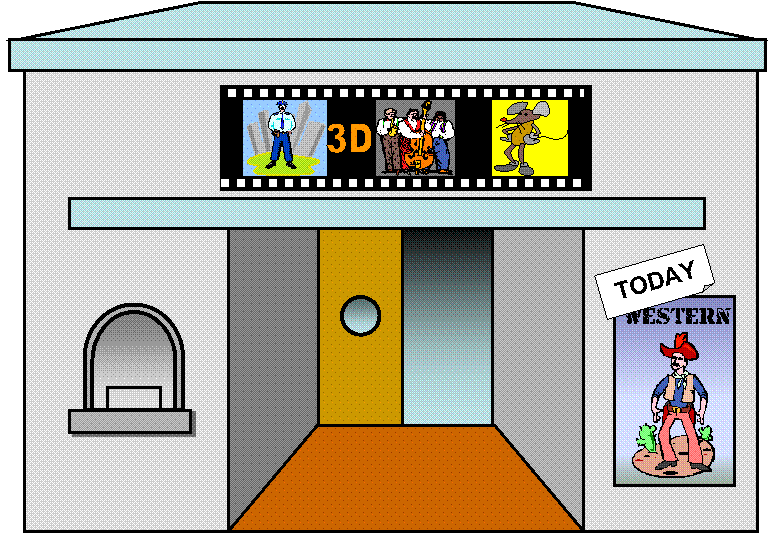 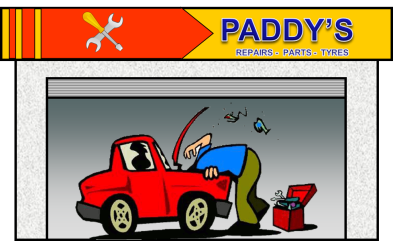 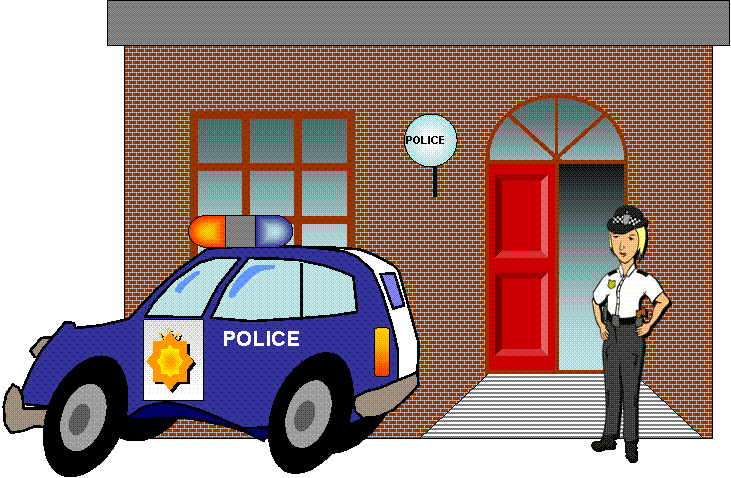 How do I get to the garage?
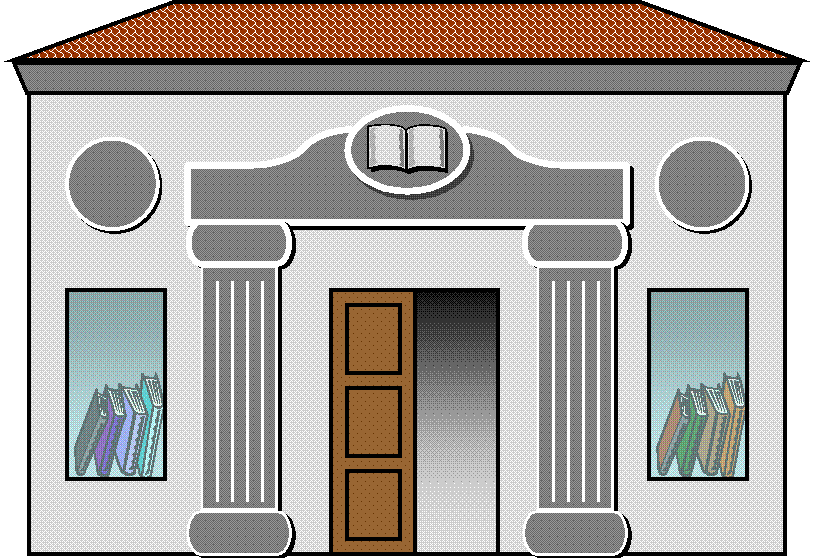 Park Avenue
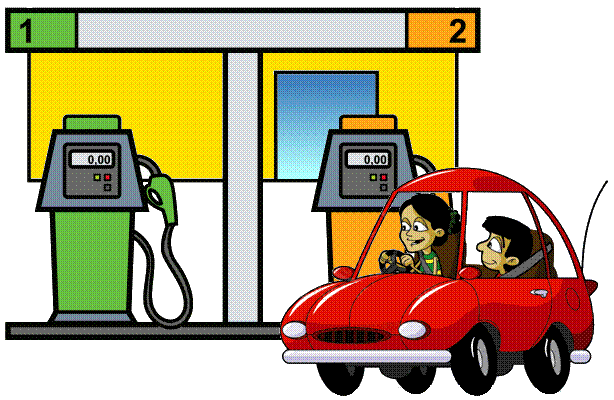 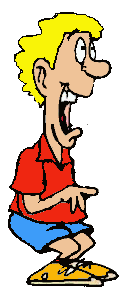 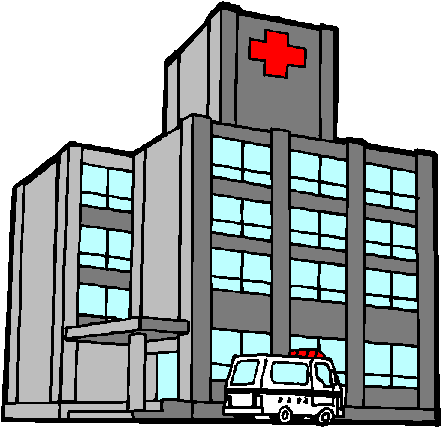 Oak Street
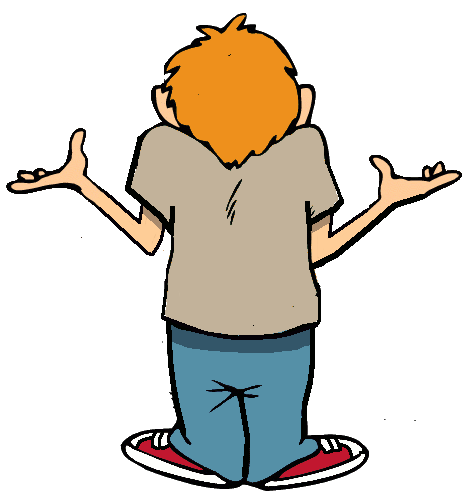 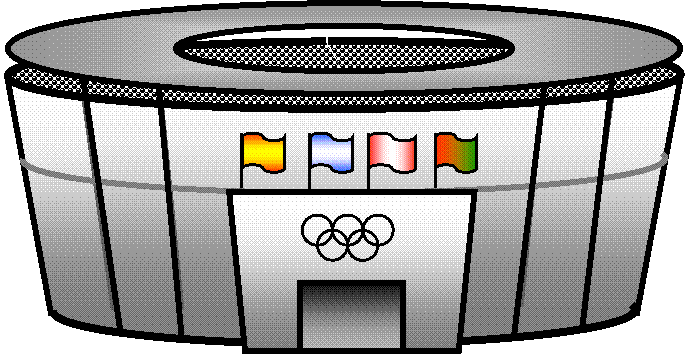 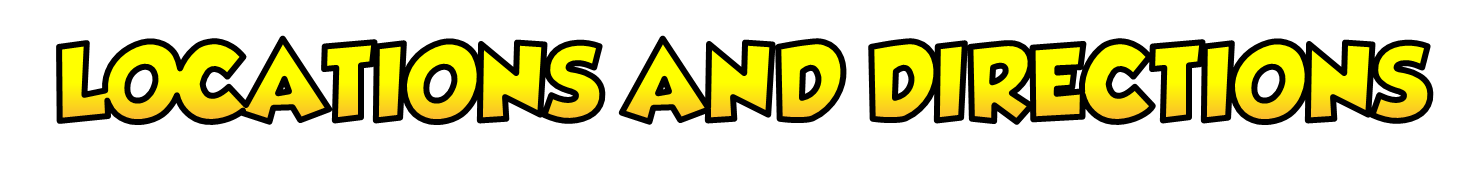 1. Go straight
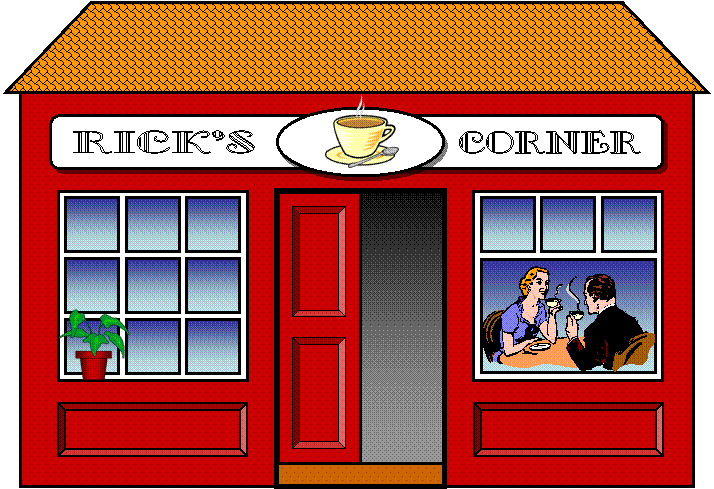 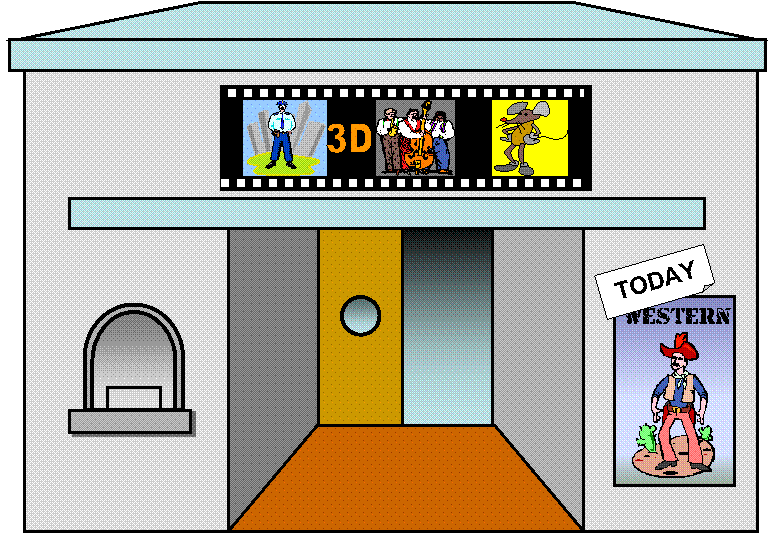 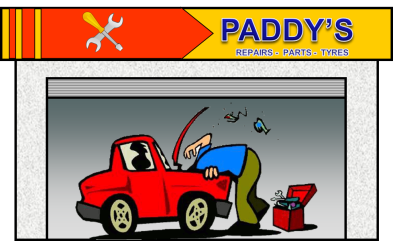 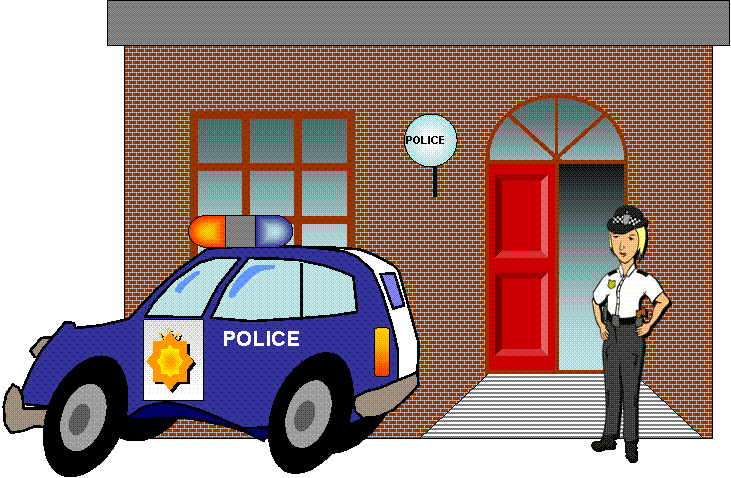 2. Turn left
4. It’s on the right
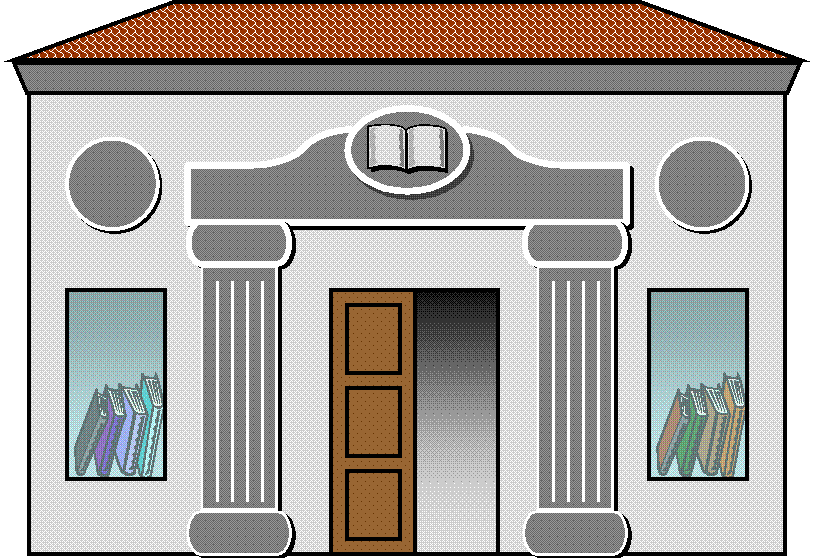 Park Avenue
4
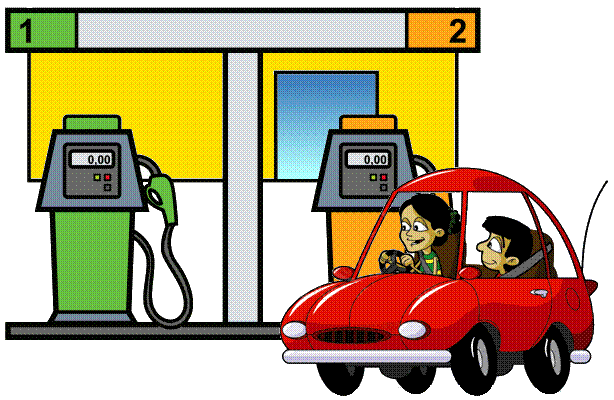 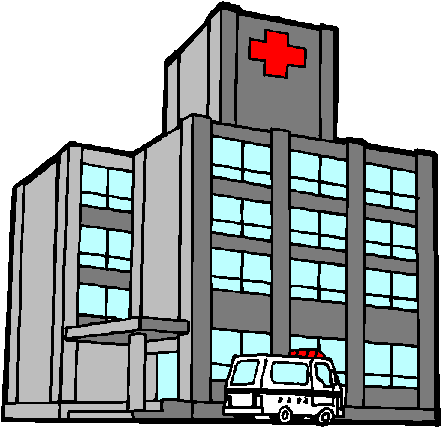 Oak Street
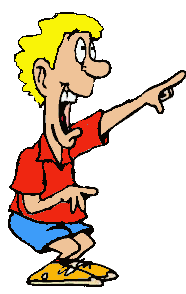 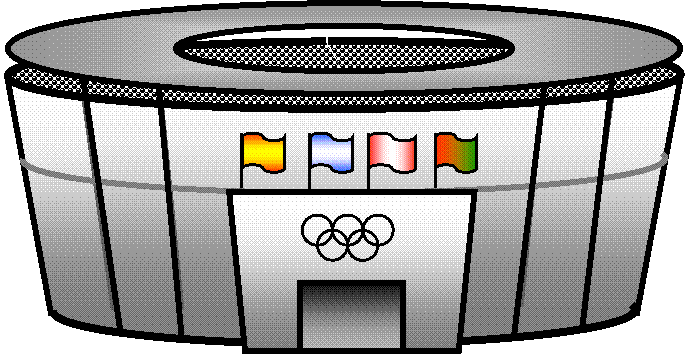 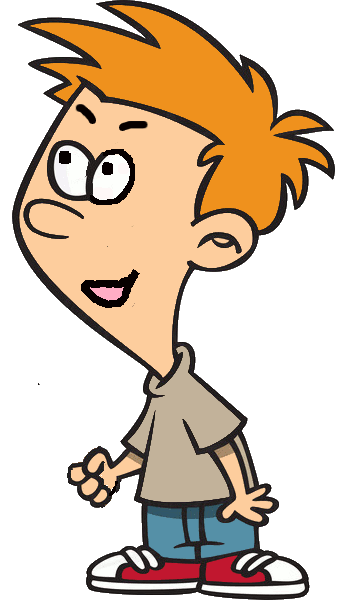 PRACTICE
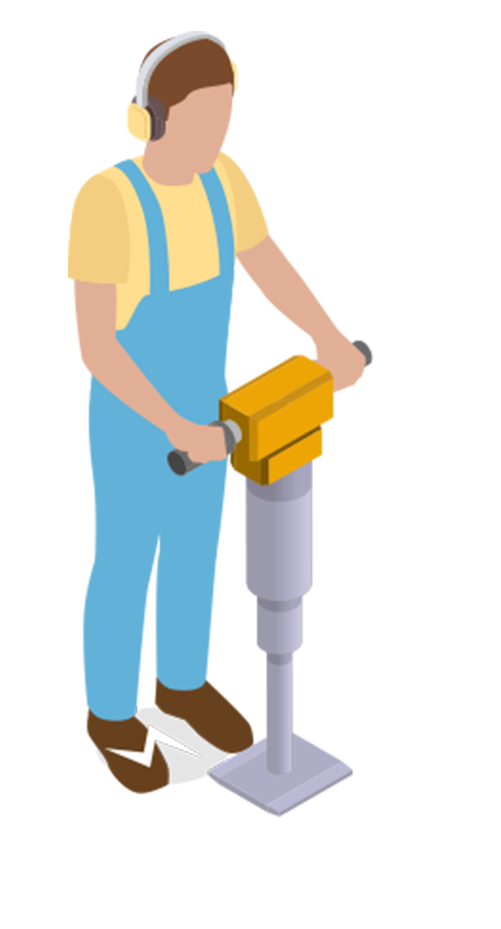 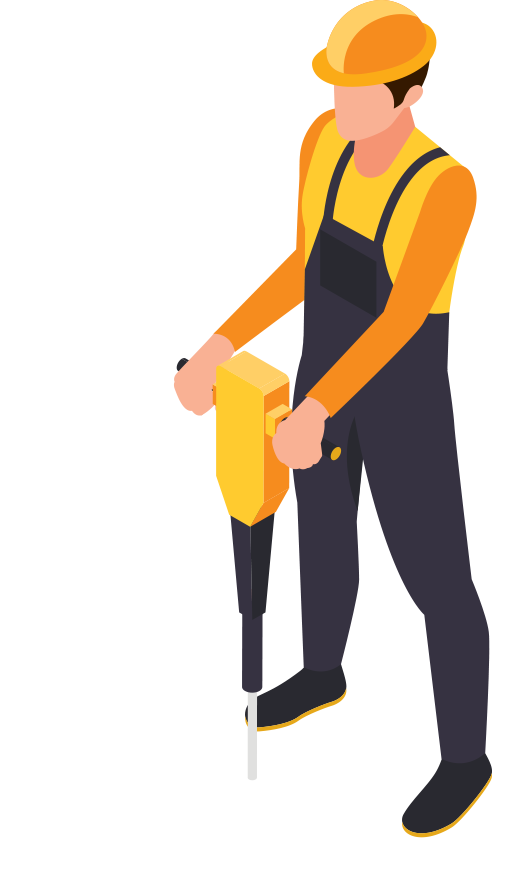 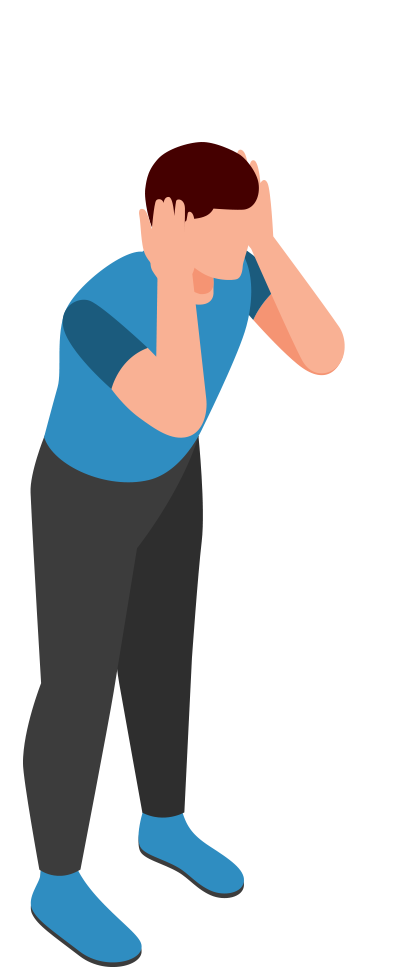 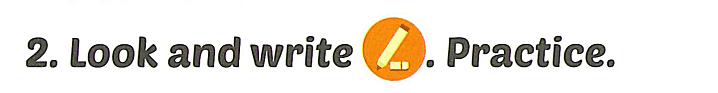 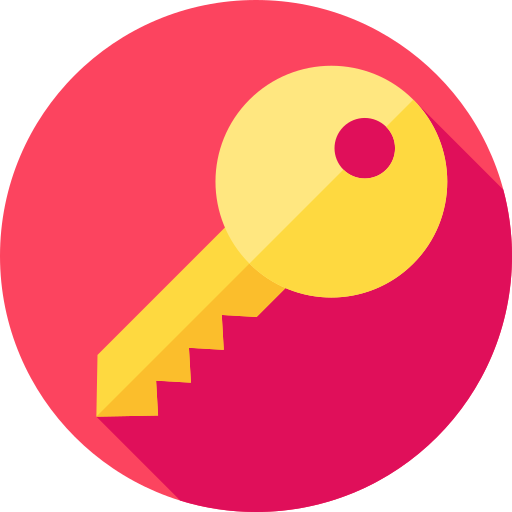 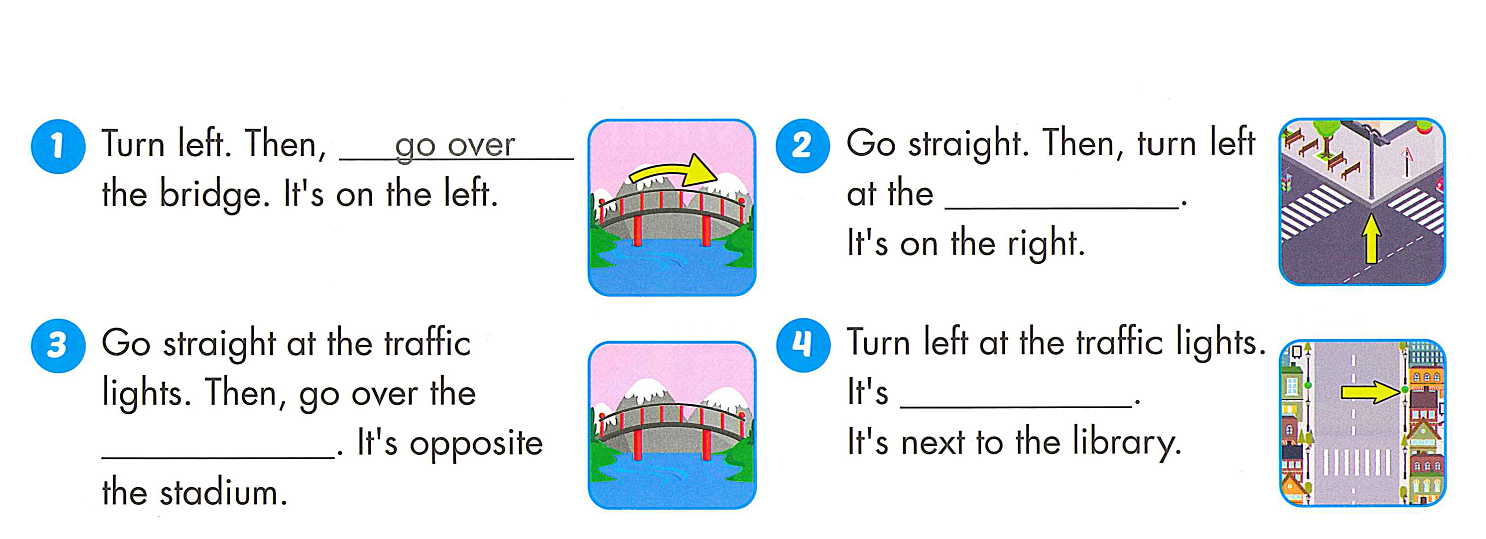 corner
on the right
bridge
Monday, January 29th, 2024Unit 5: Getting aroundLesson 3
New words: 
	go straight	: đi thẳng
	go over		: đi qua
	traffic lights	: đèn giao thông
	corner		: góc đường
	bridge		: cầu
	on the left	: bên trái
	on the right	: bên phải
Structures: Hoỉ và chỉ đường
	How do I get to the swimming pool?
	Go straight. Then turn left. It’s on the right.
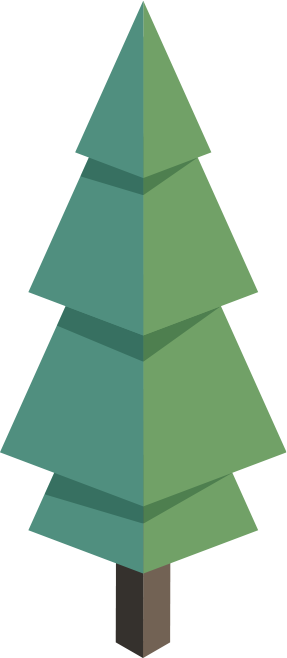 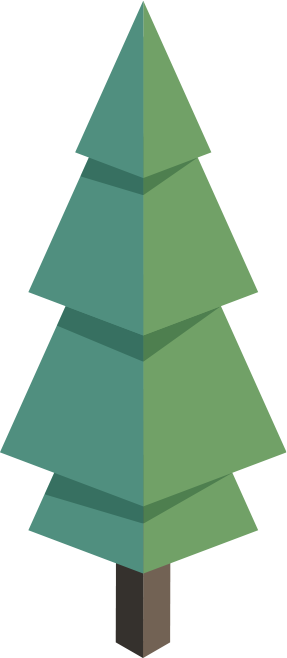 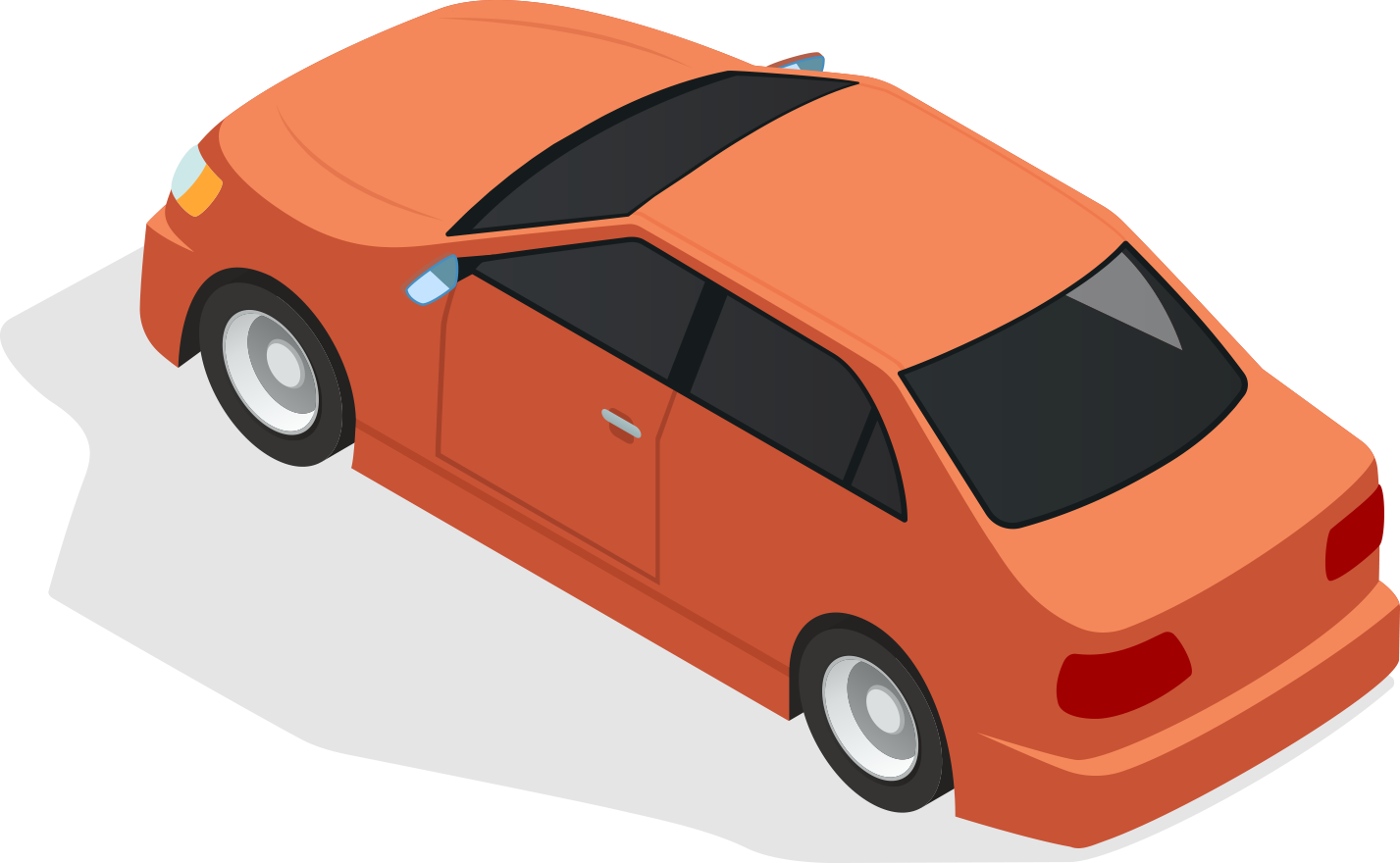 GOOD BYE